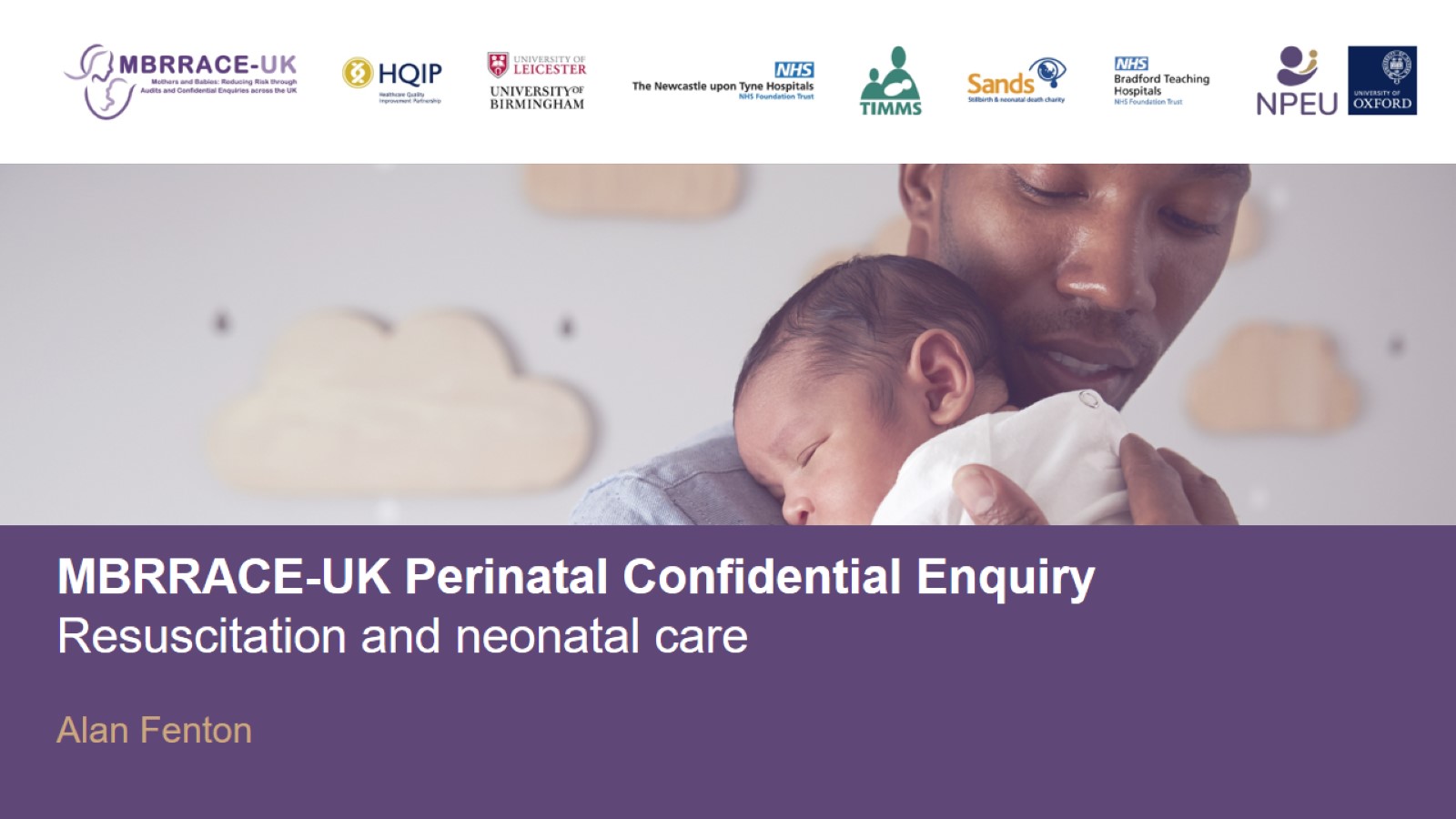 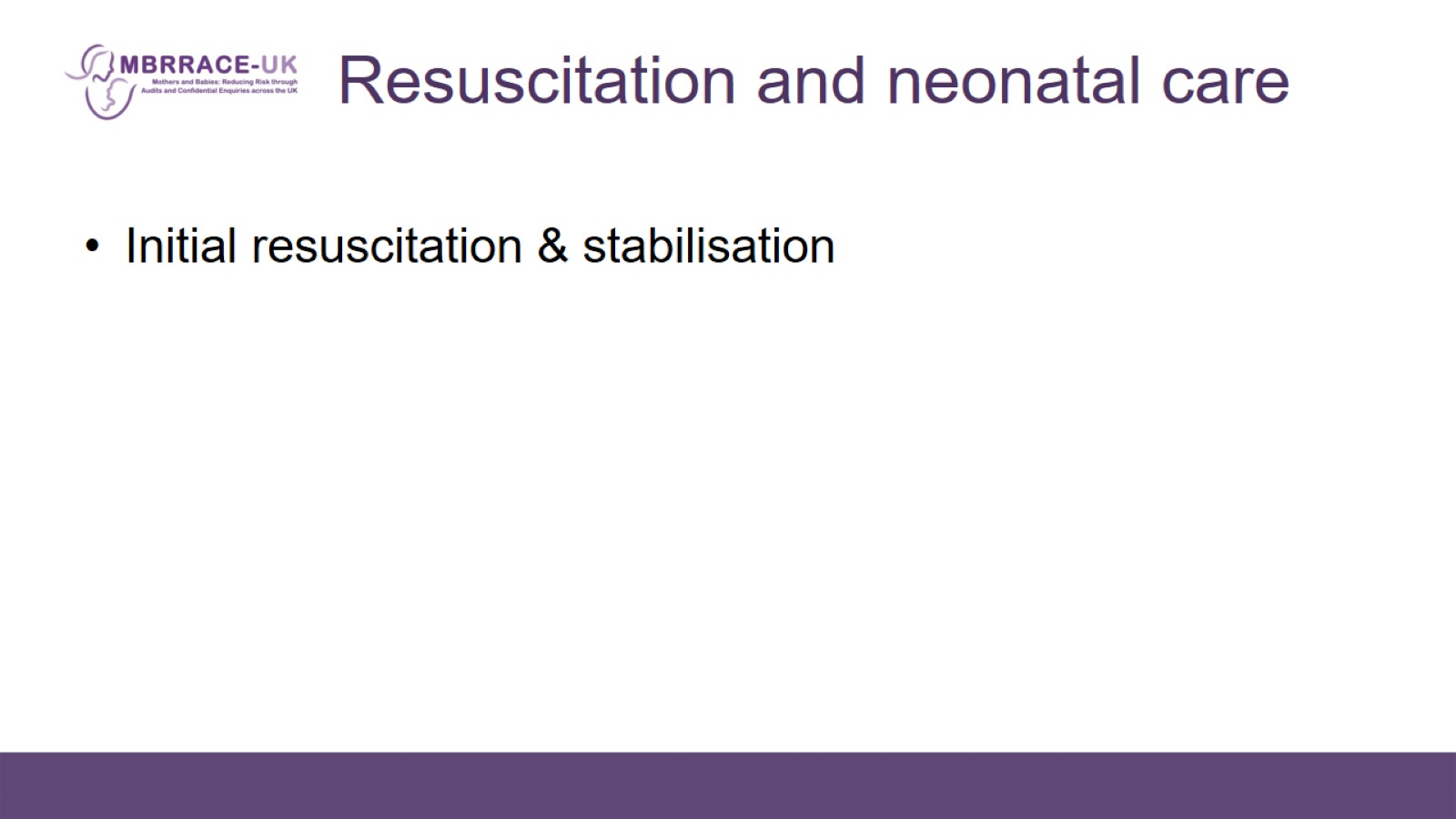 Resuscitation and neonatal care
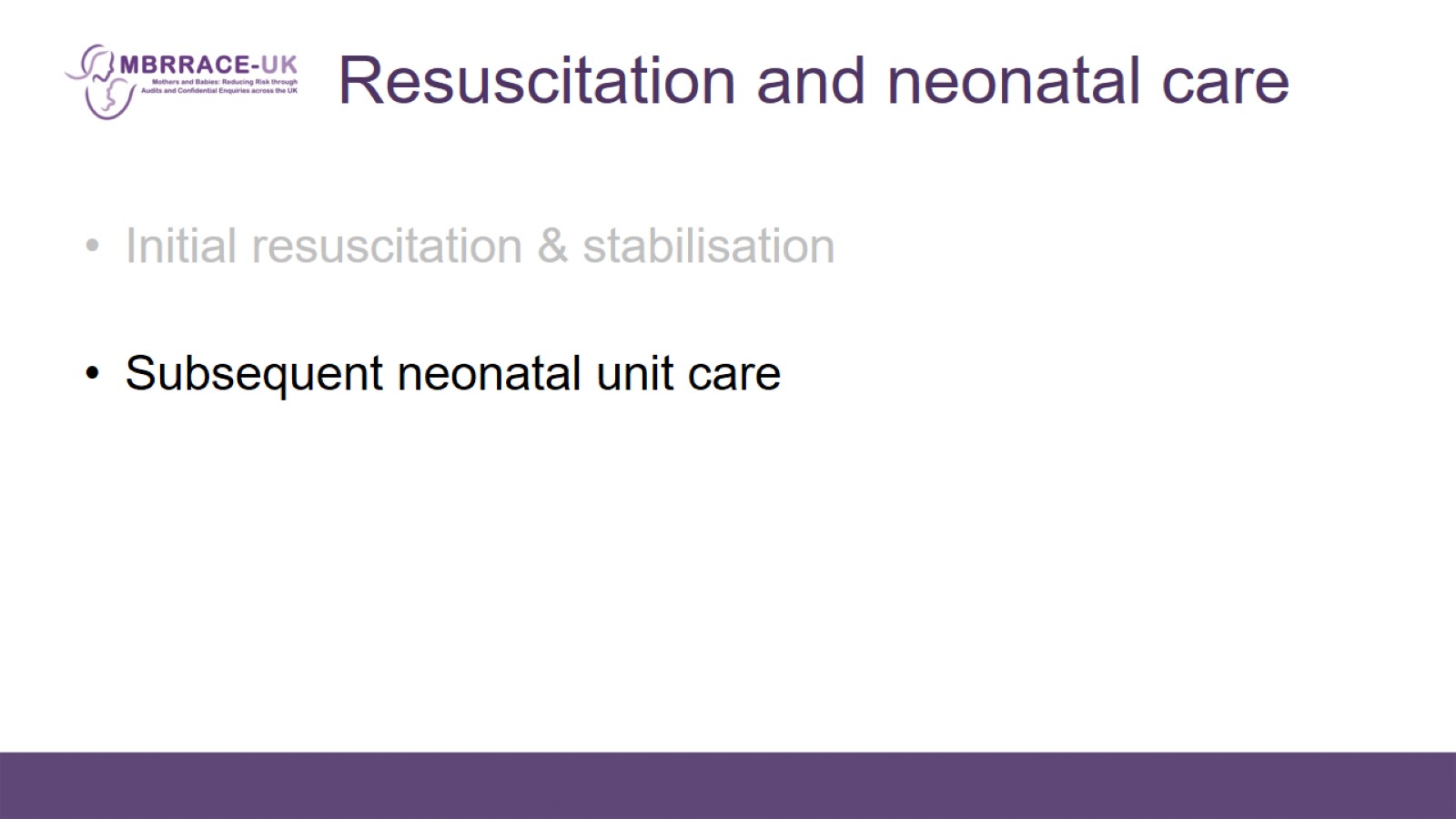 Resuscitation and neonatal care
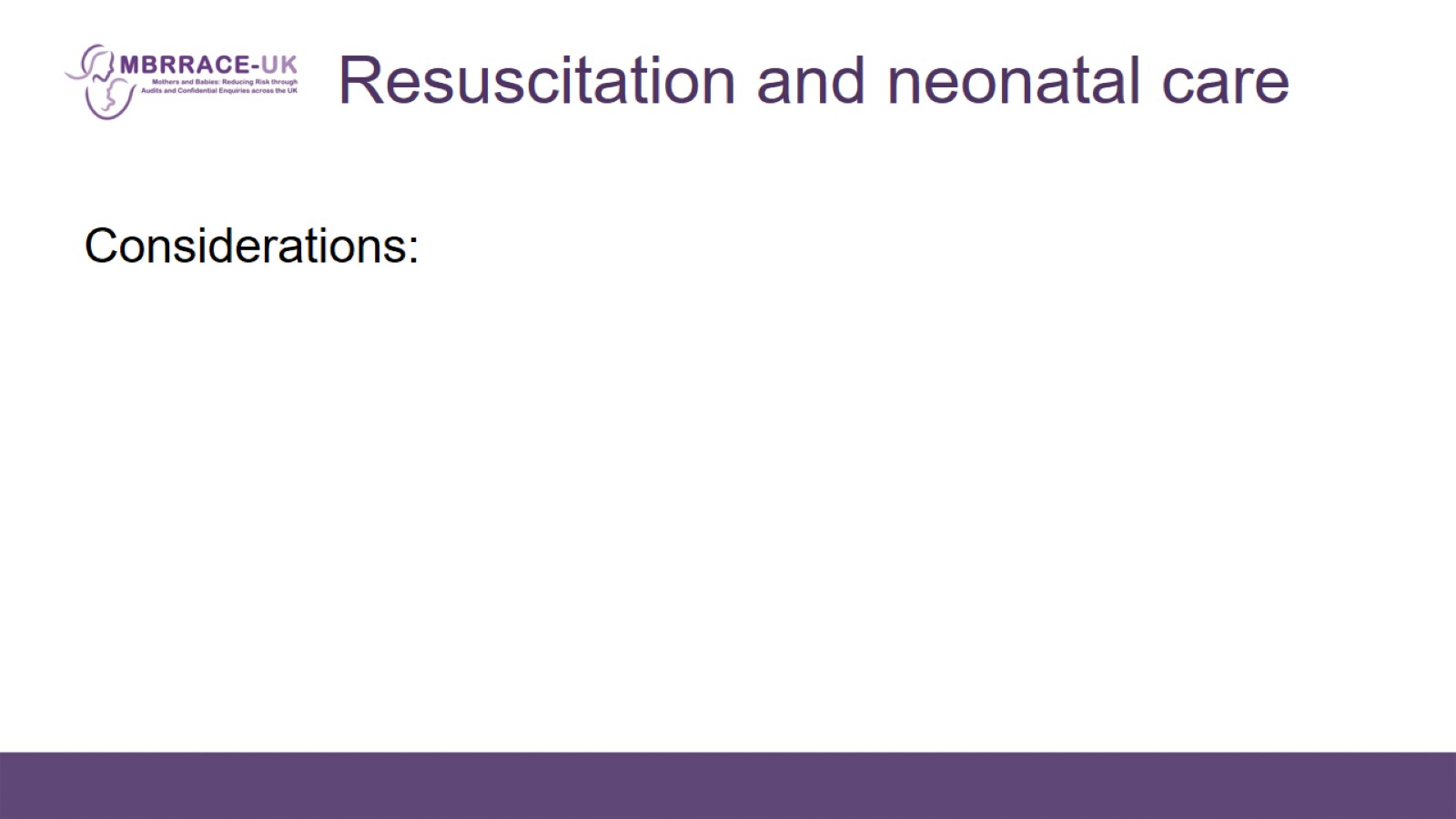 Resuscitation and neonatal care
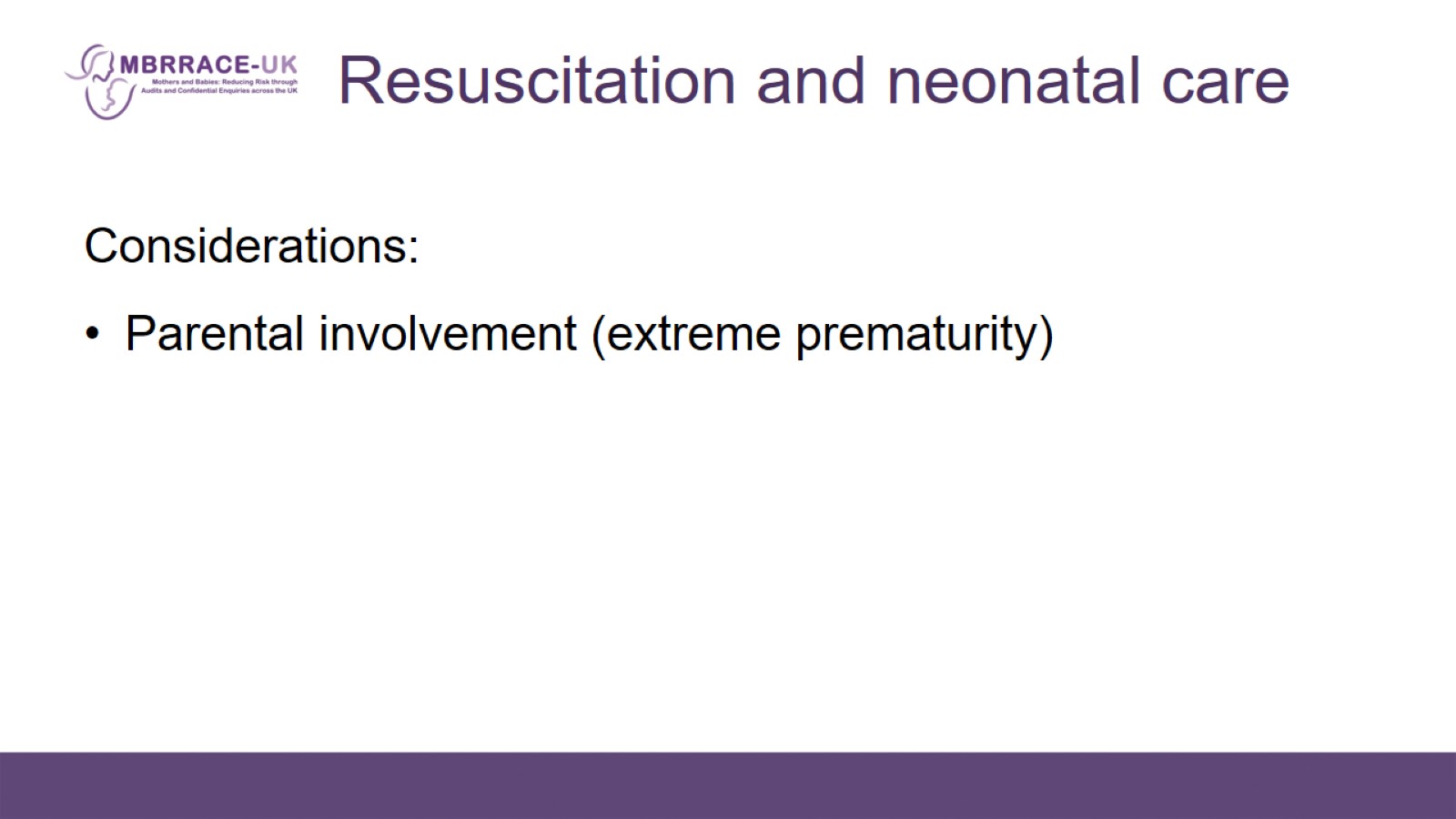 Resuscitation and neonatal care
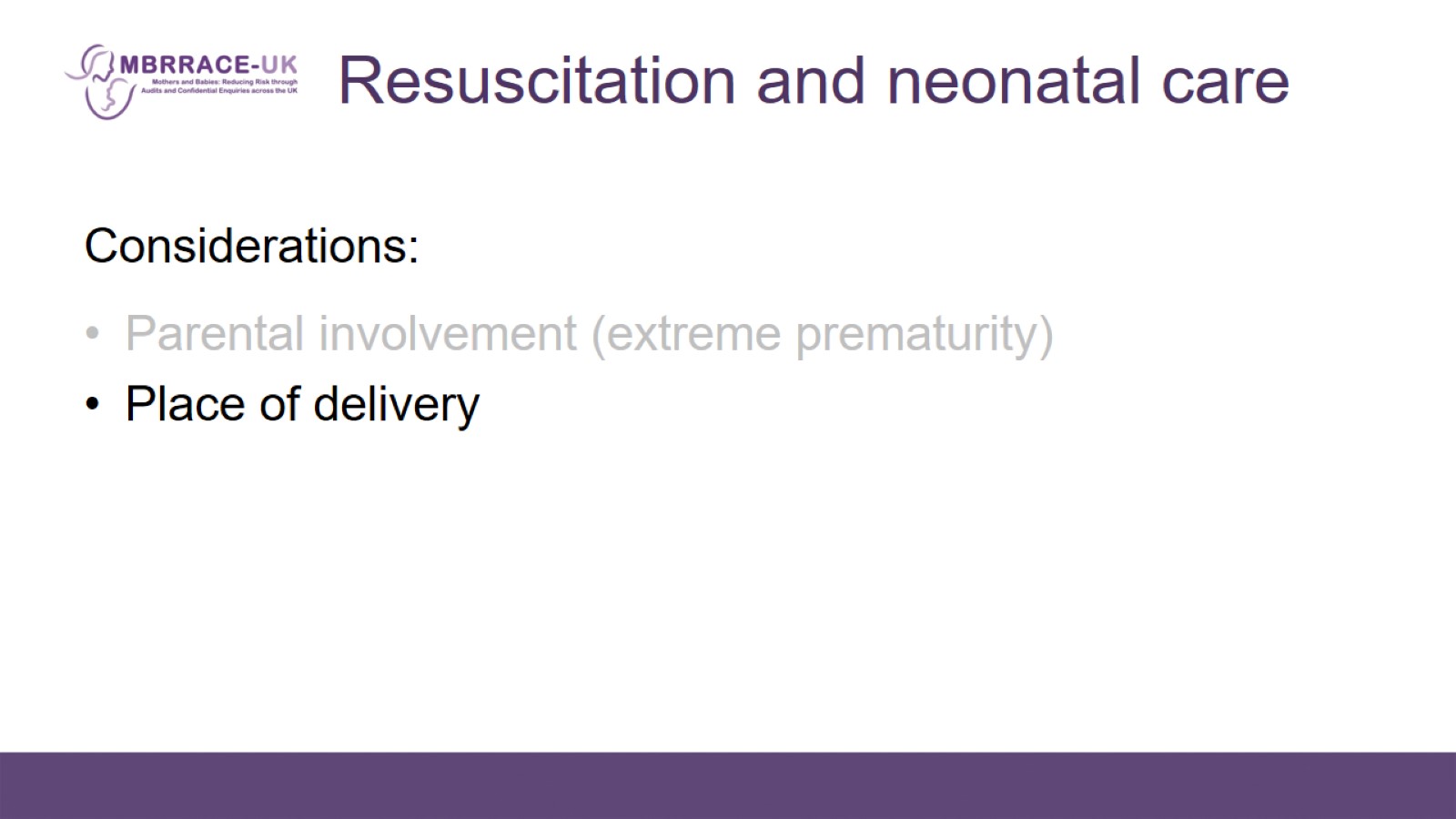 Resuscitation and neonatal care
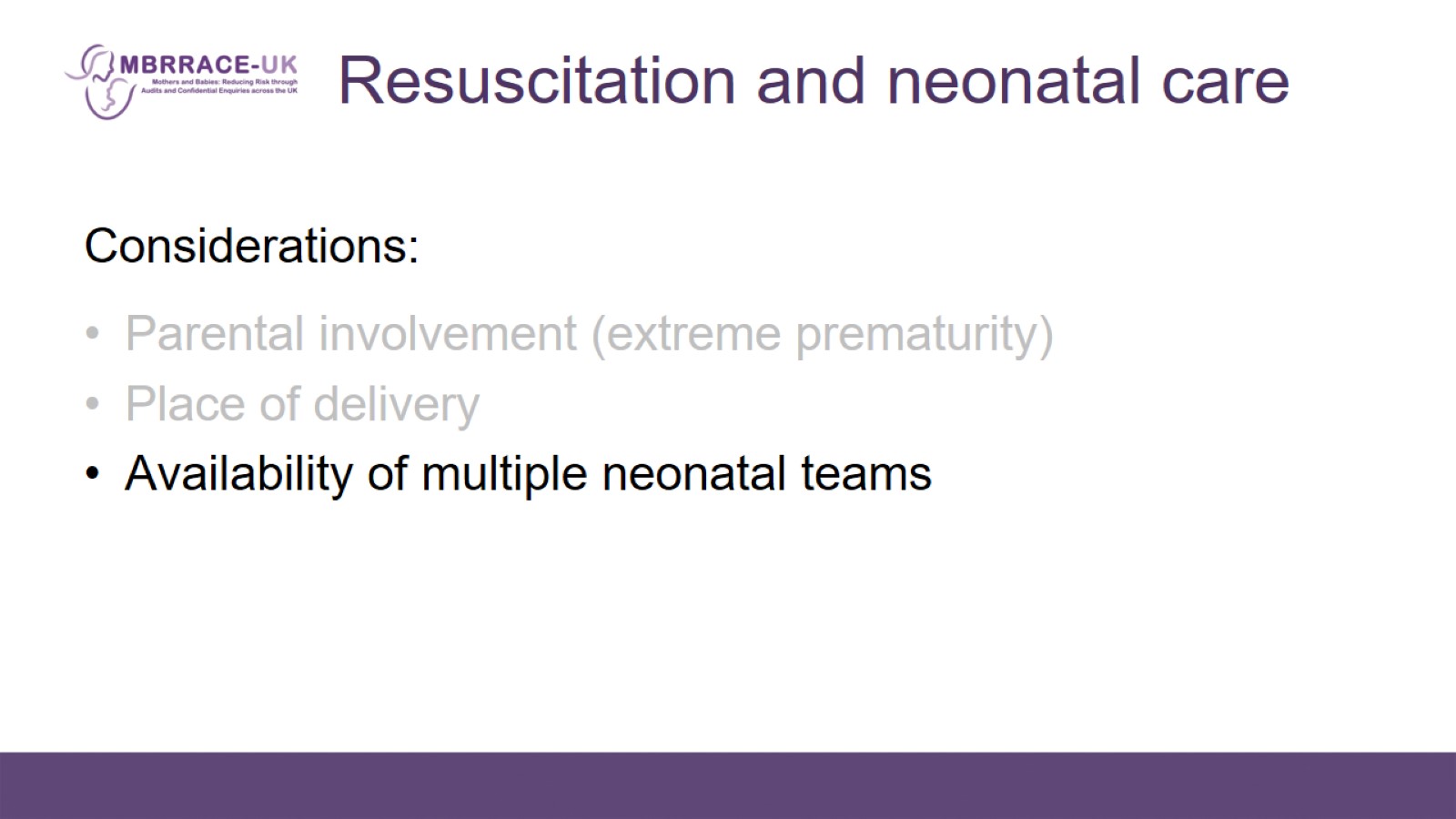 Resuscitation and neonatal care
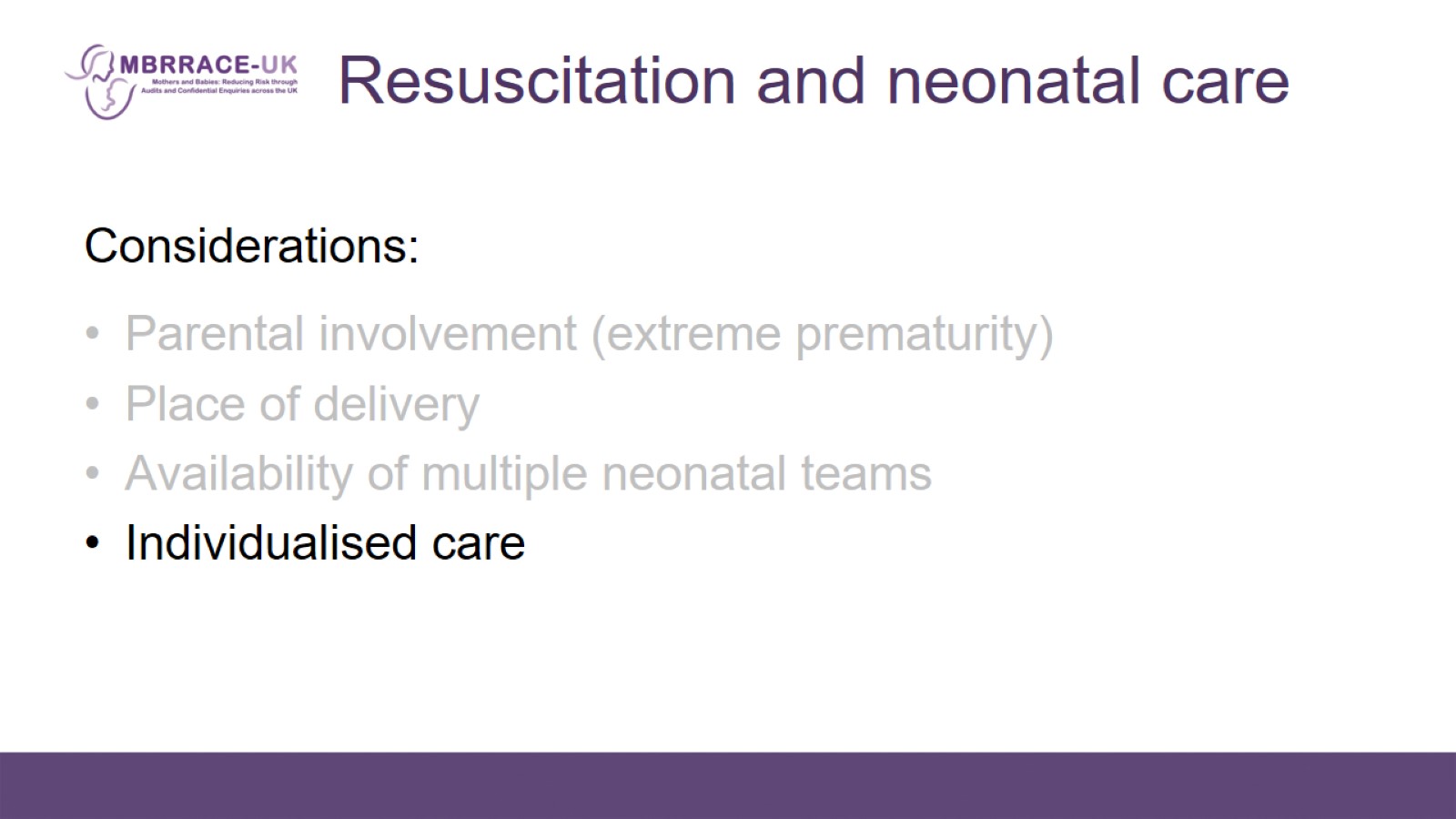 Resuscitation and neonatal care
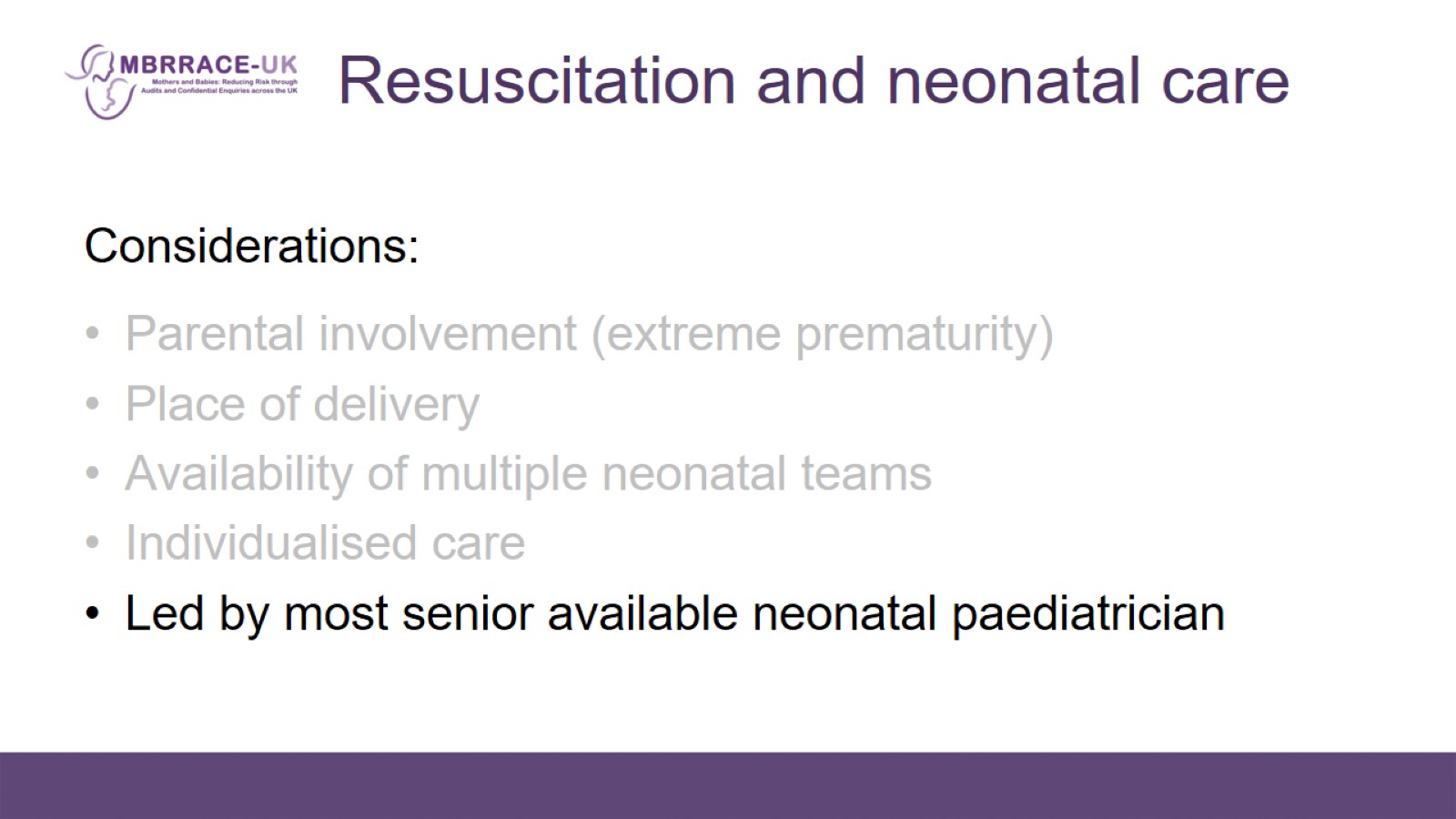 Resuscitation and neonatal care
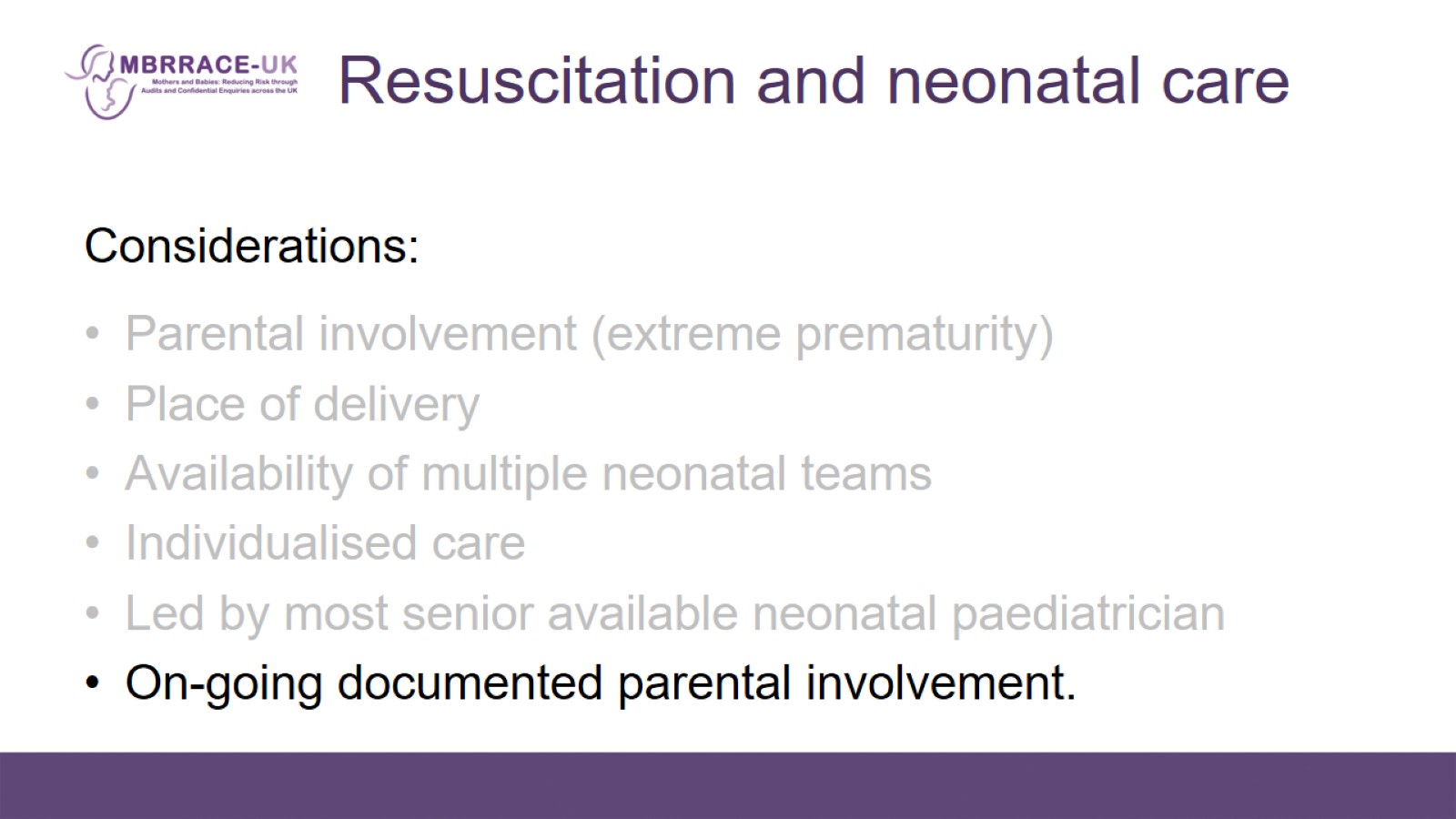 Resuscitation and neonatal care
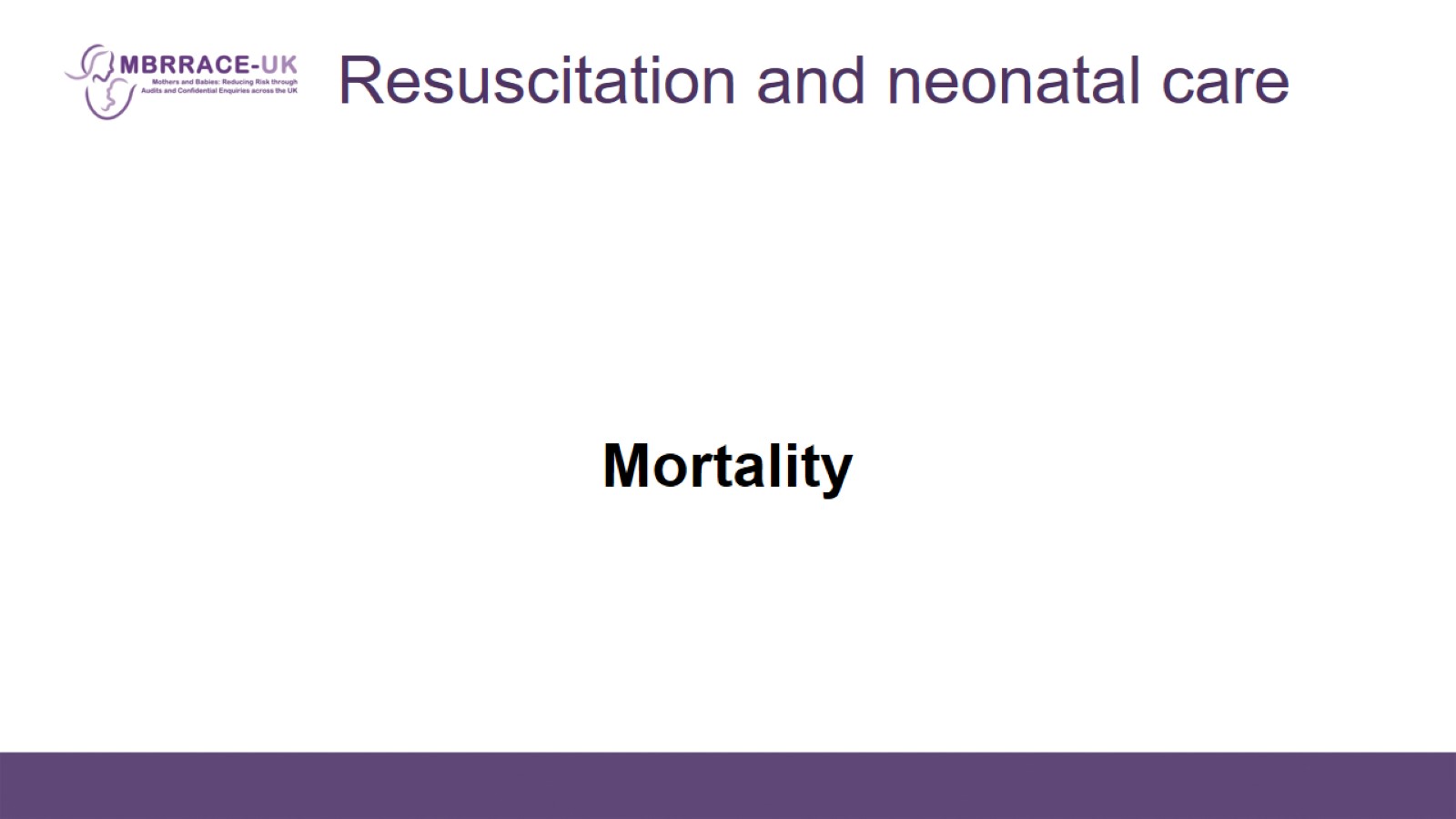 Resuscitation and neonatal care
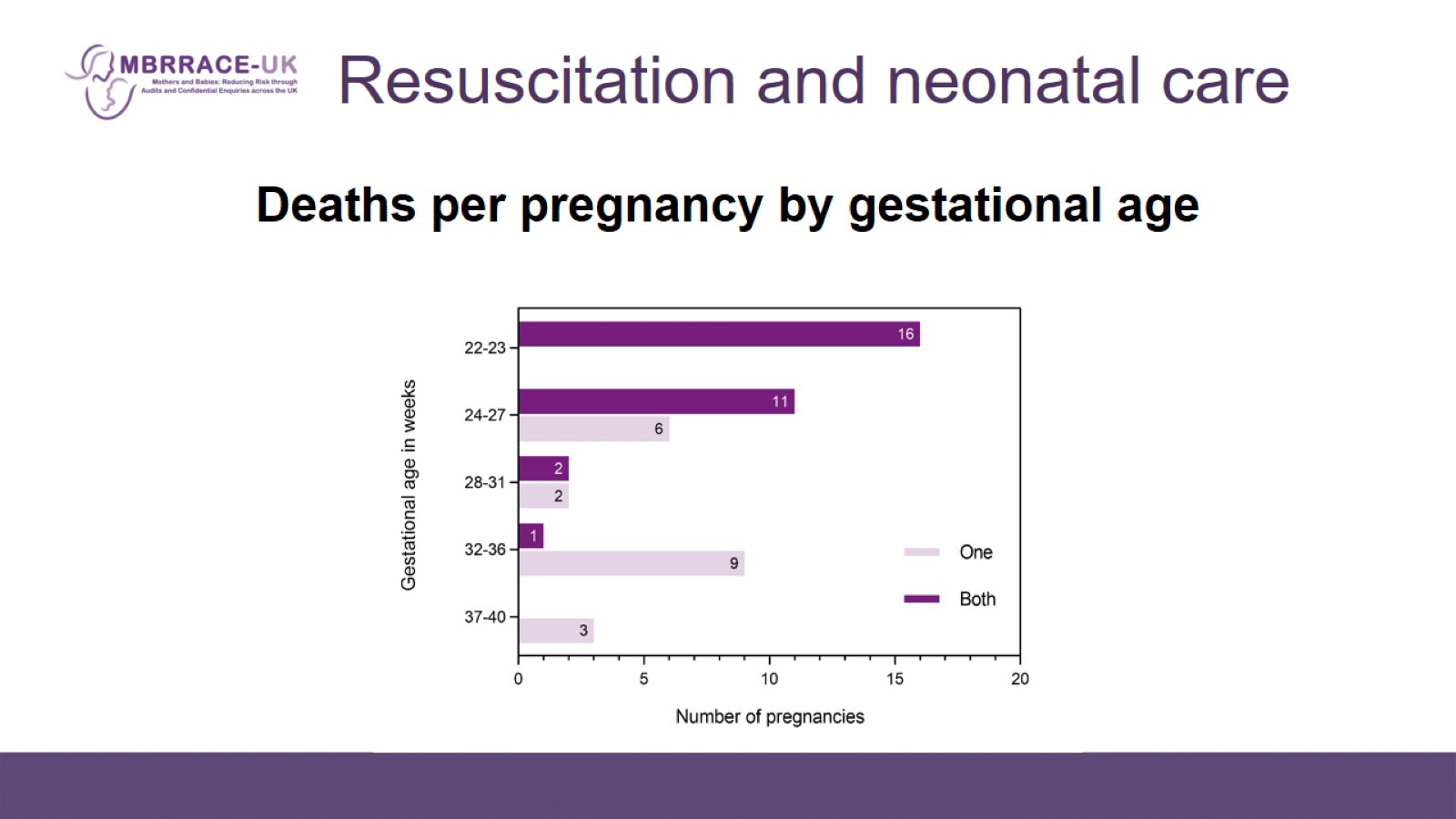 Resuscitation and neonatal care
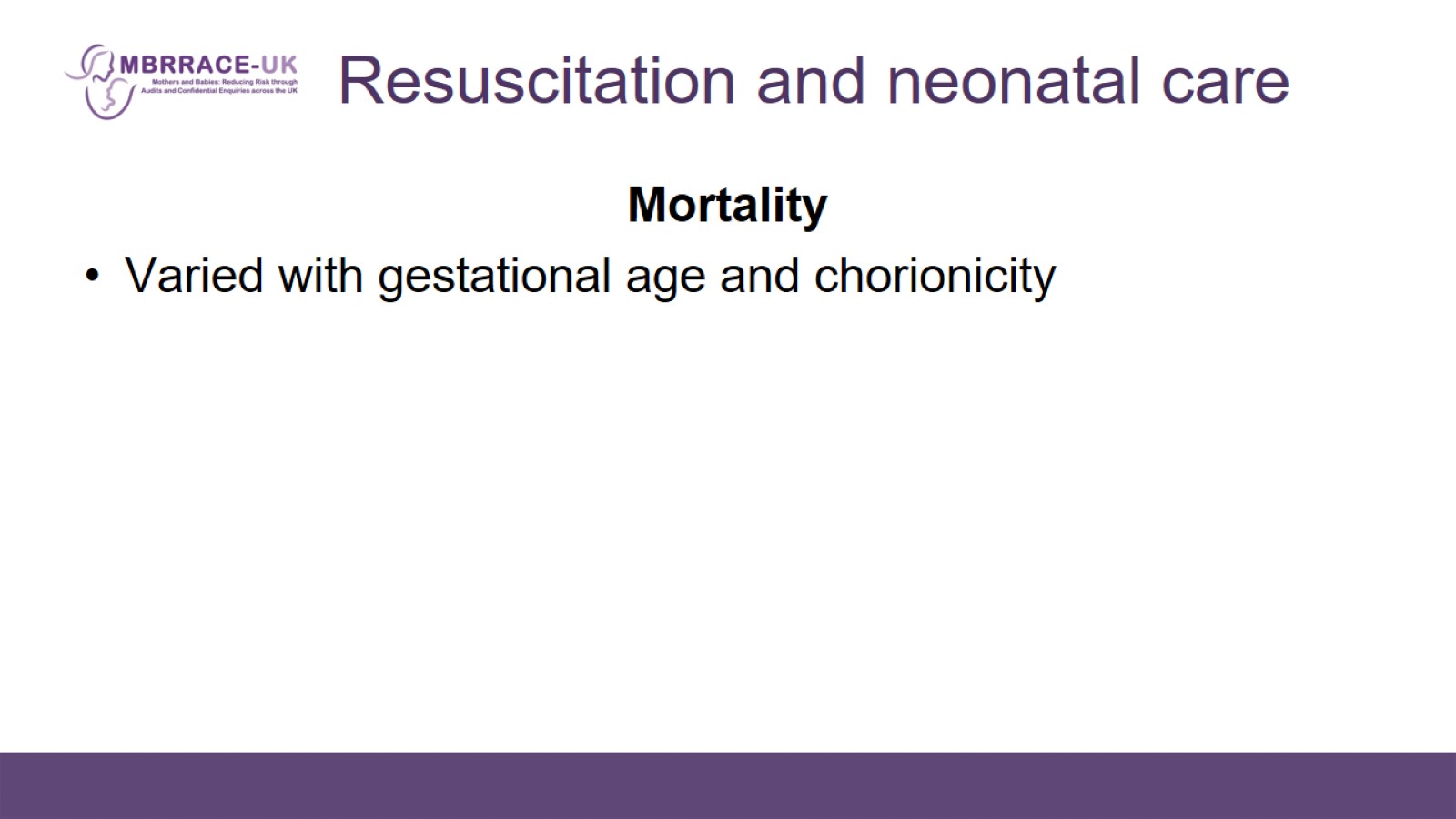 Resuscitation and neonatal care
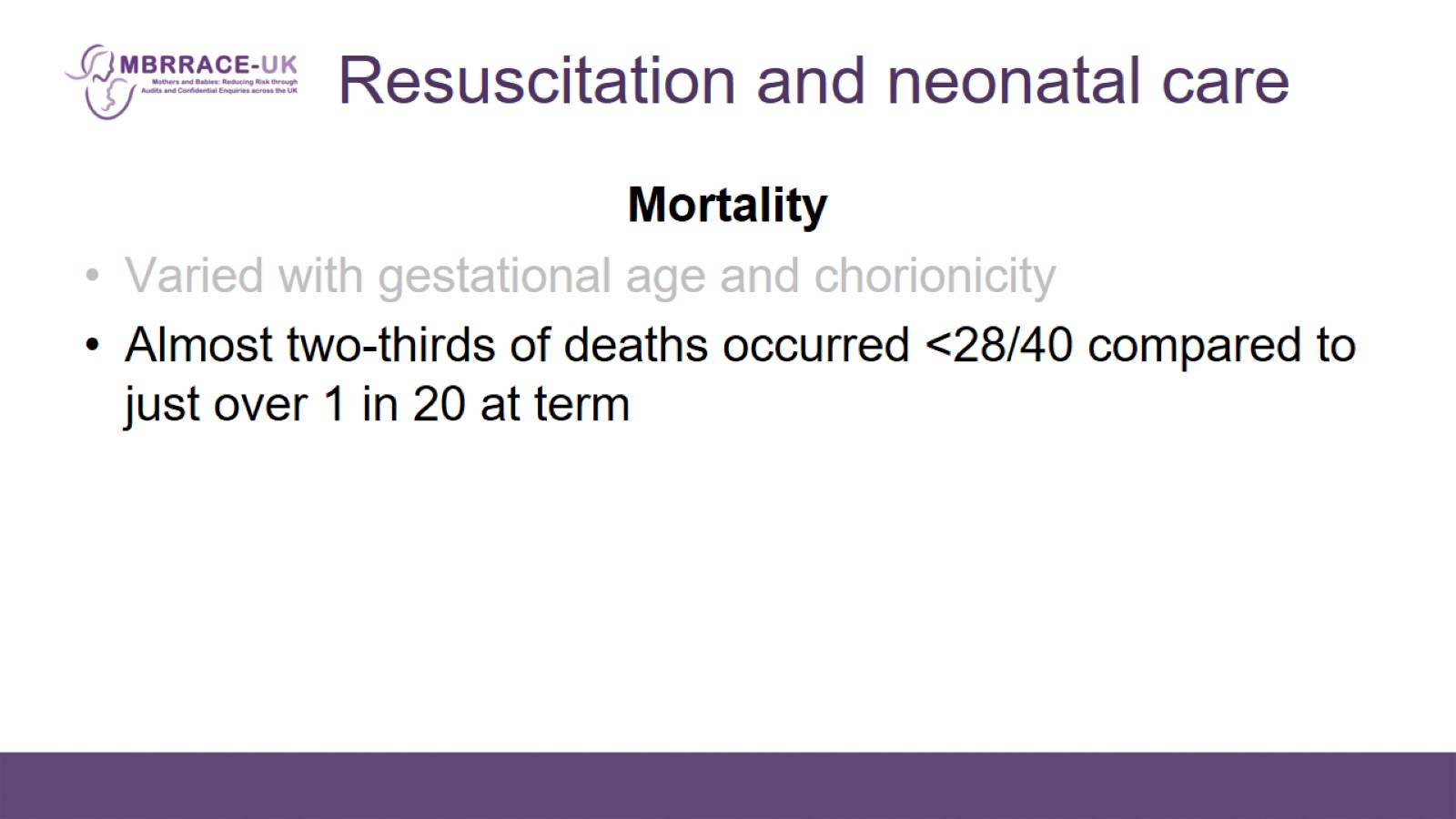 Resuscitation and neonatal care
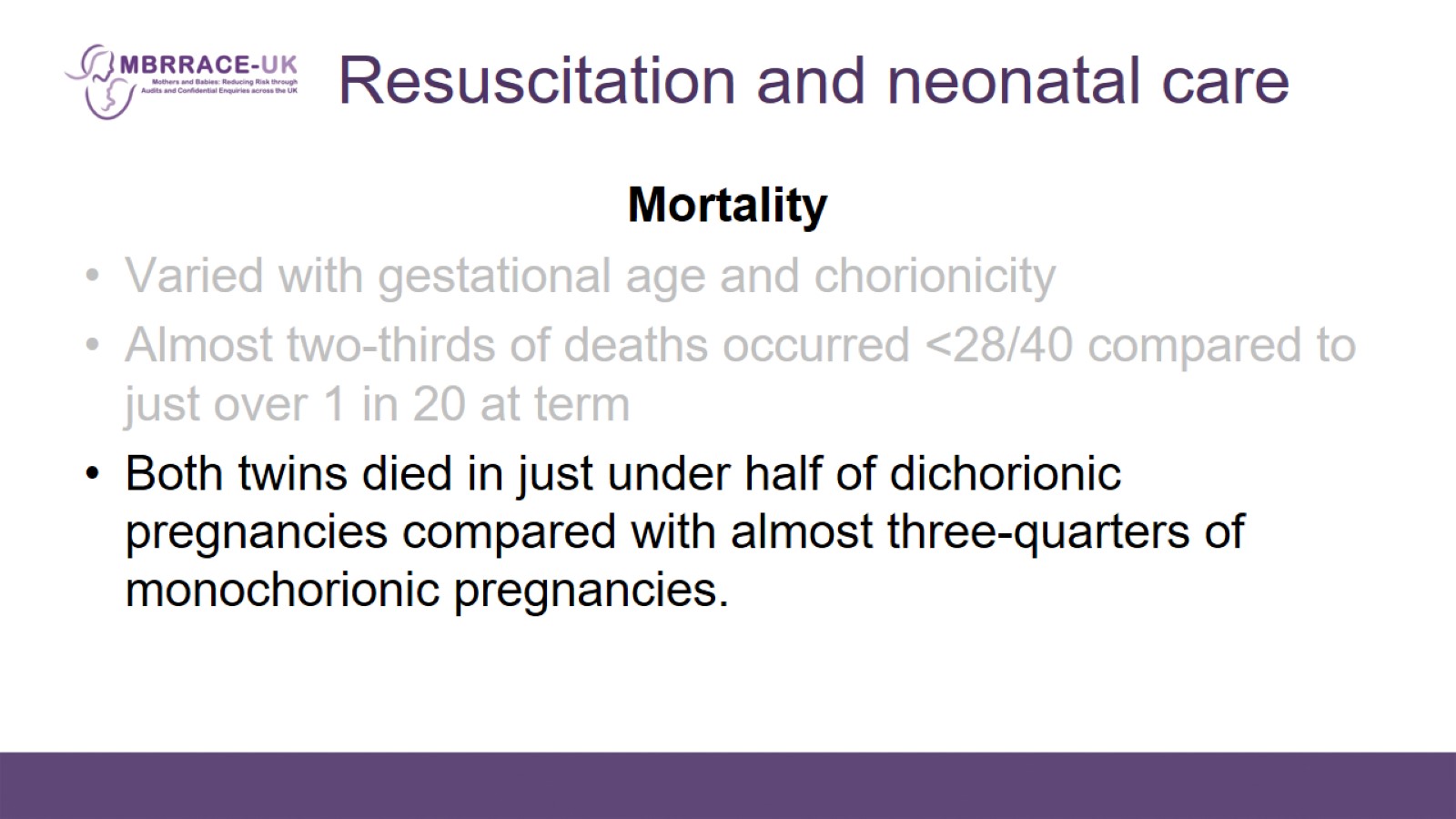 Resuscitation and neonatal care
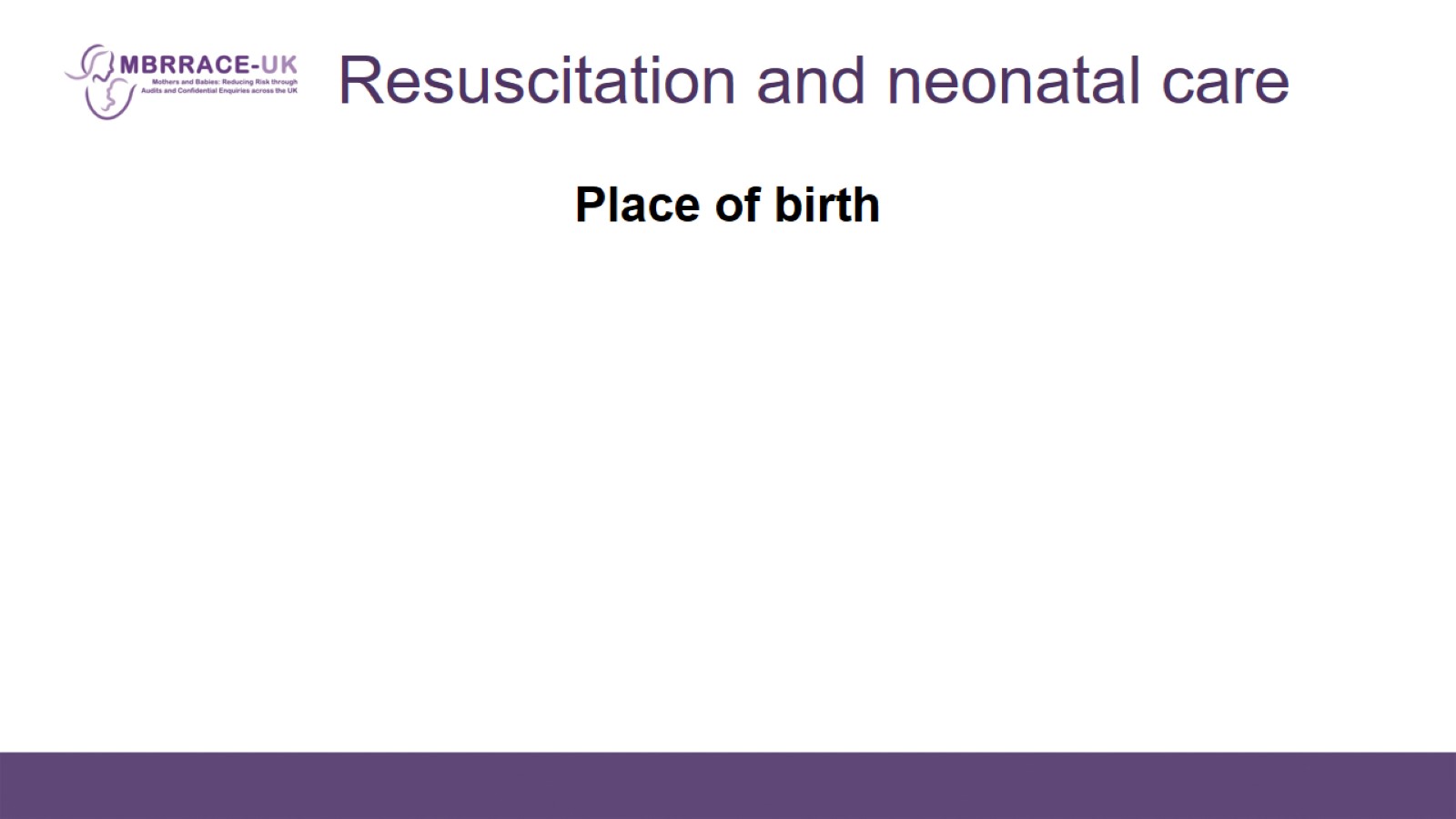 Resuscitation and neonatal care
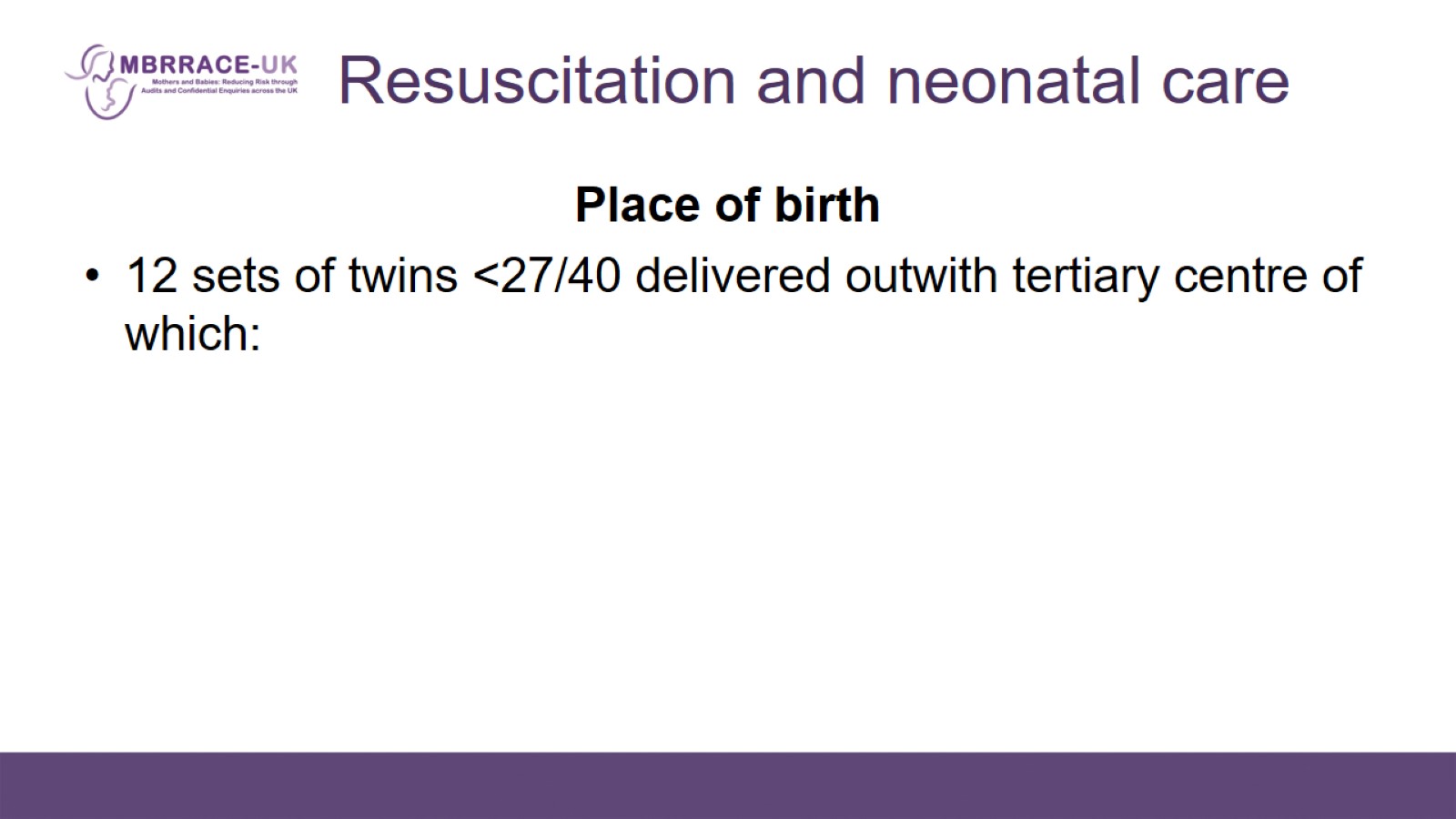 Resuscitation and neonatal care
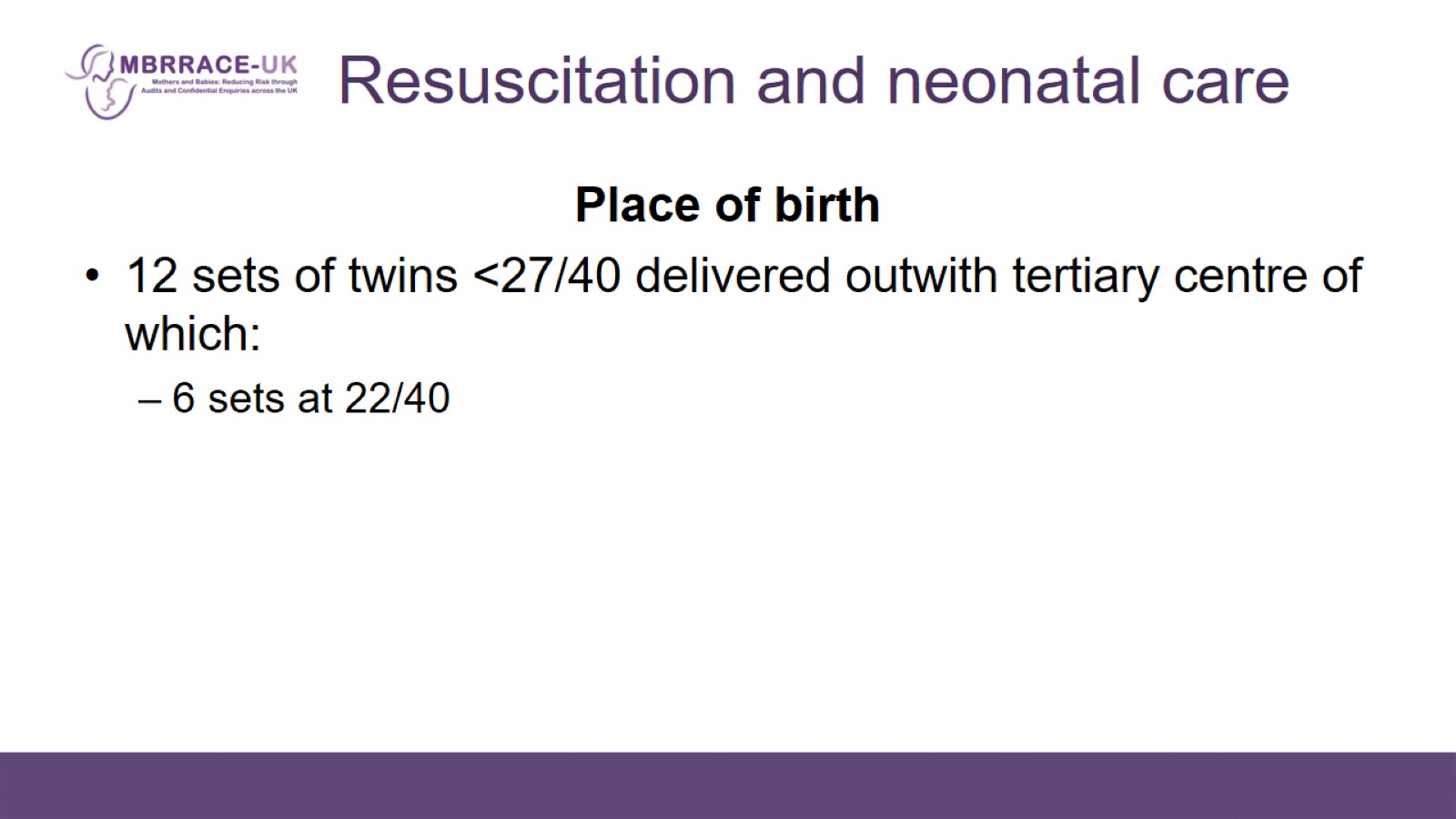 Resuscitation and neonatal care
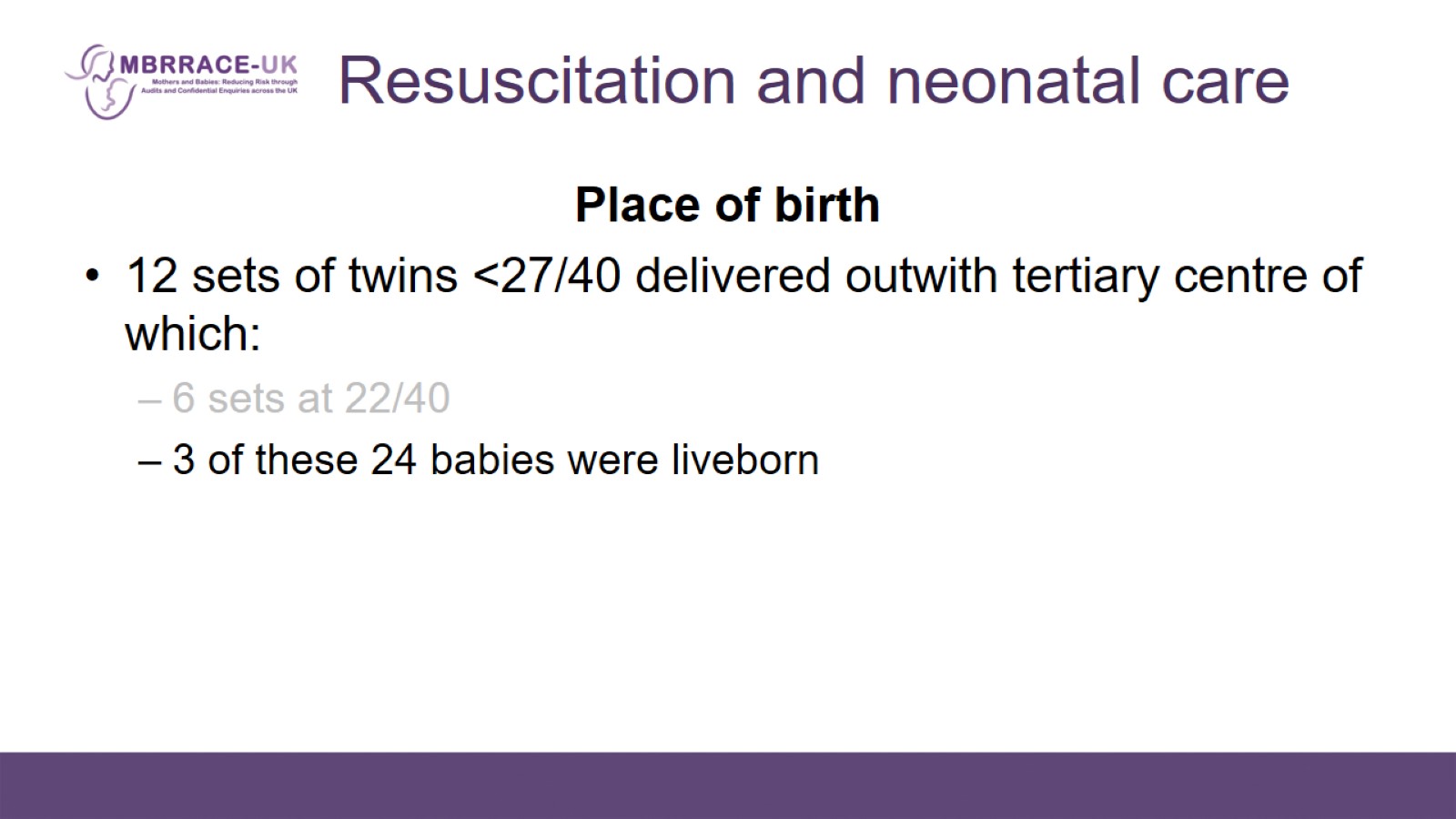 Resuscitation and neonatal care
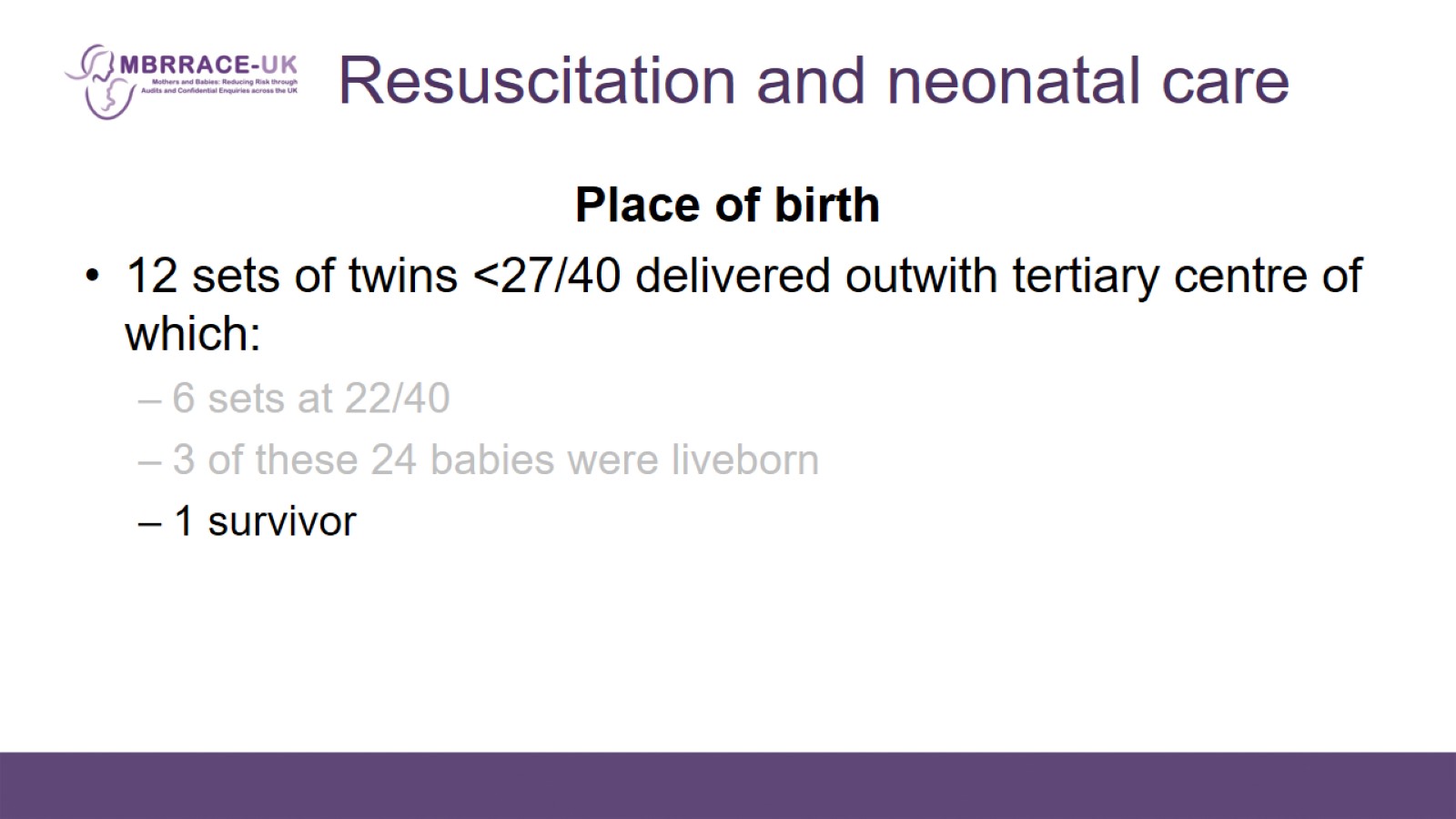 Resuscitation and neonatal care
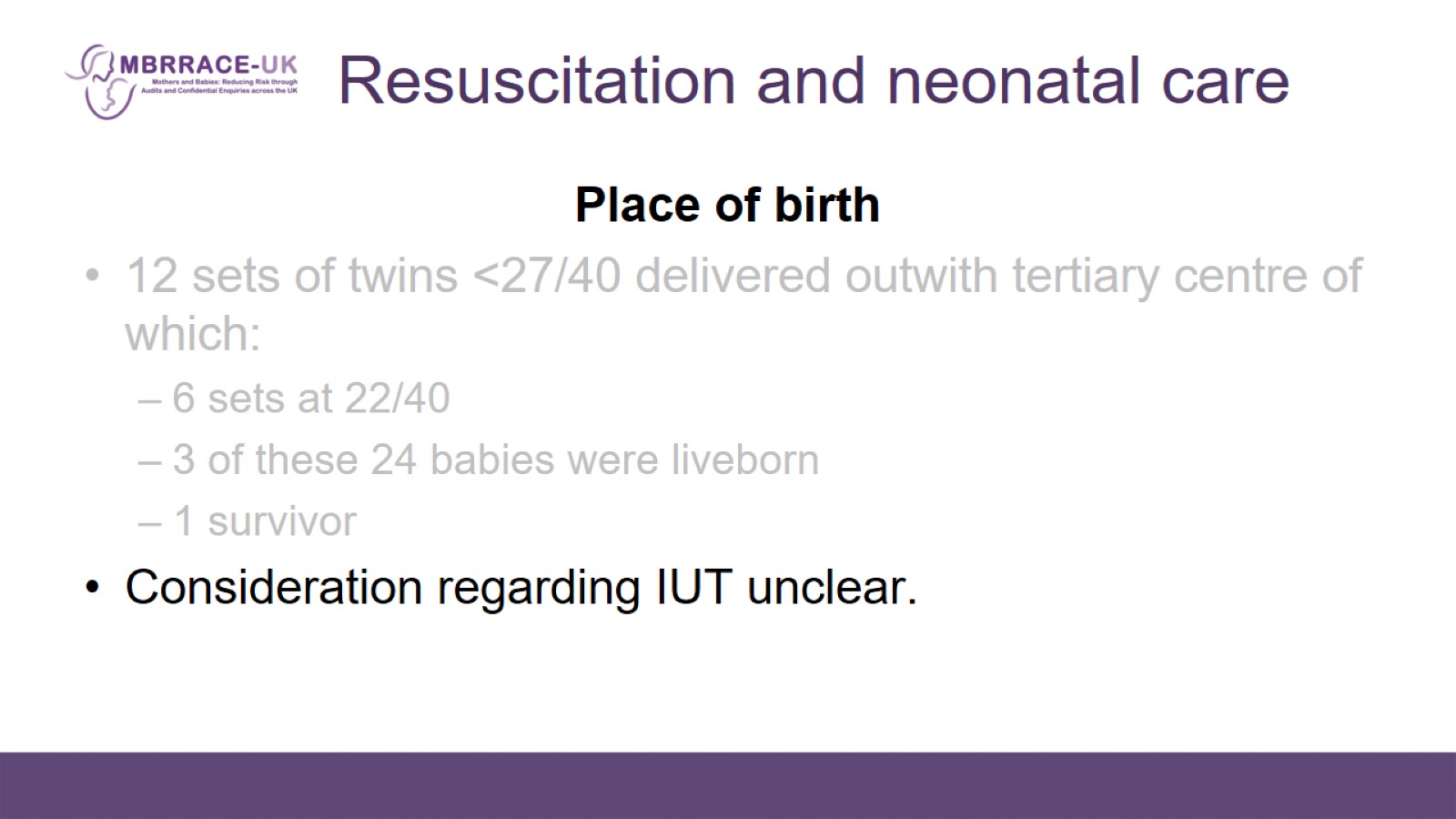 Resuscitation and neonatal care
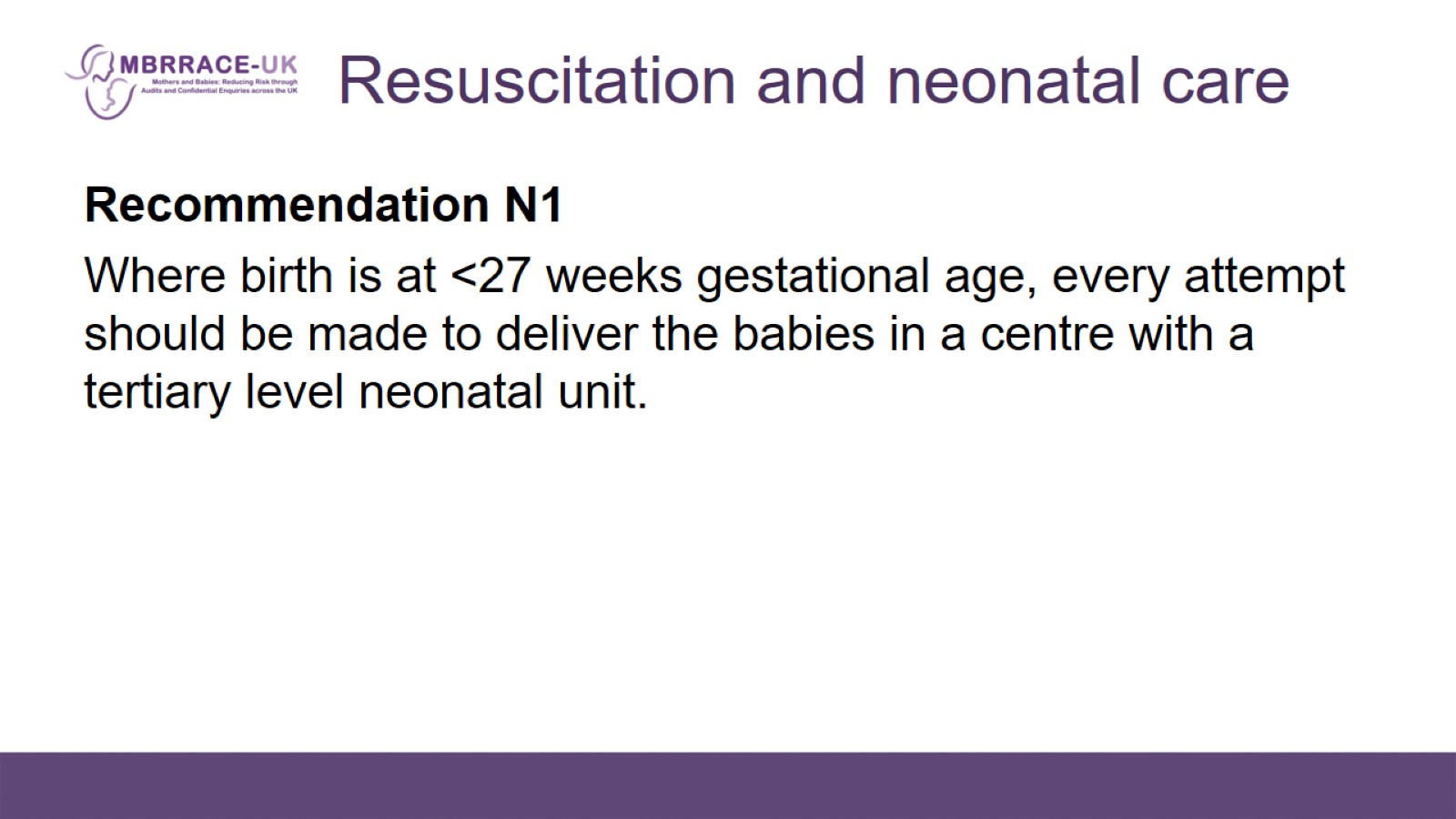 Resuscitation and neonatal care
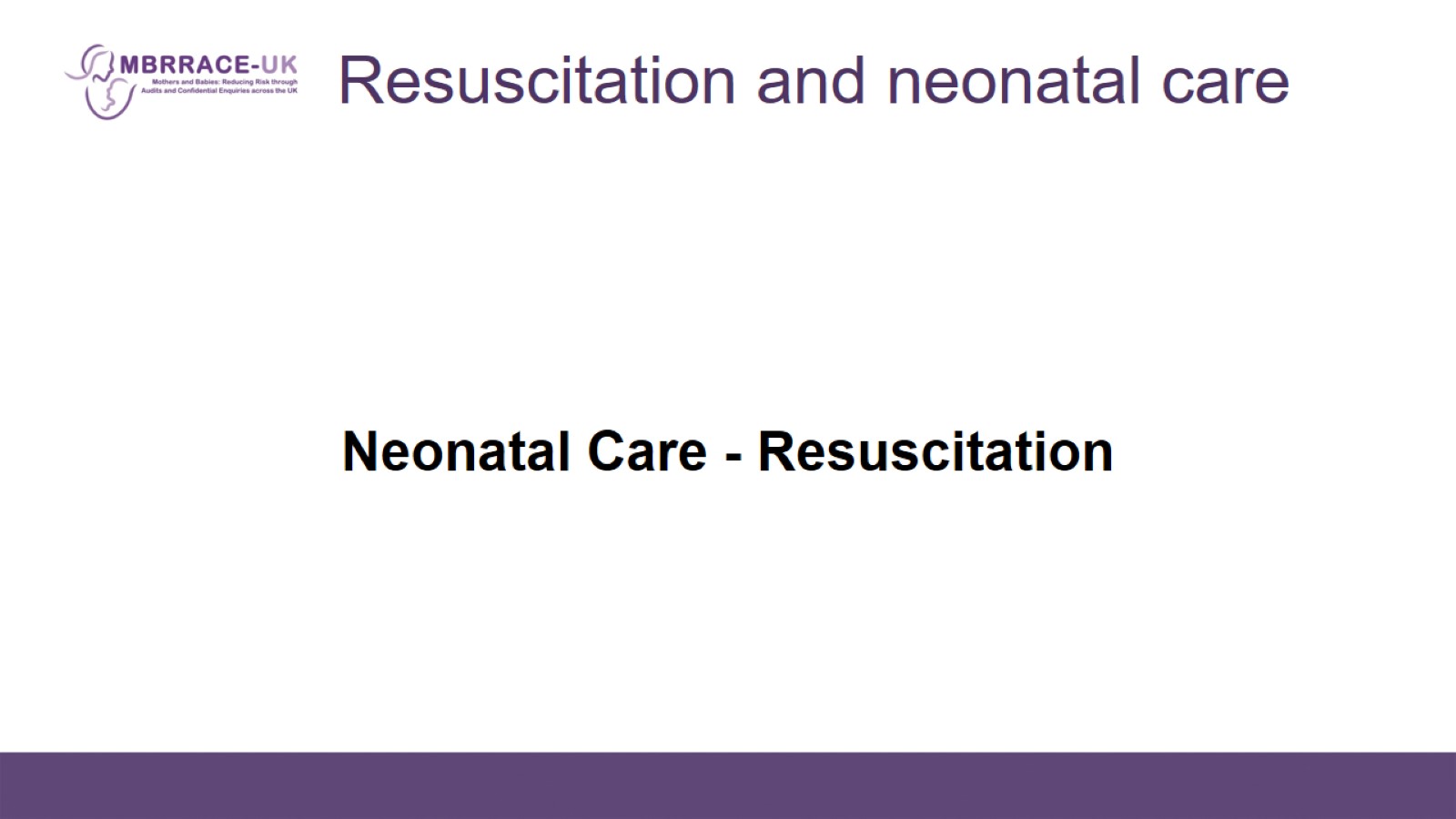 Resuscitation and neonatal care
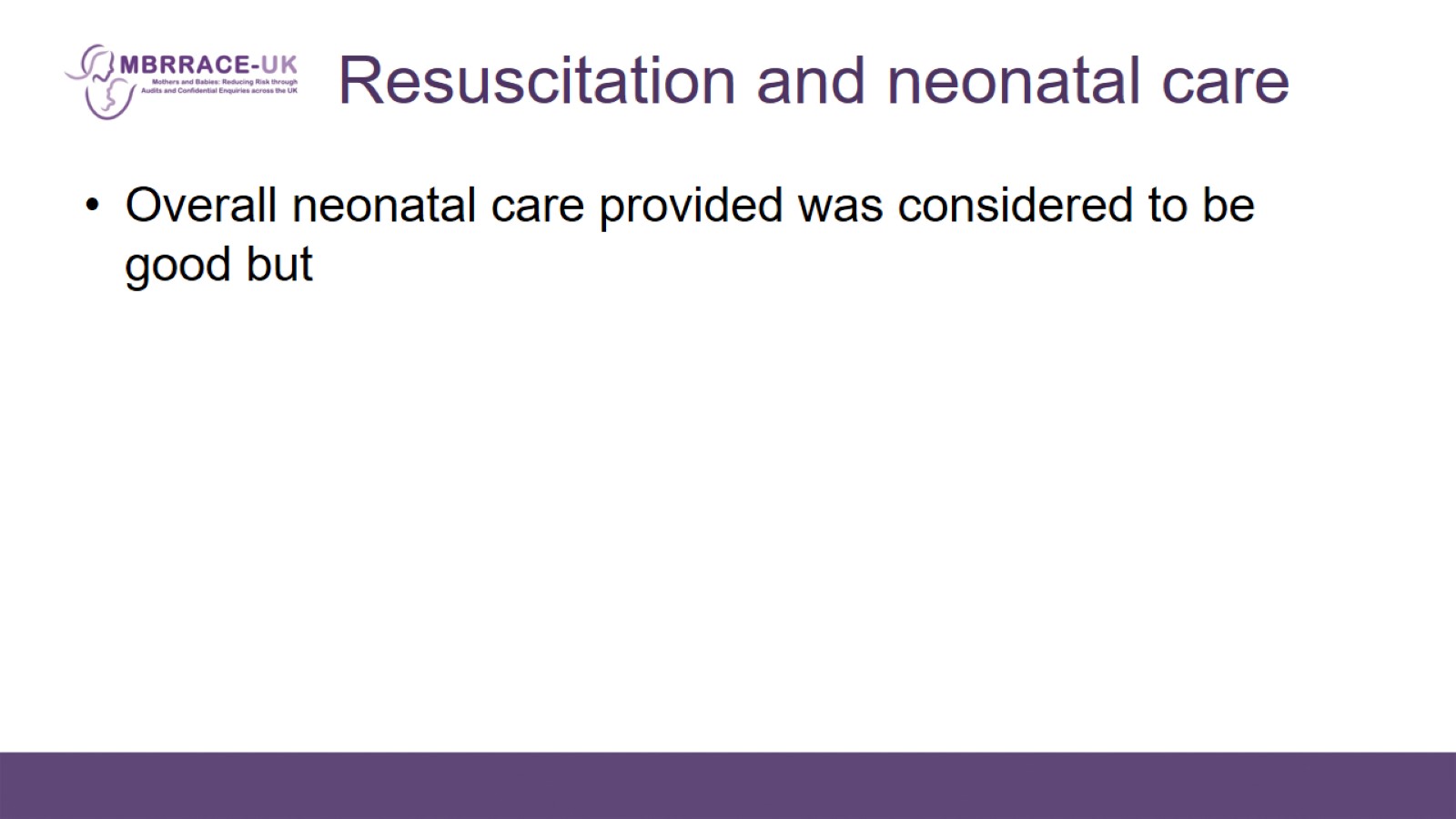 Resuscitation and neonatal care
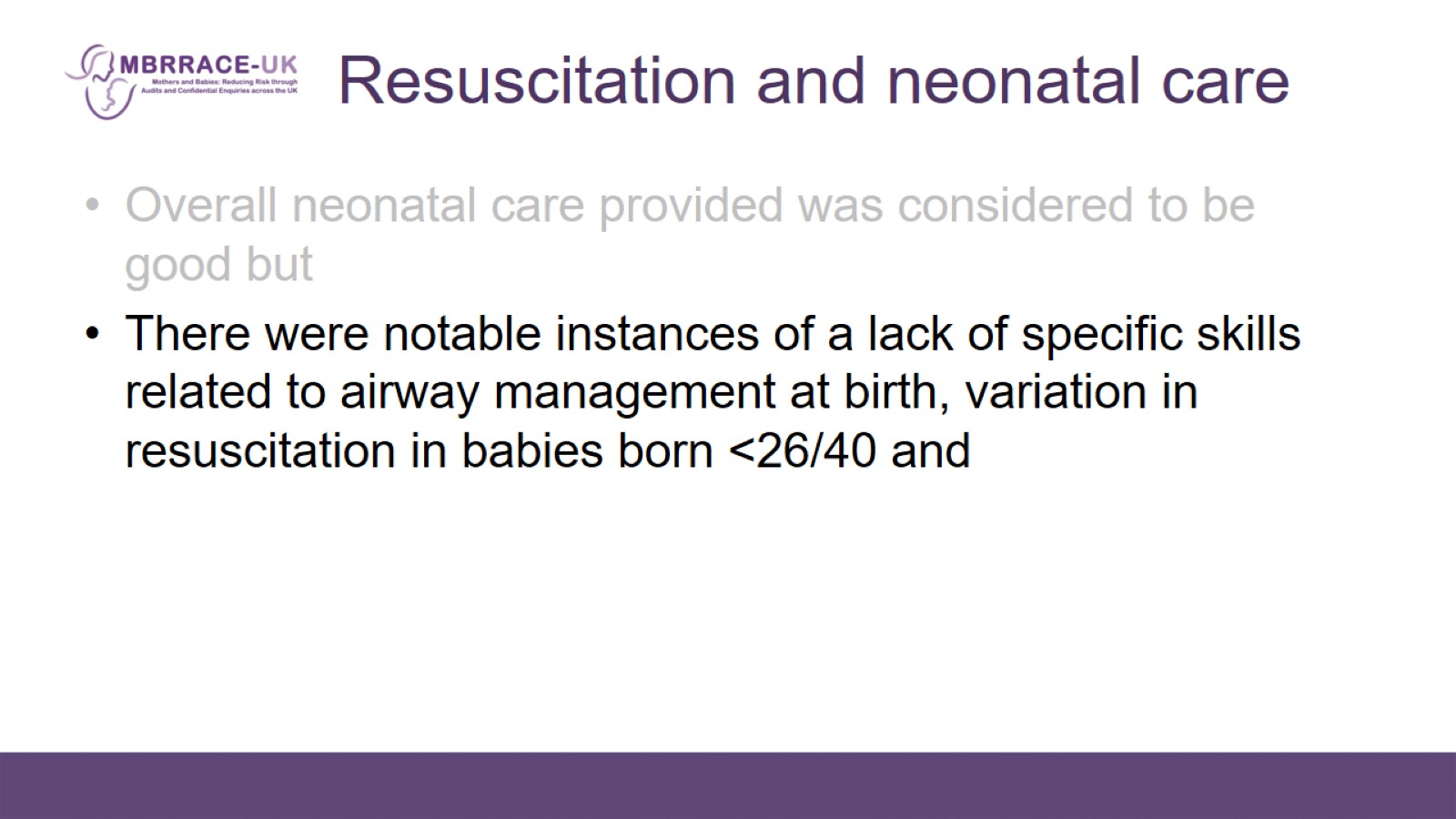 Resuscitation and neonatal care
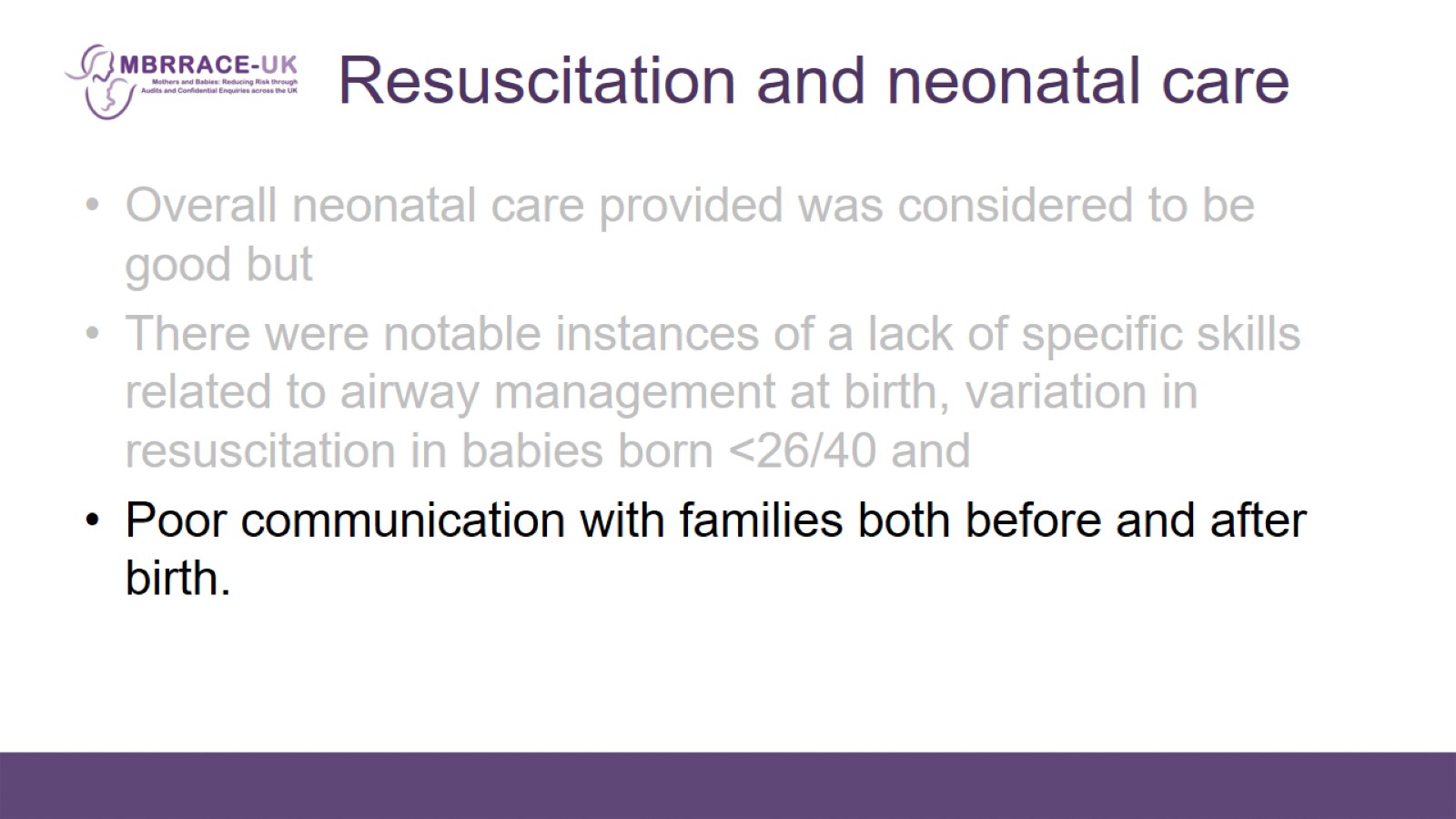 Resuscitation and neonatal care
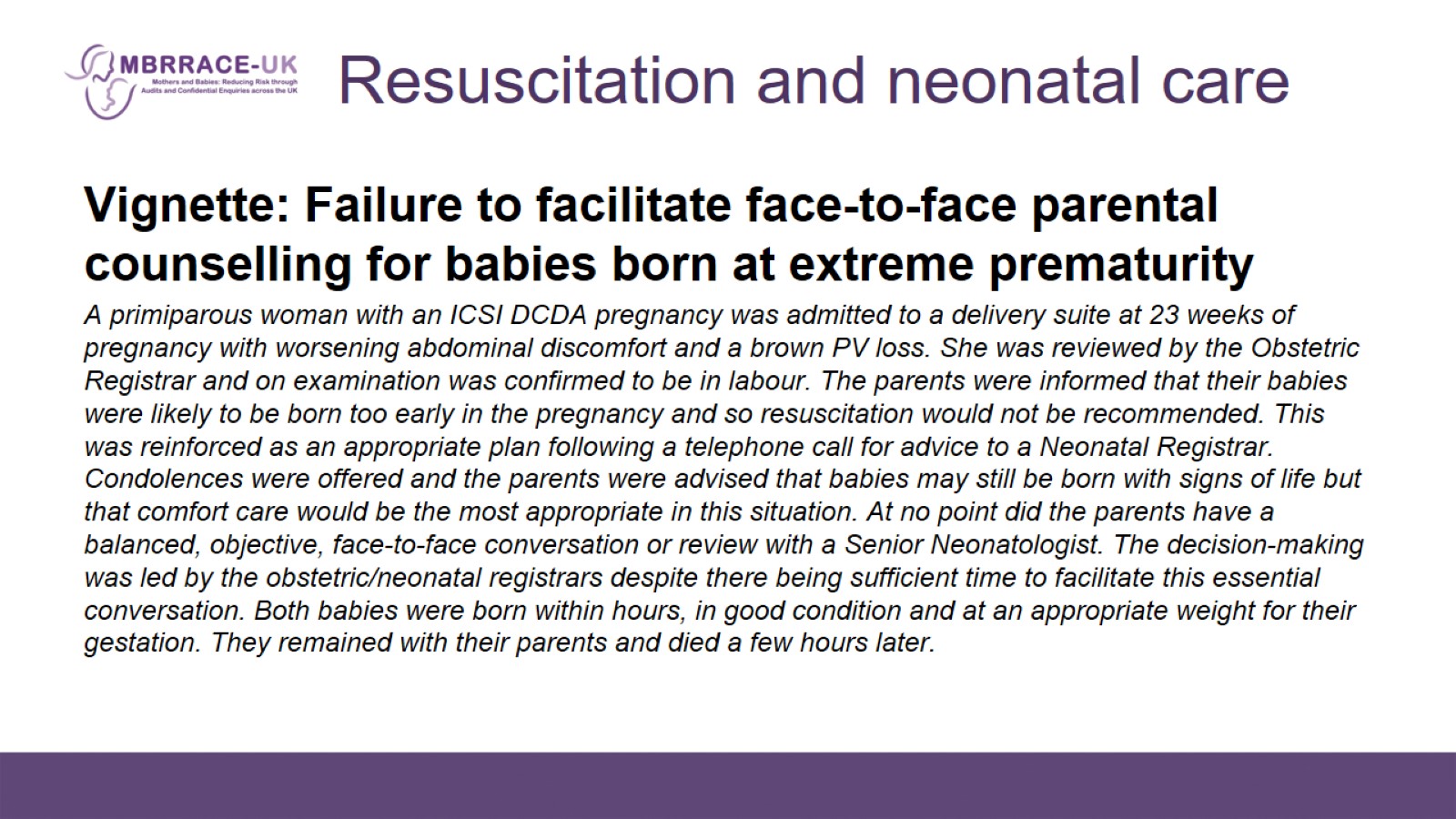 Resuscitation and neonatal care
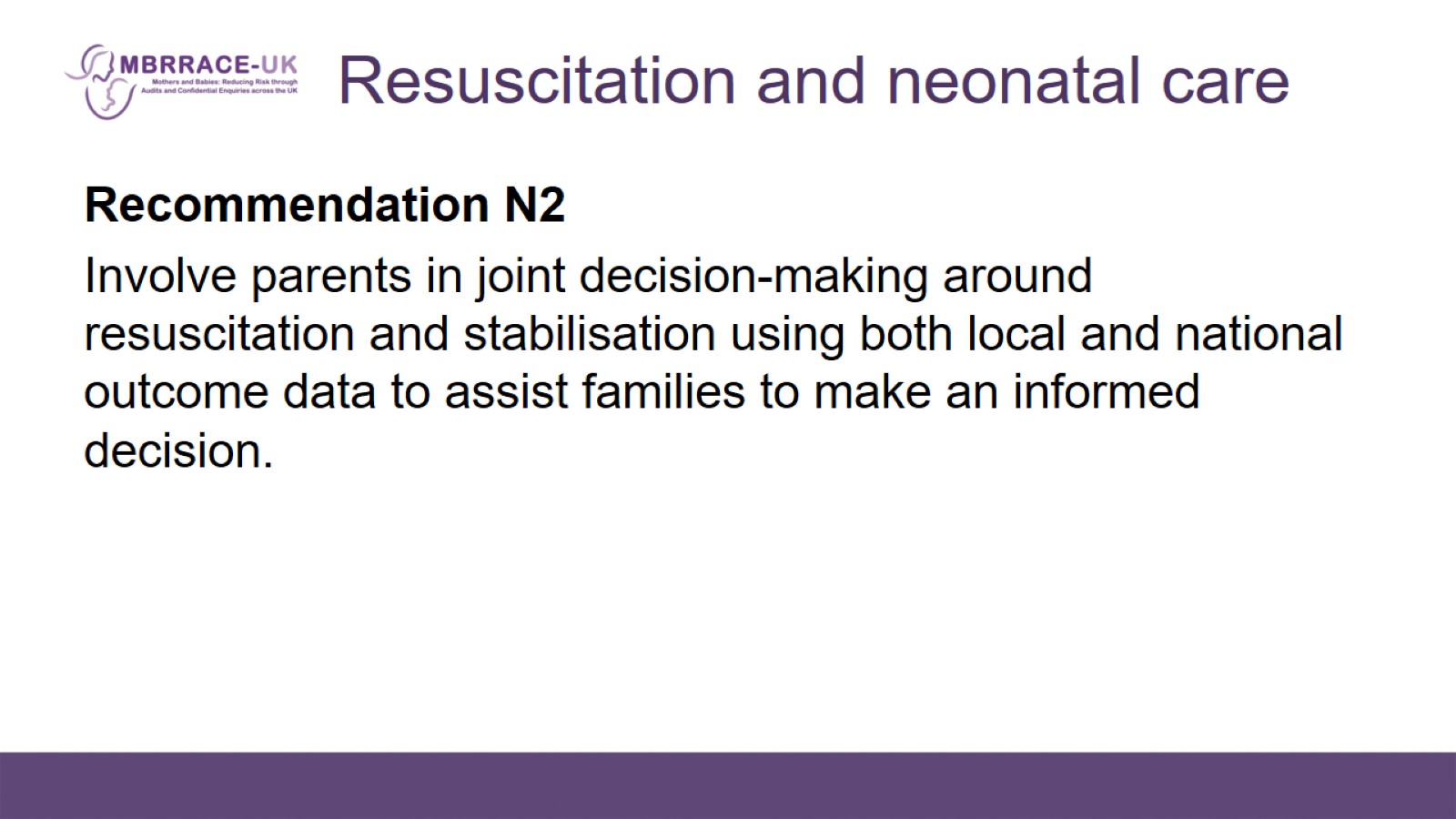 Resuscitation and neonatal care
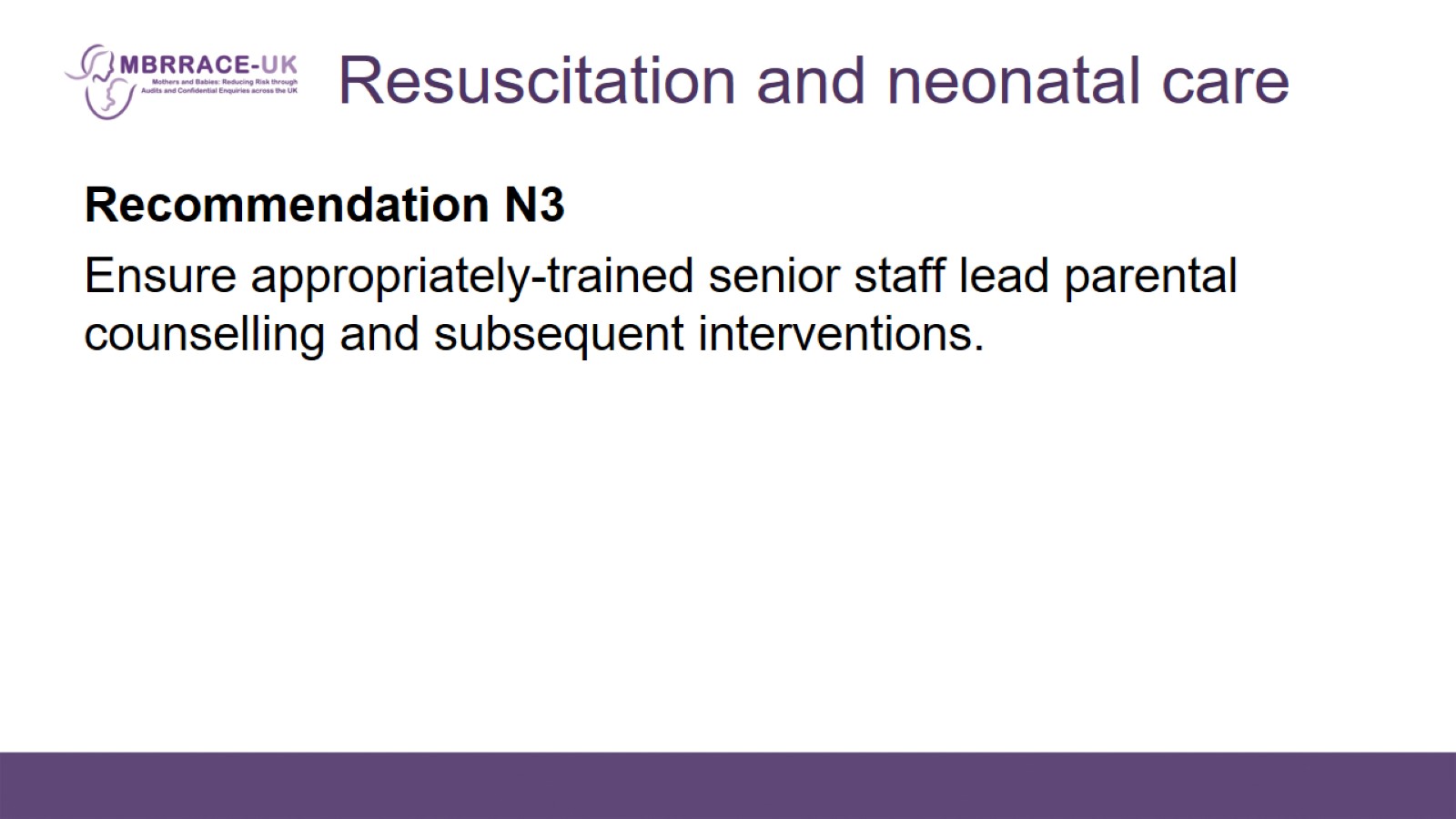 Resuscitation and neonatal care
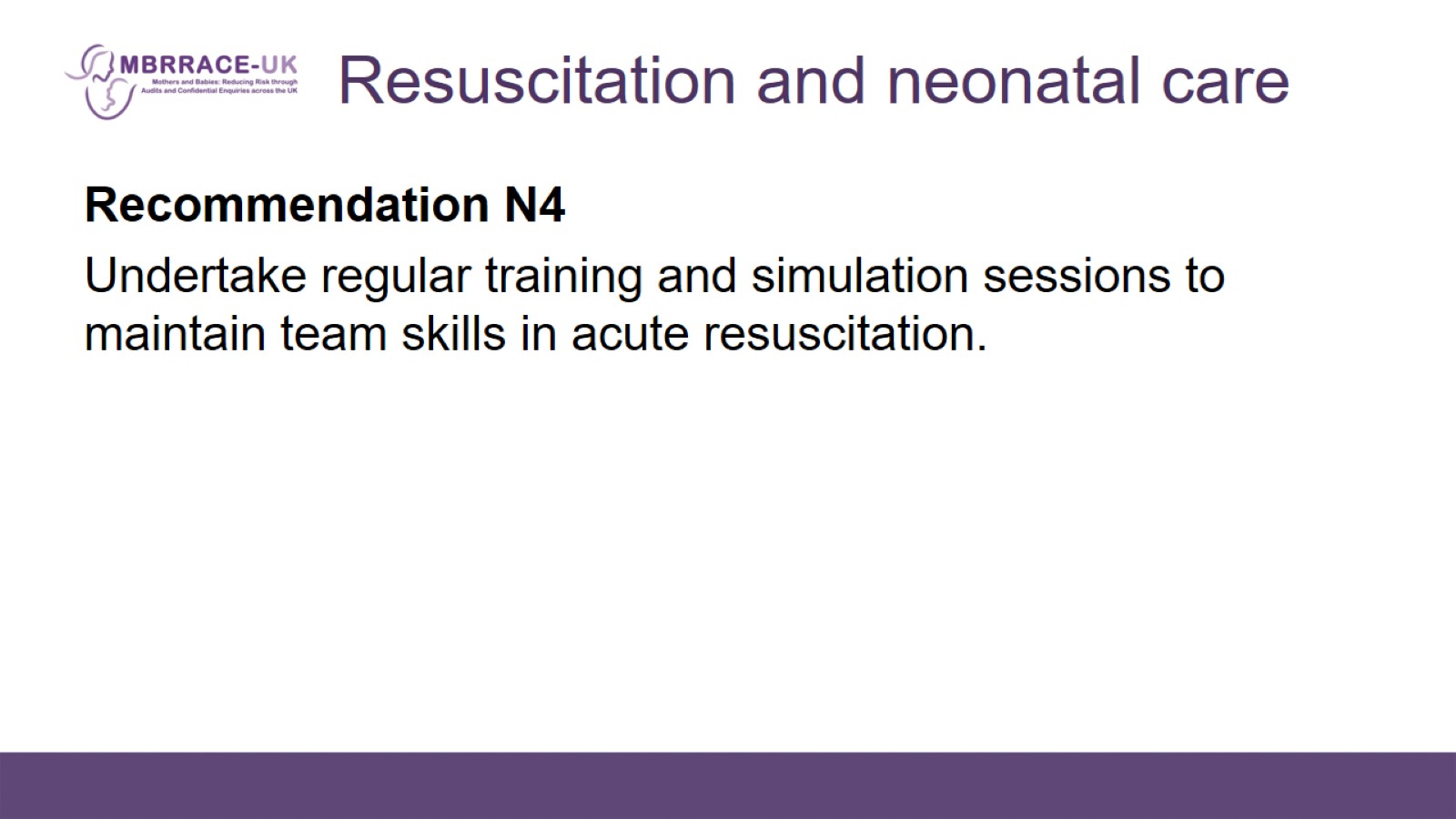 Resuscitation and neonatal care
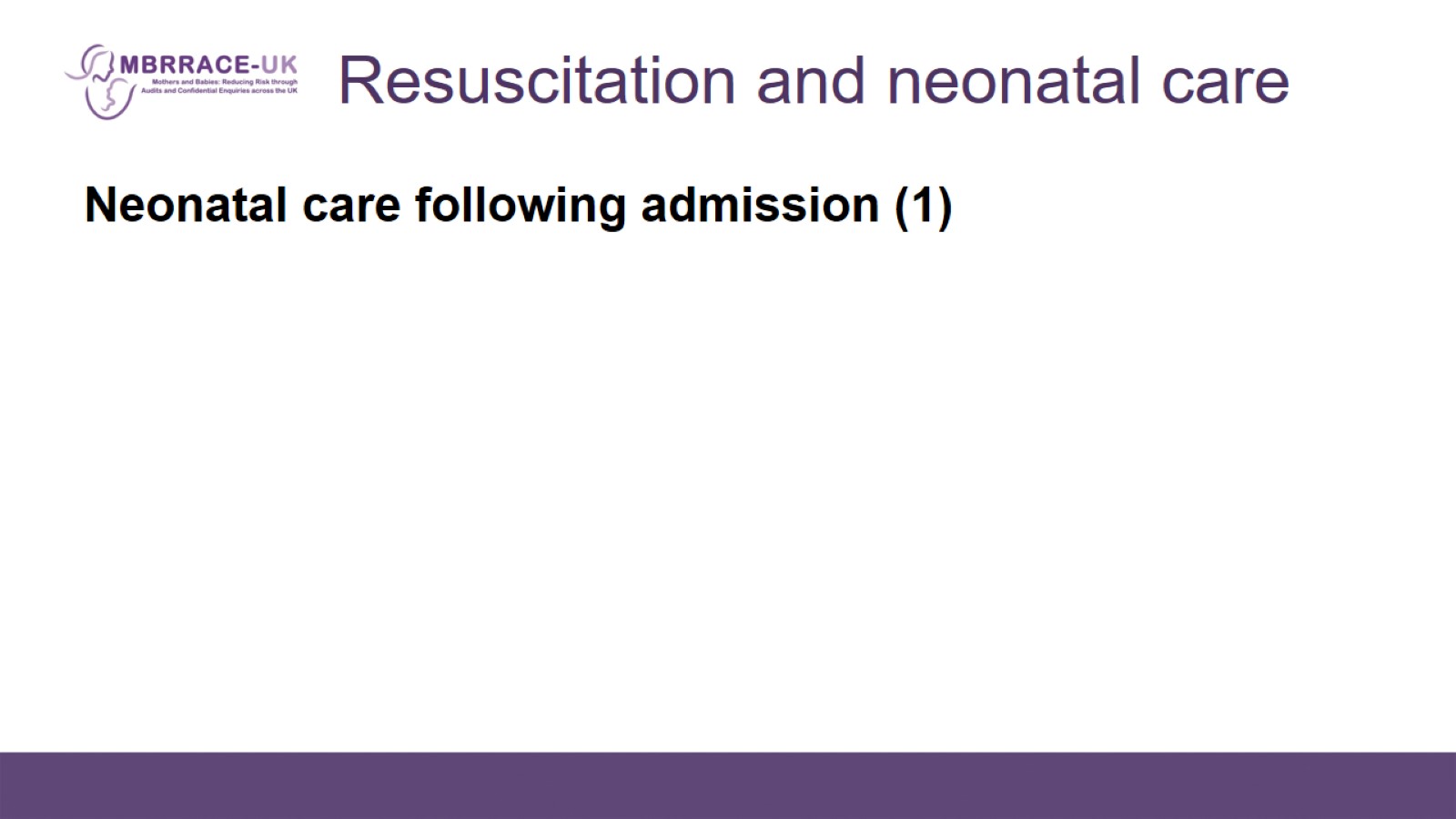 Resuscitation and neonatal care
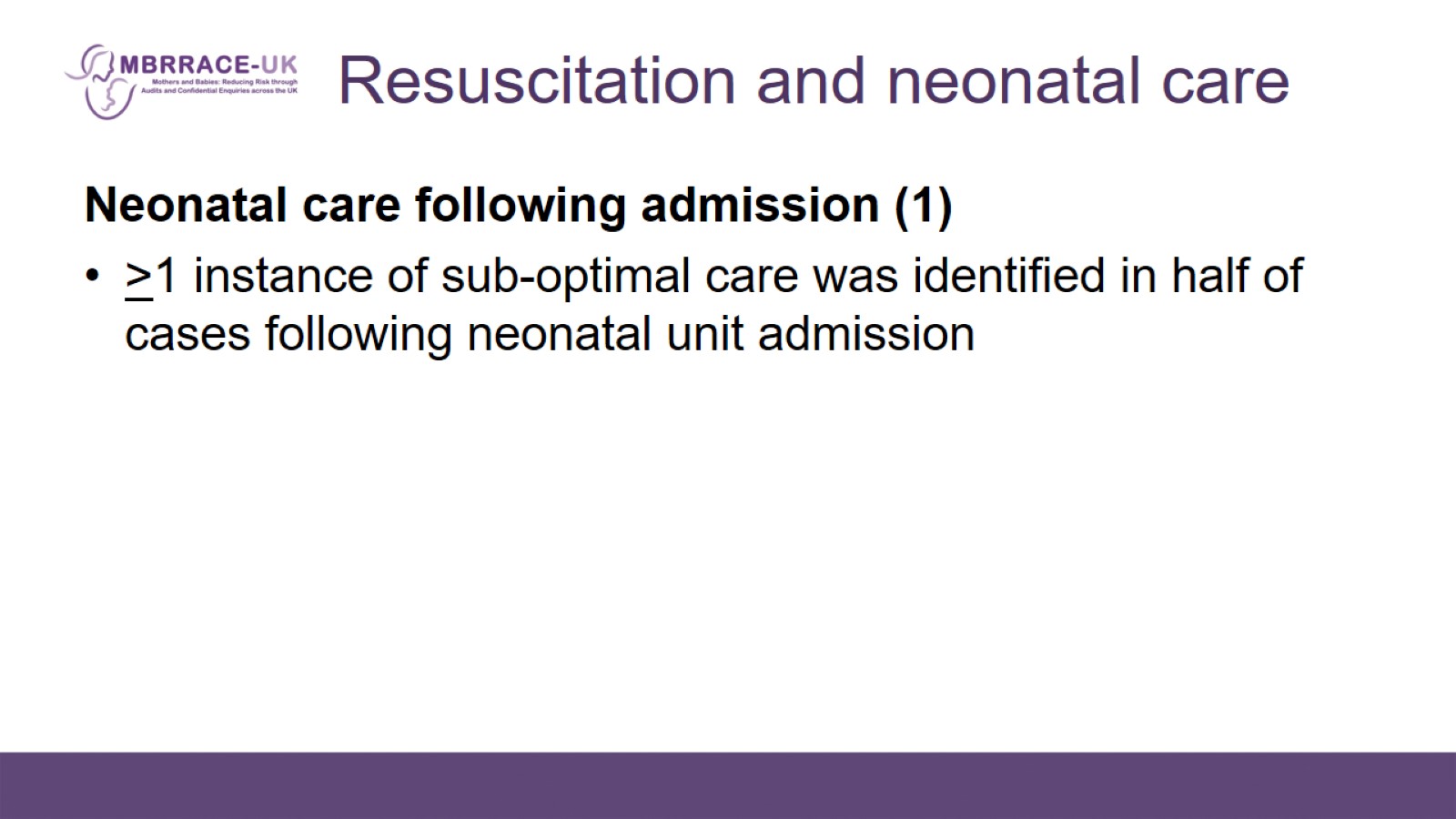 Resuscitation and neonatal care
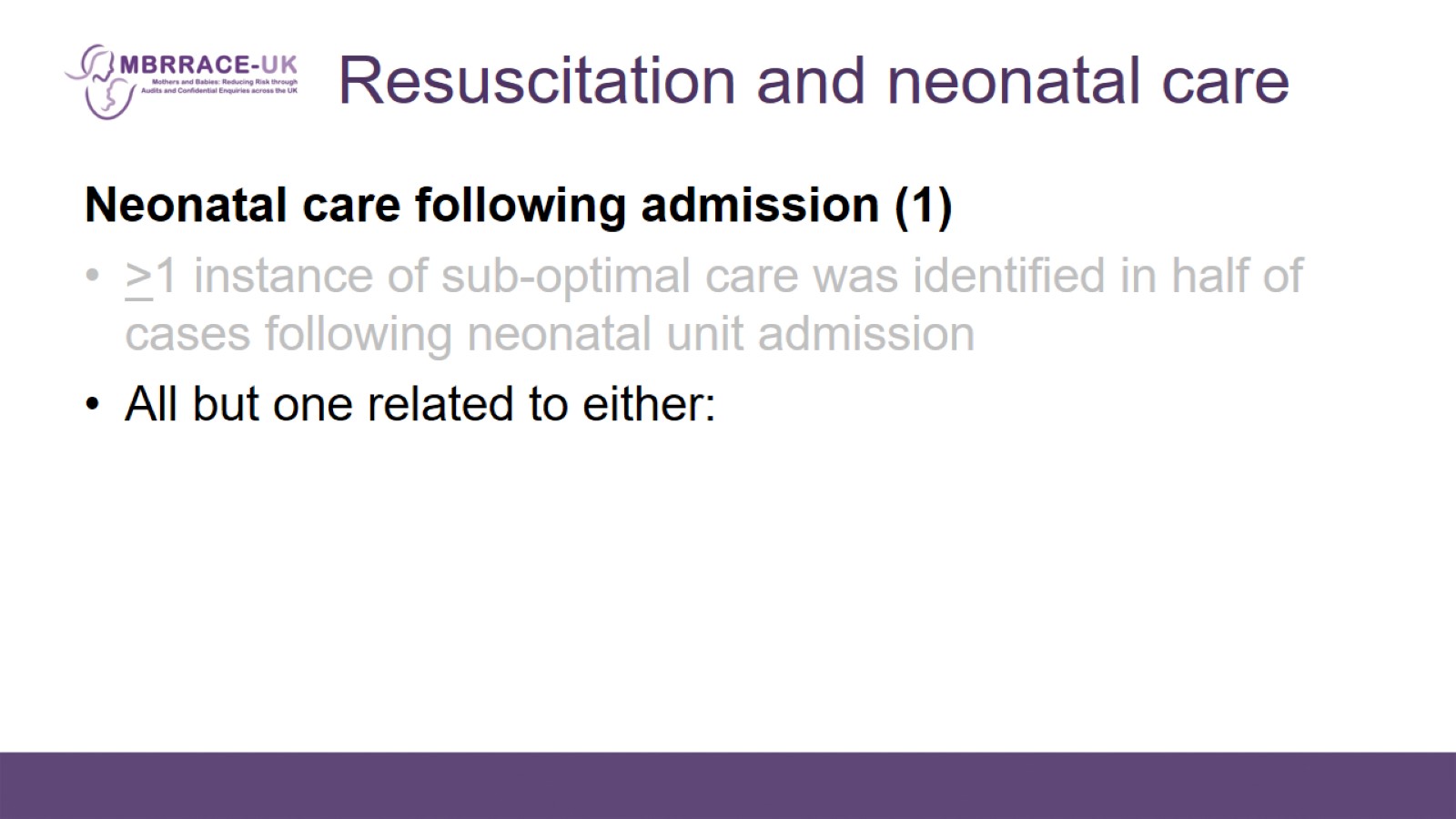 Resuscitation and neonatal care
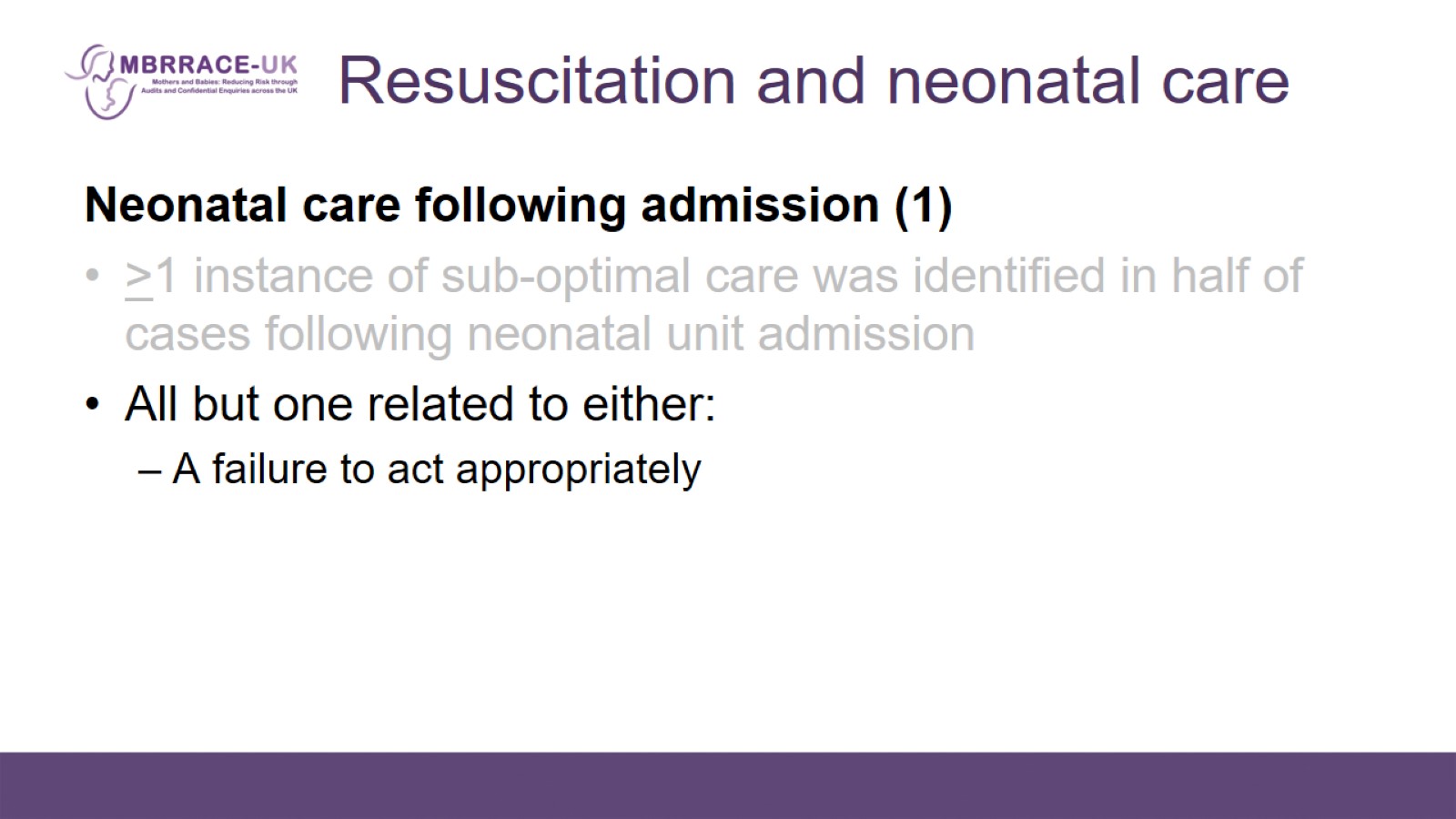 Resuscitation and neonatal care
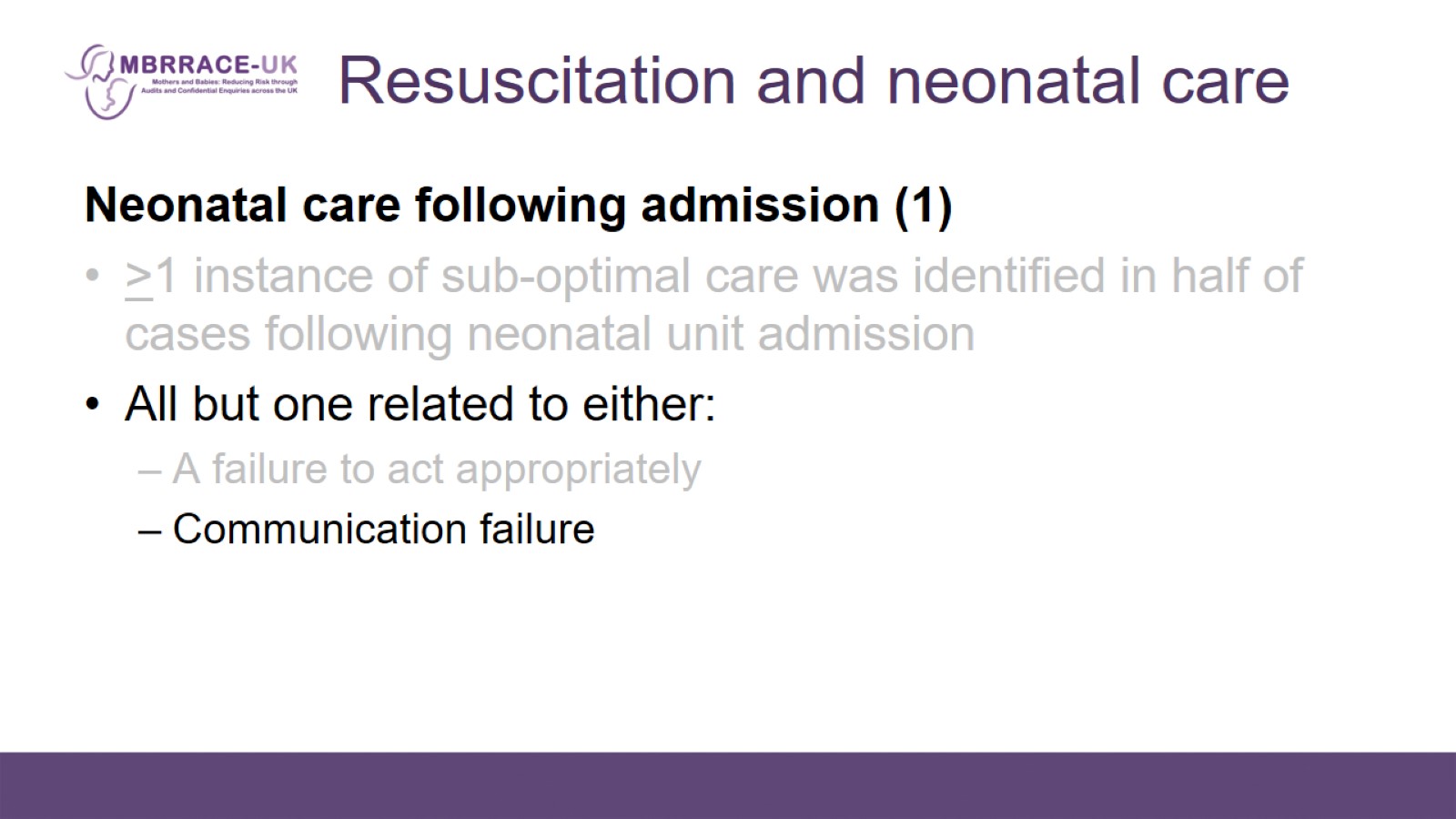 Resuscitation and neonatal care
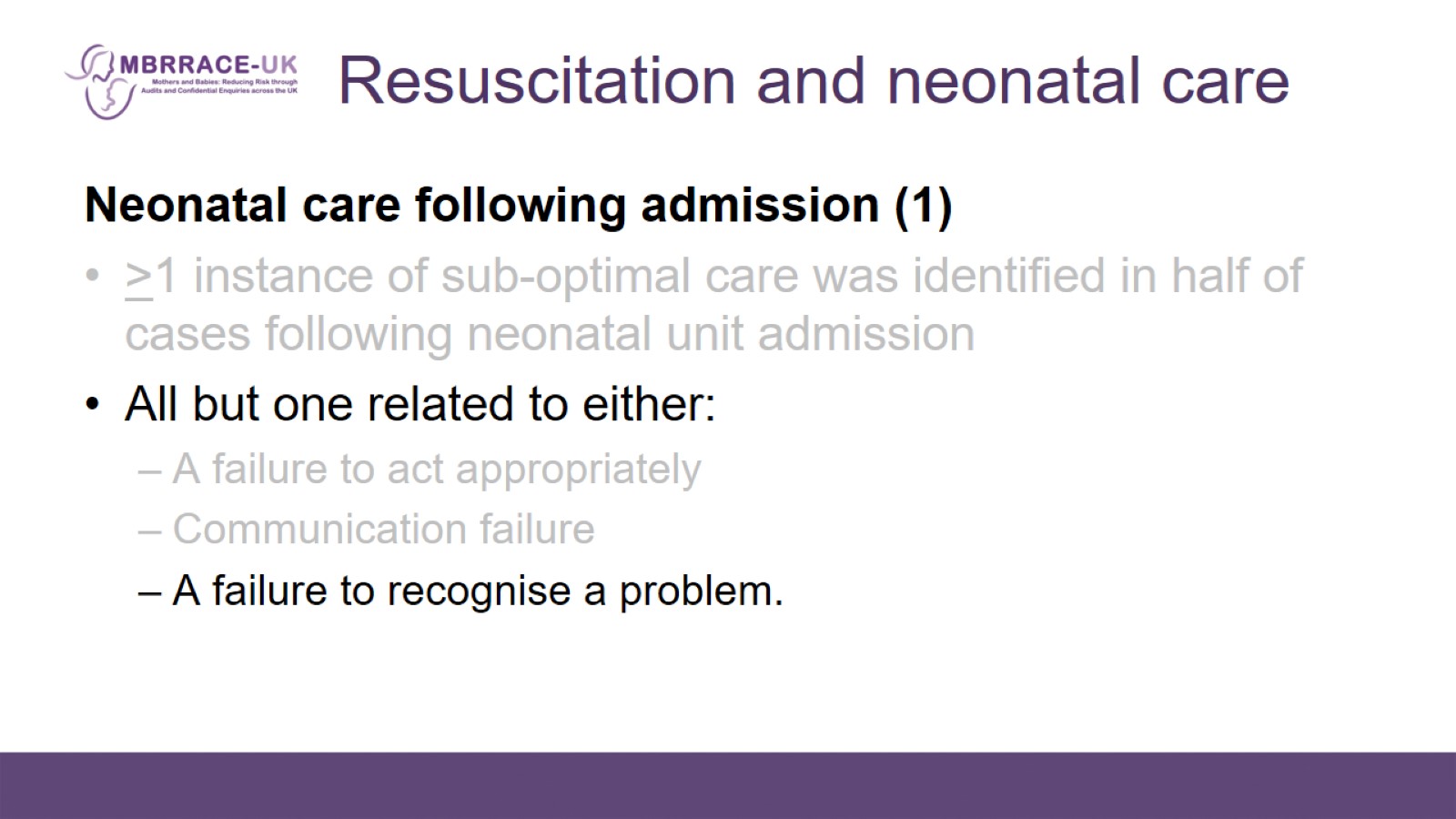 Resuscitation and neonatal care
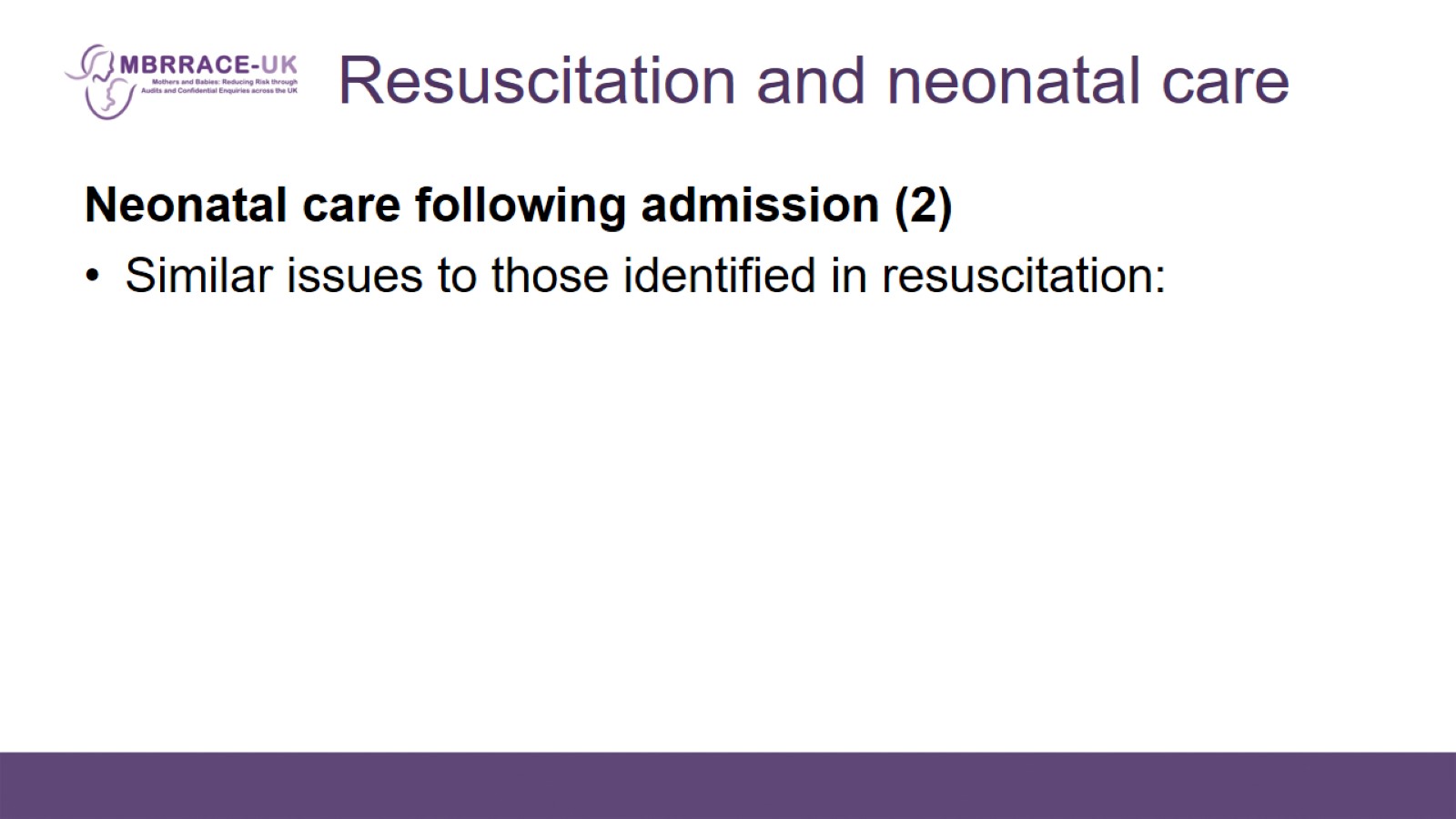 Resuscitation and neonatal care
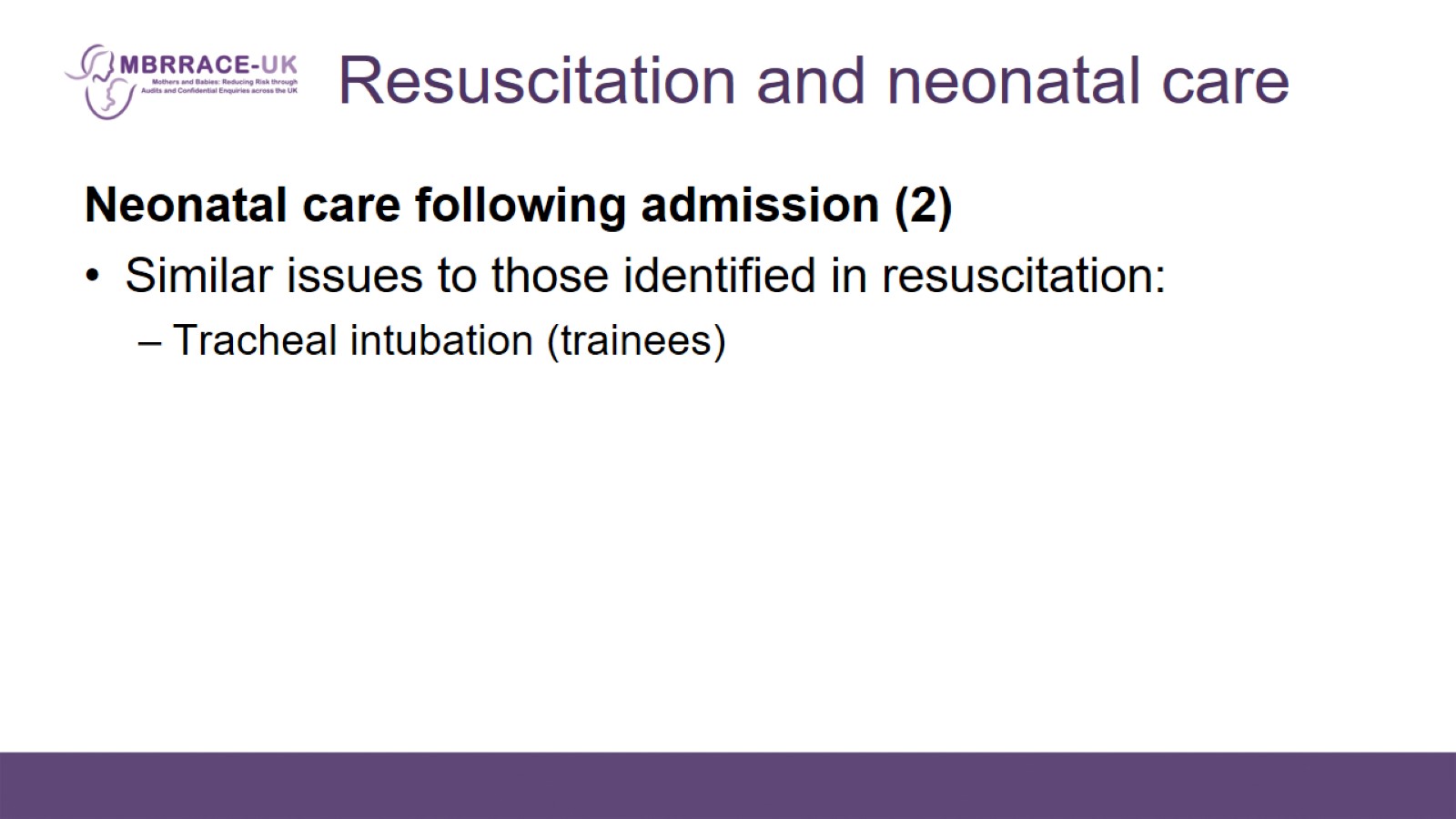 Resuscitation and neonatal care
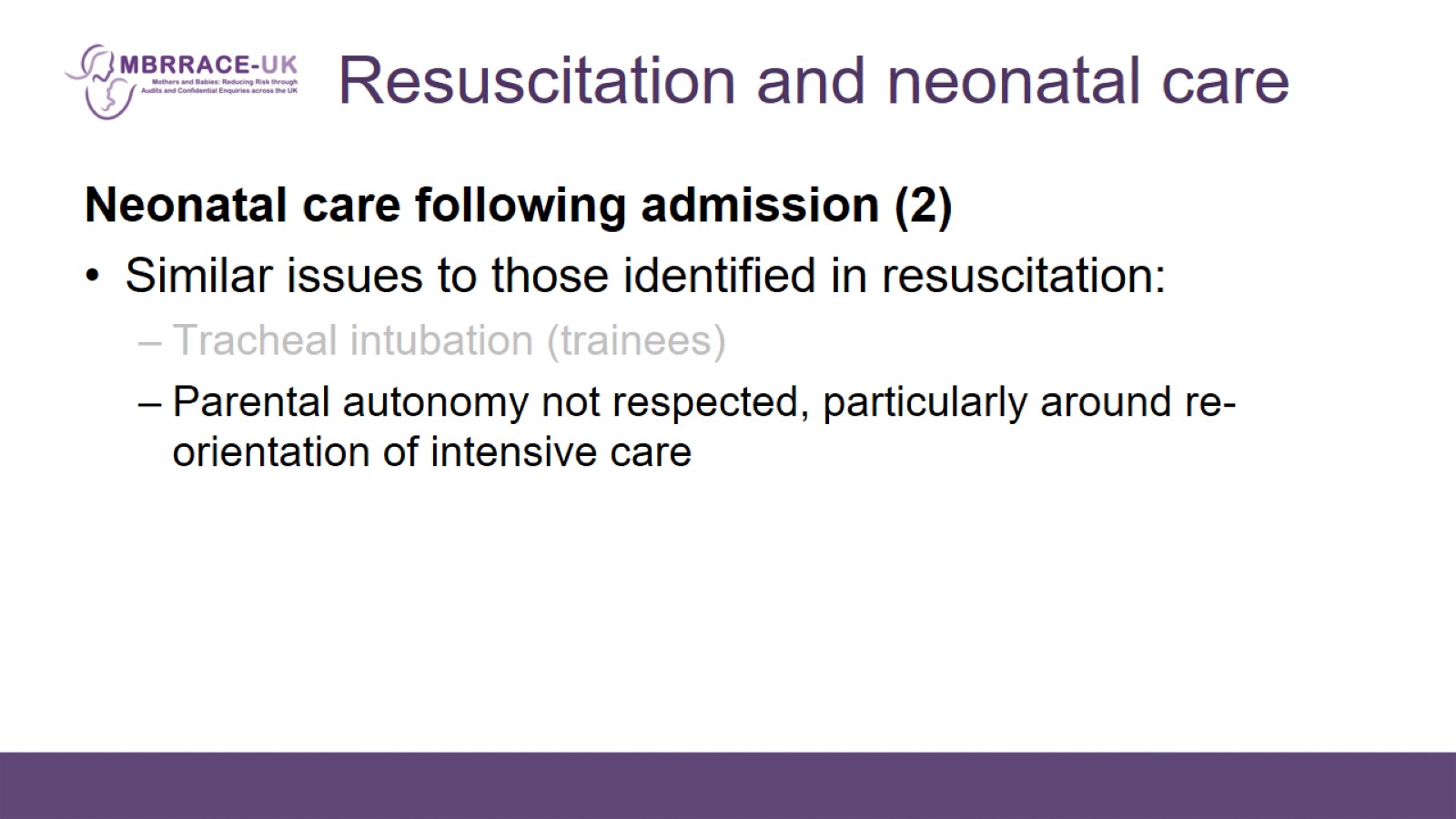 Resuscitation and neonatal care
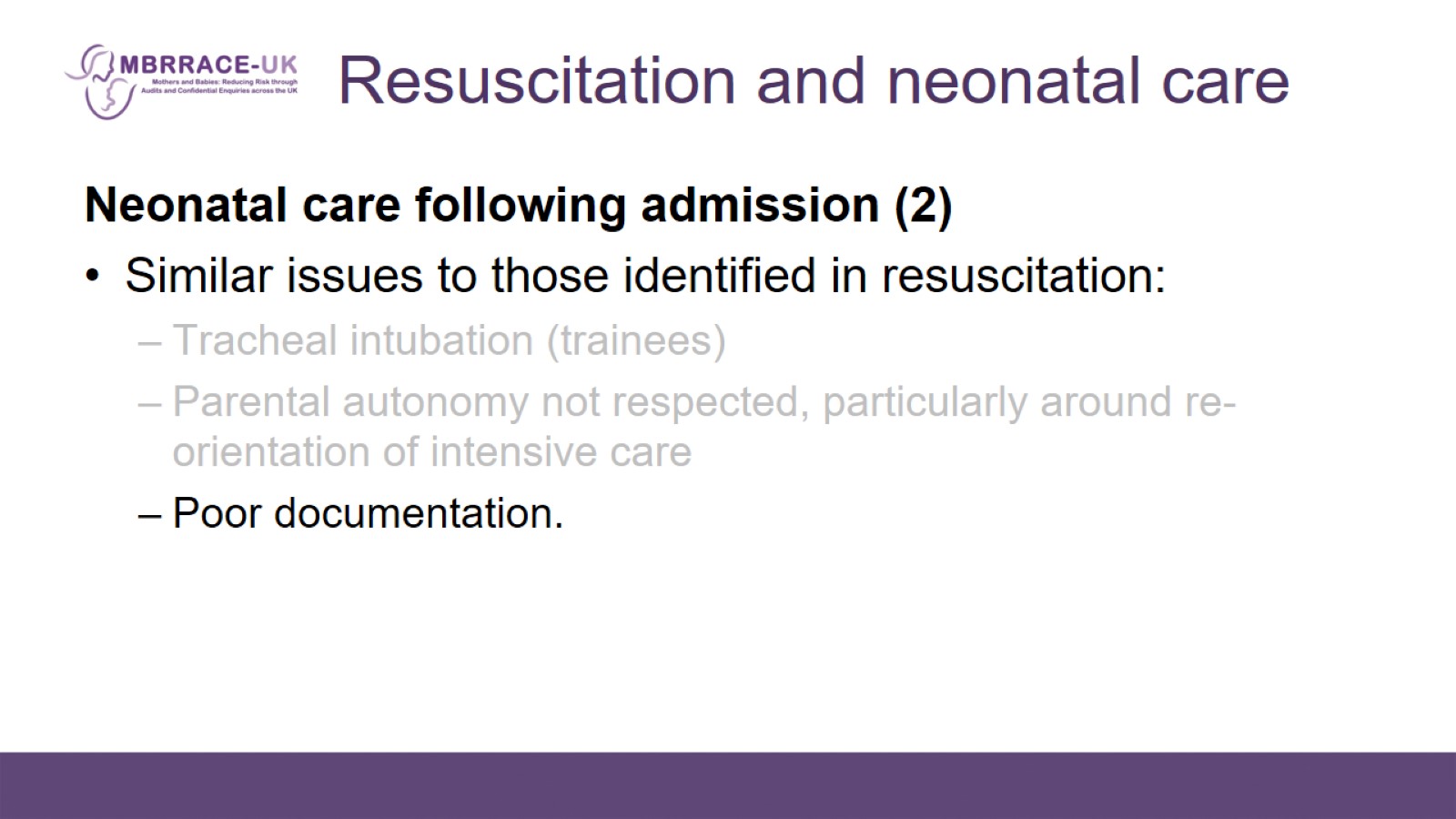 Resuscitation and neonatal care
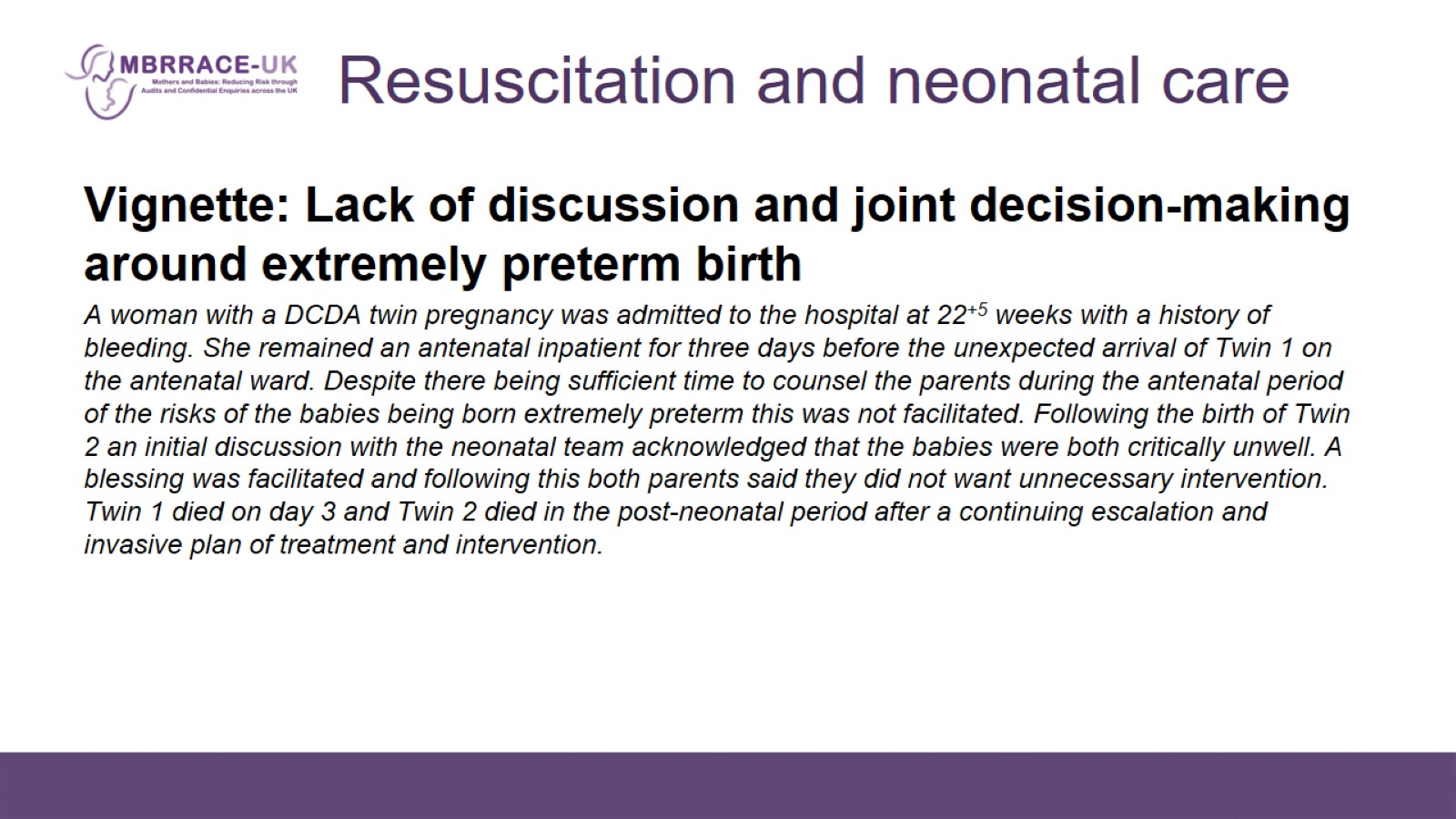 Resuscitation and neonatal care
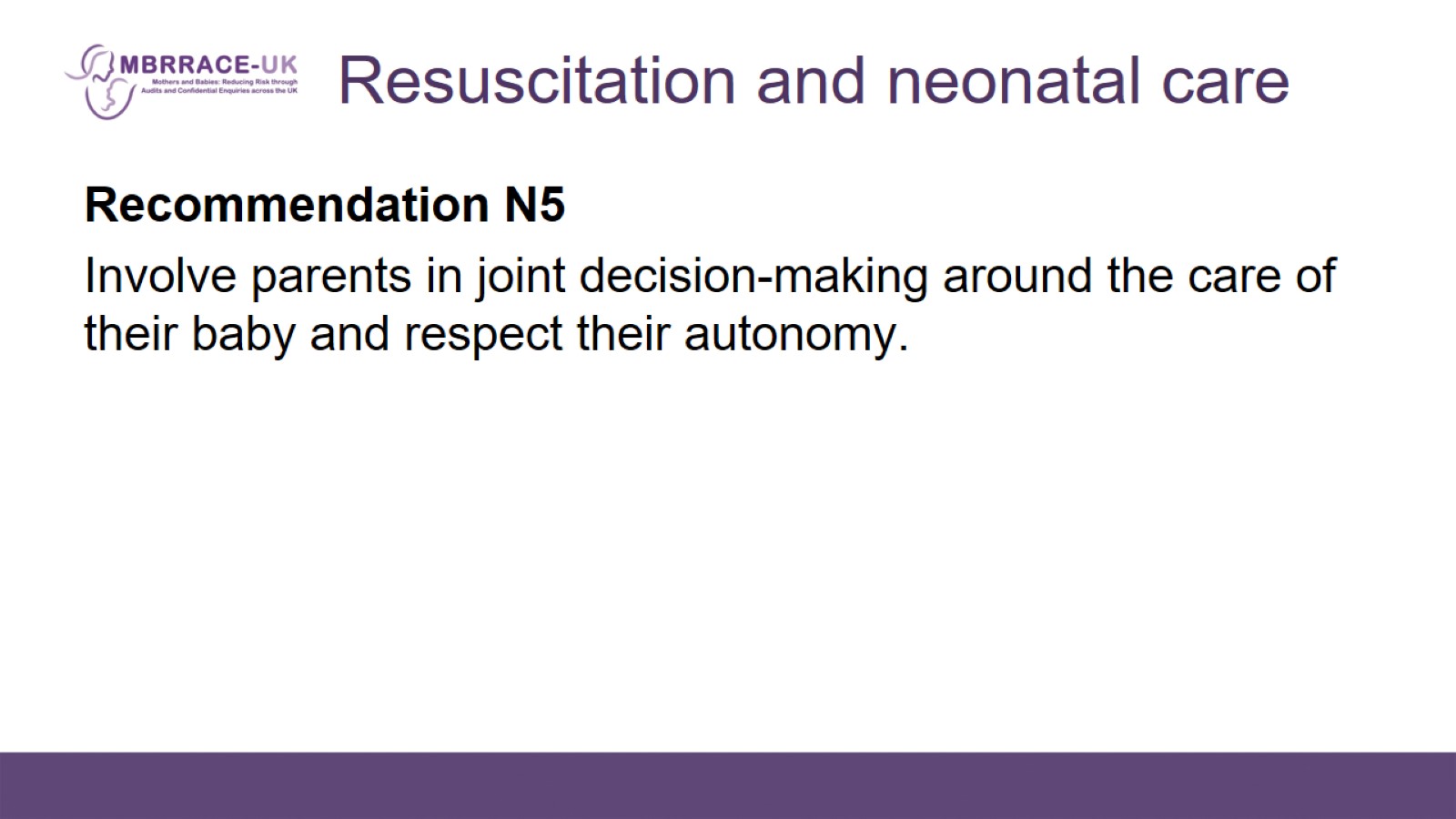 Resuscitation and neonatal care
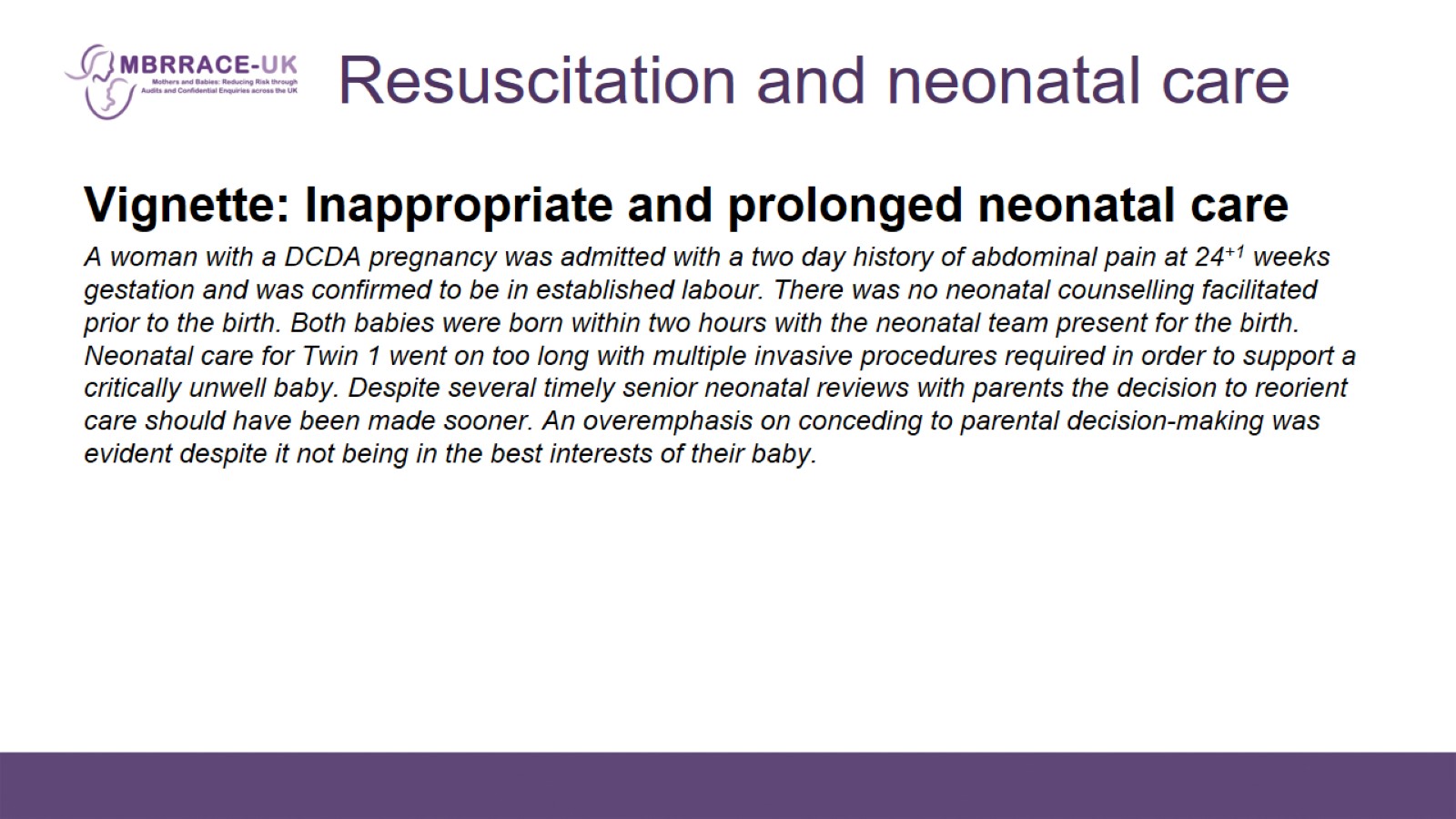 Resuscitation and neonatal care
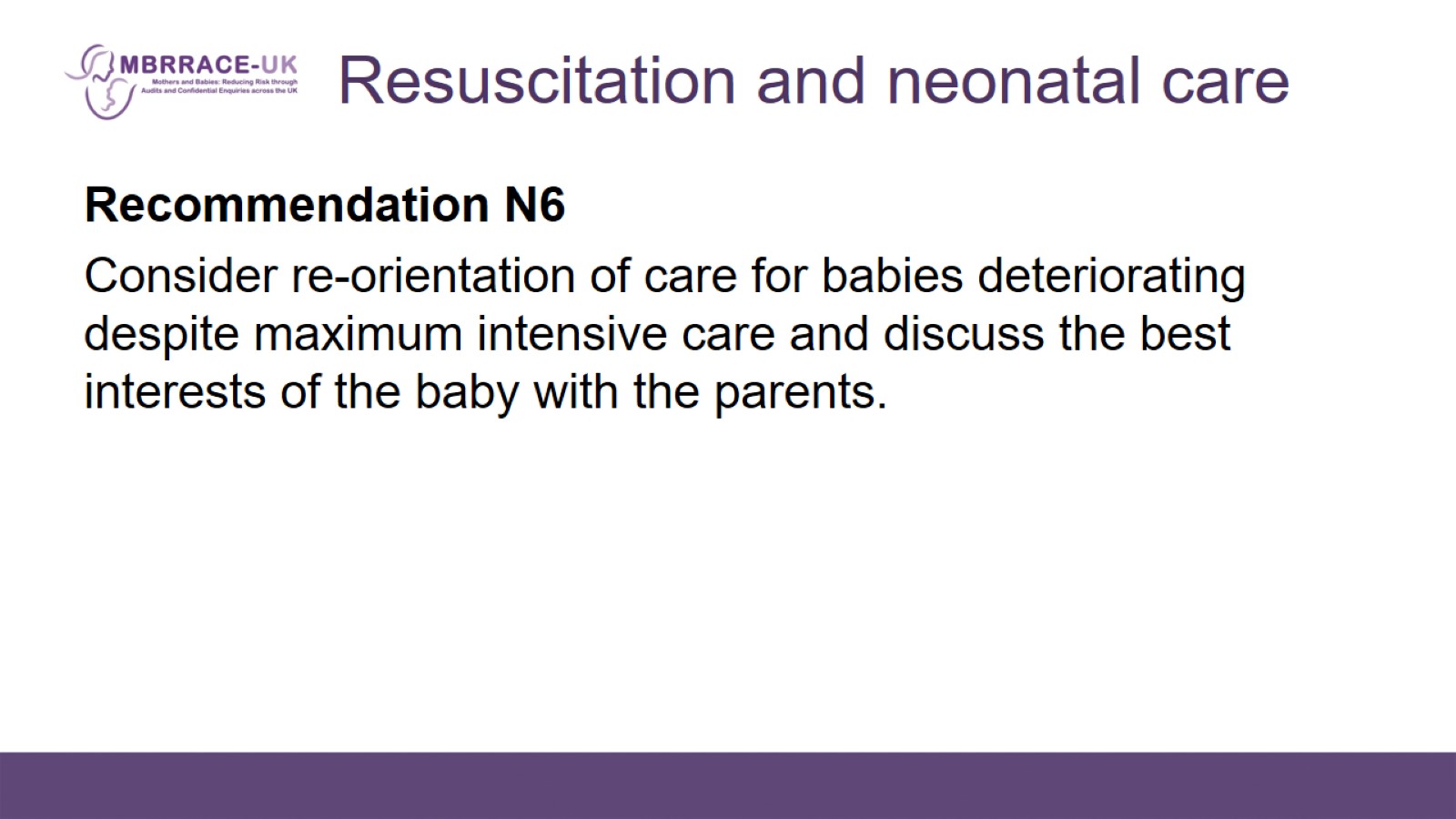 Resuscitation and neonatal care
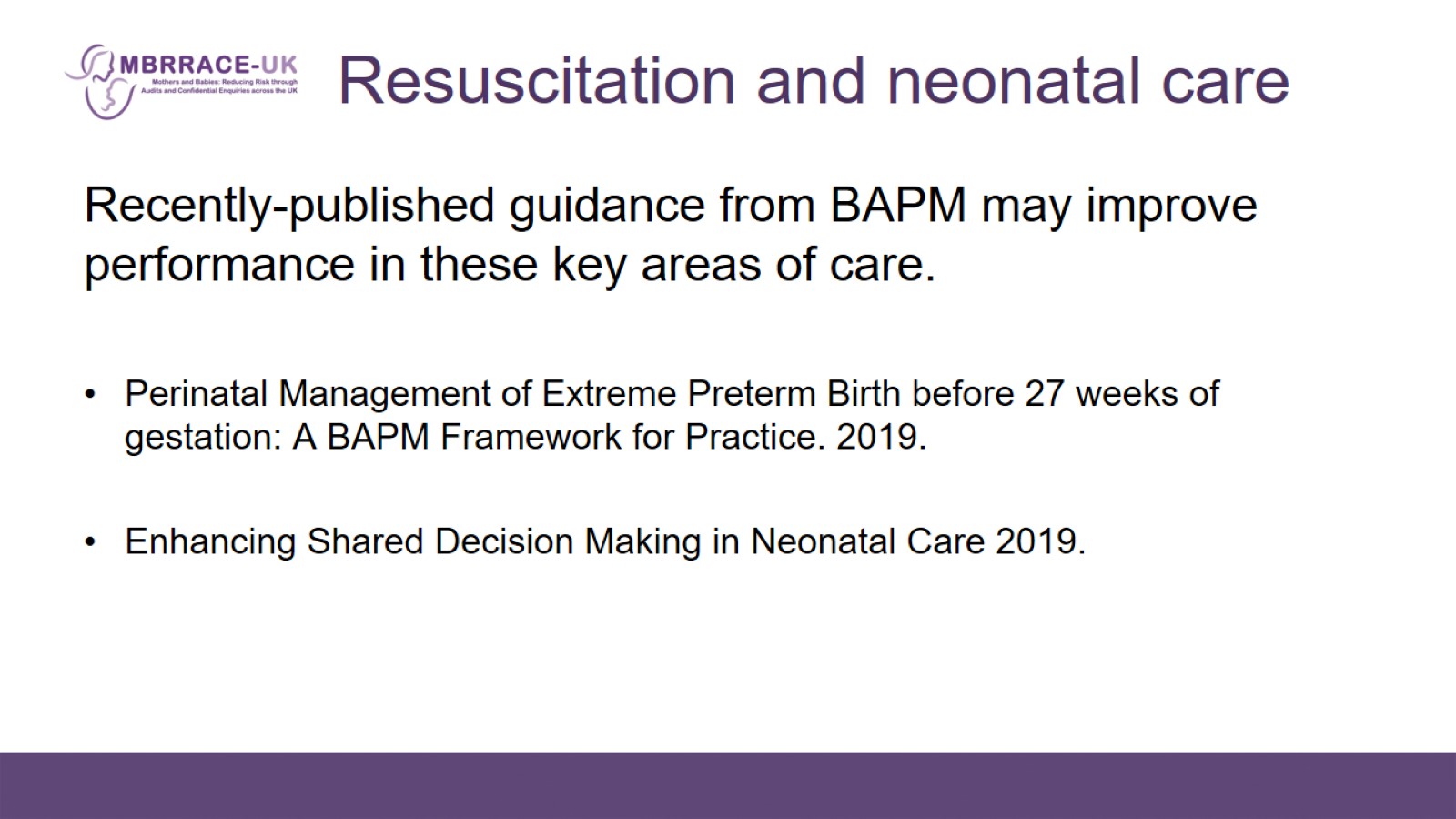 Resuscitation and neonatal care
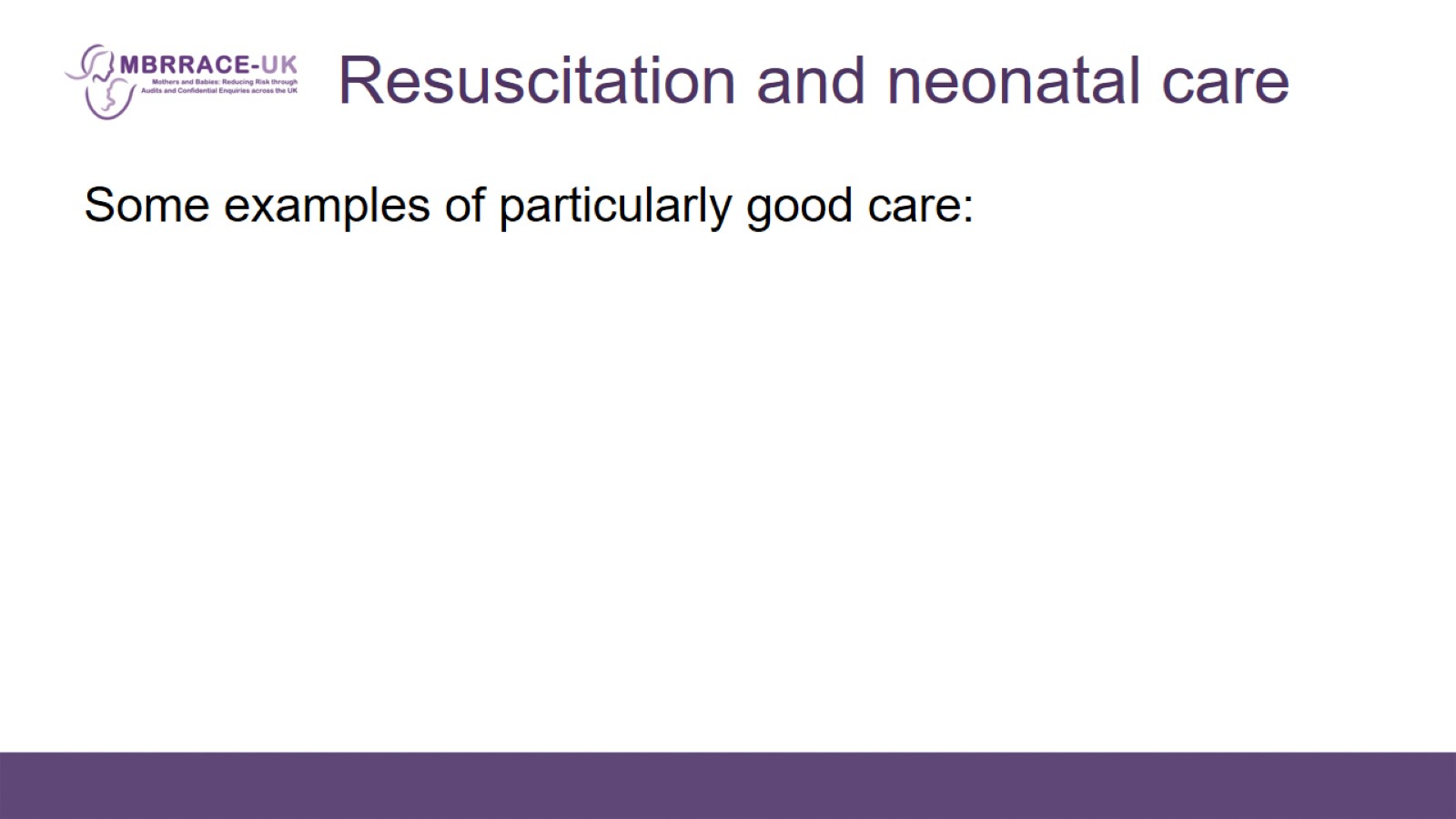 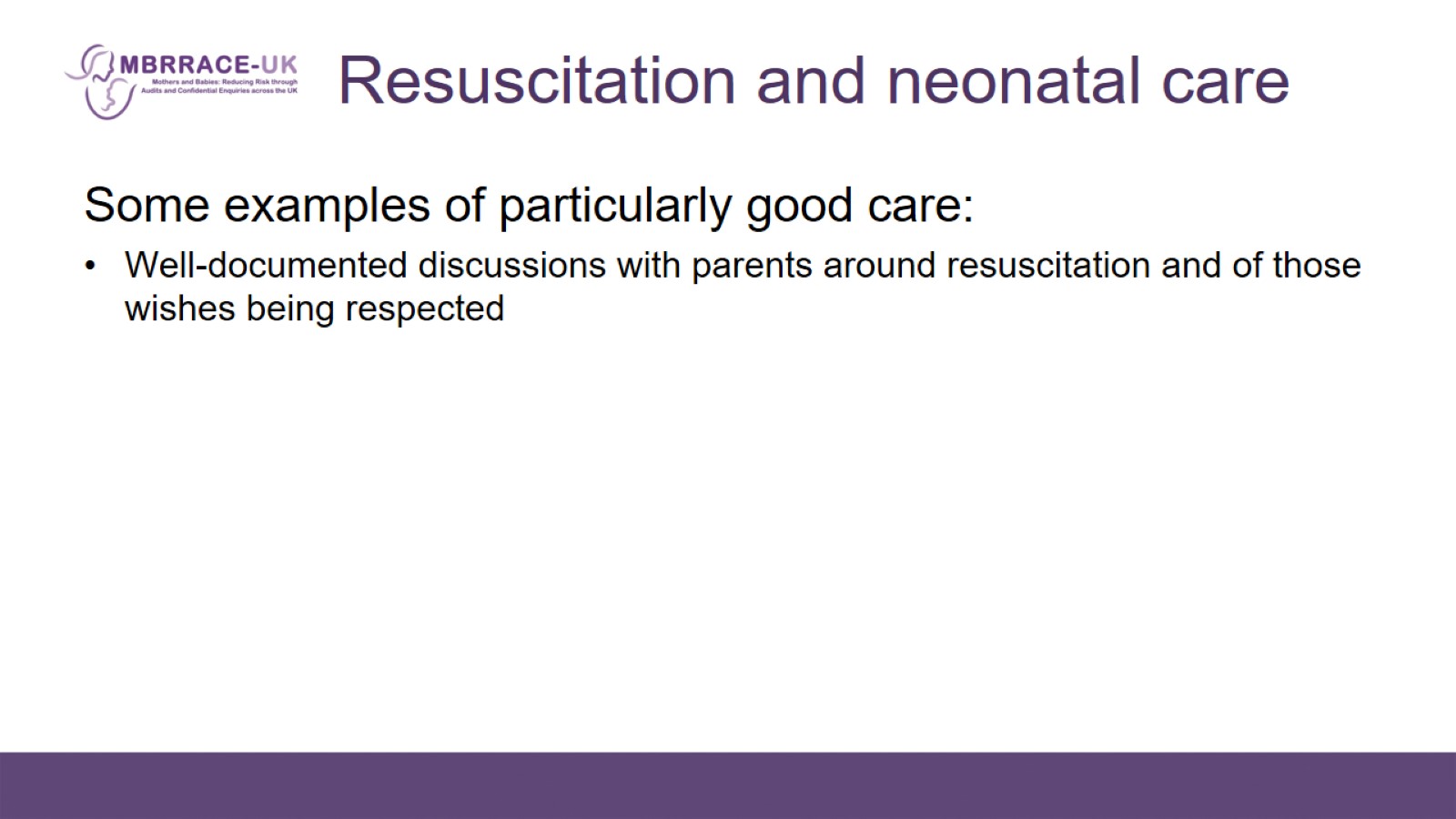 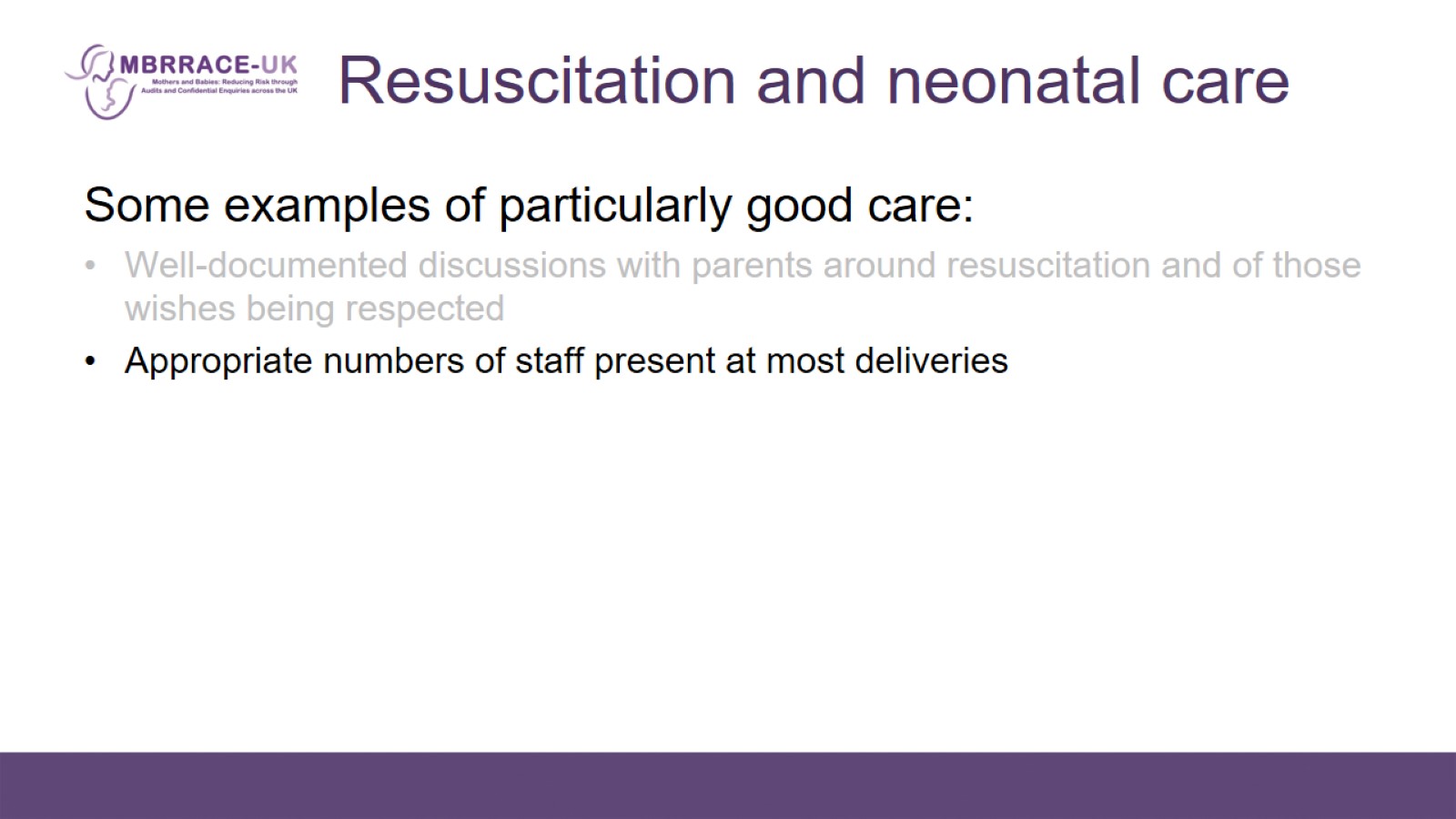 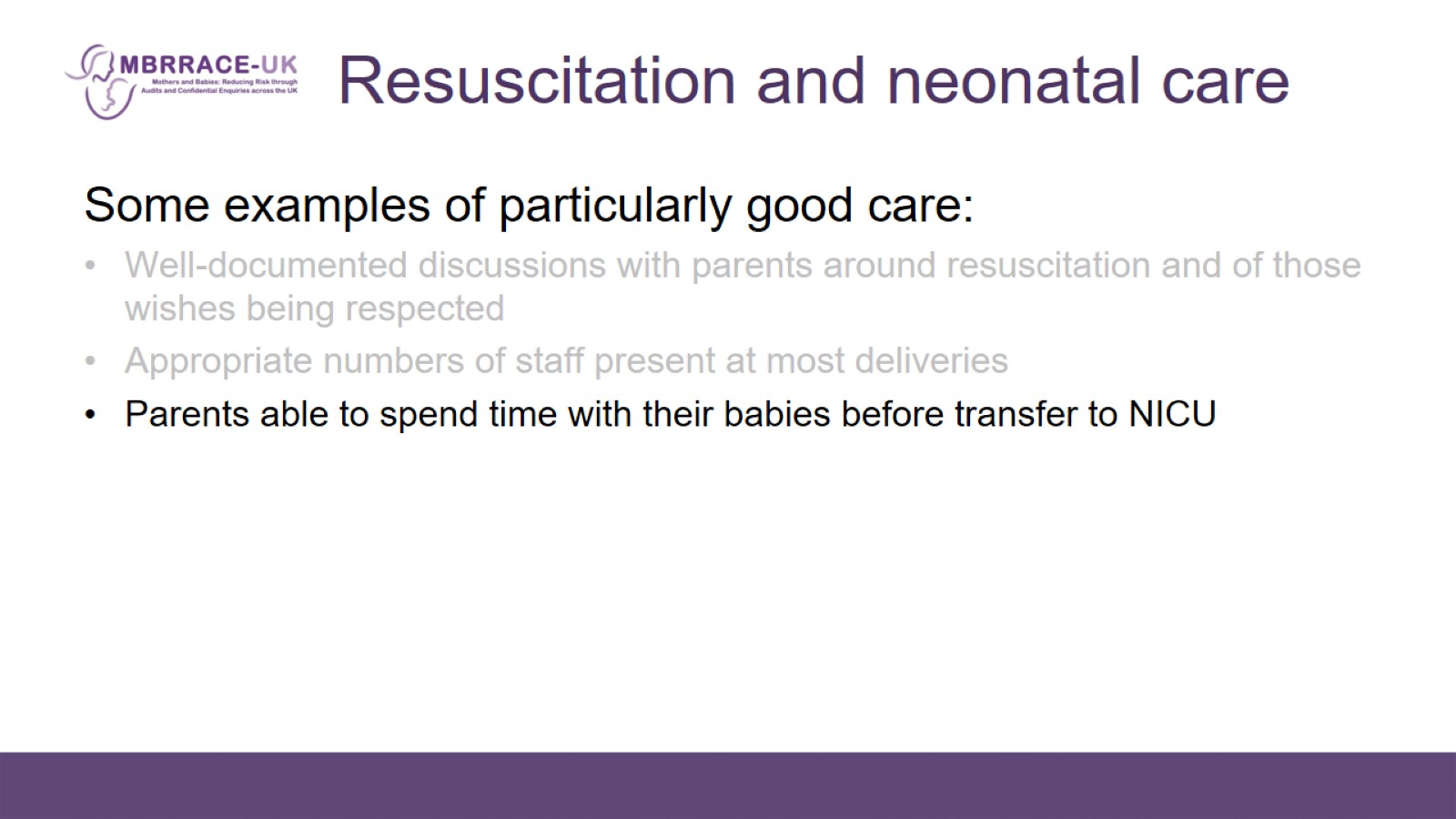 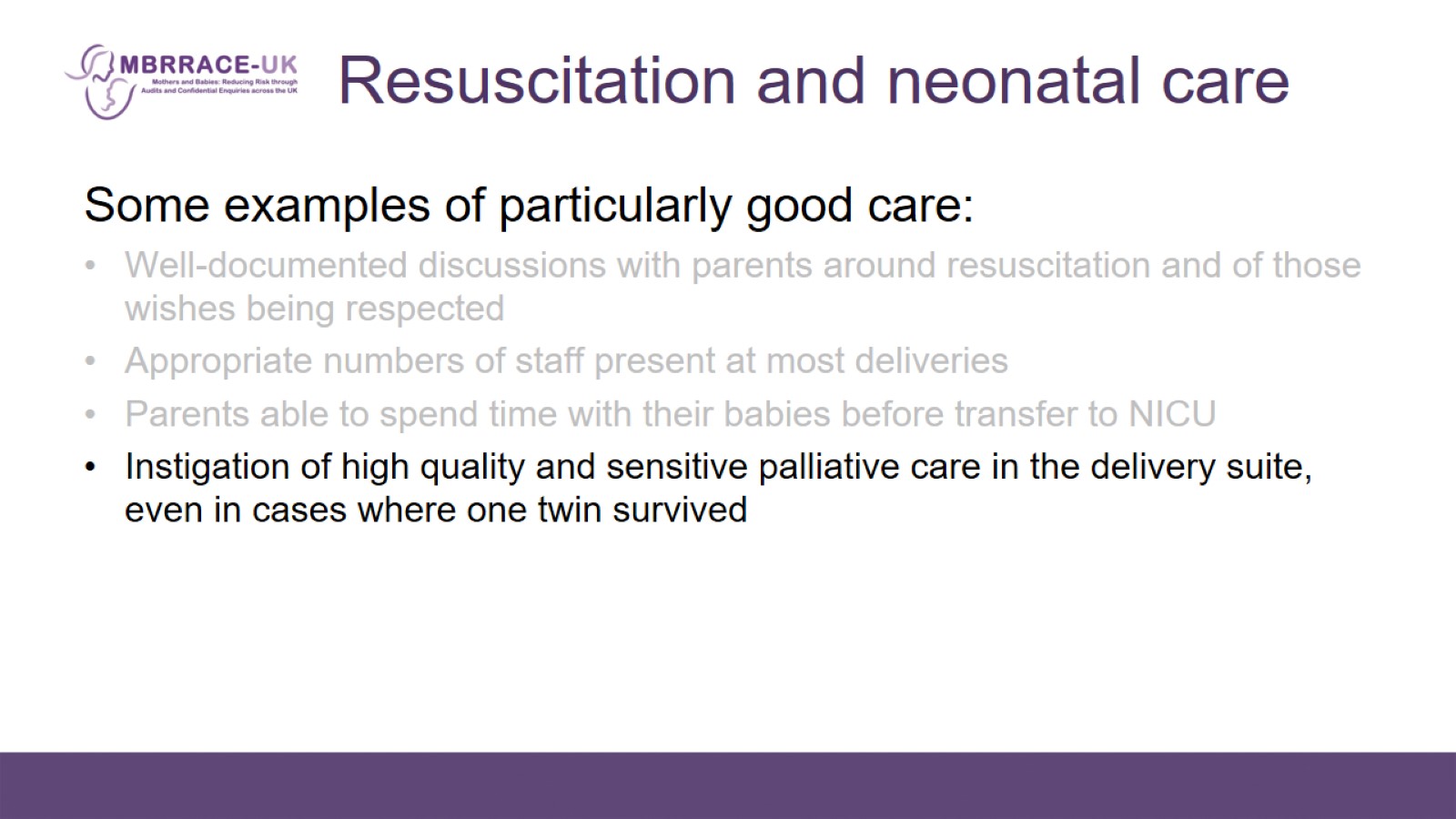 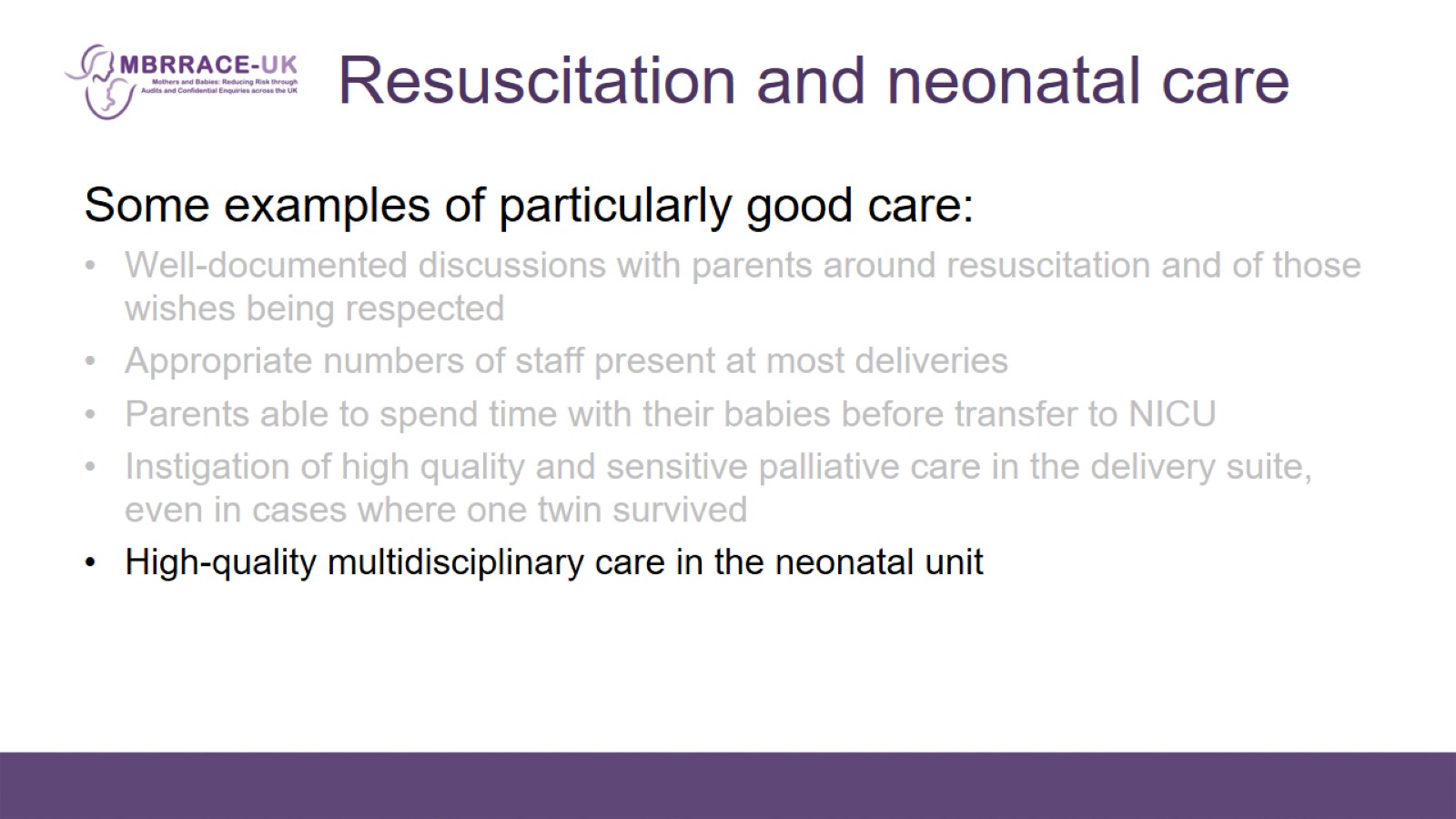 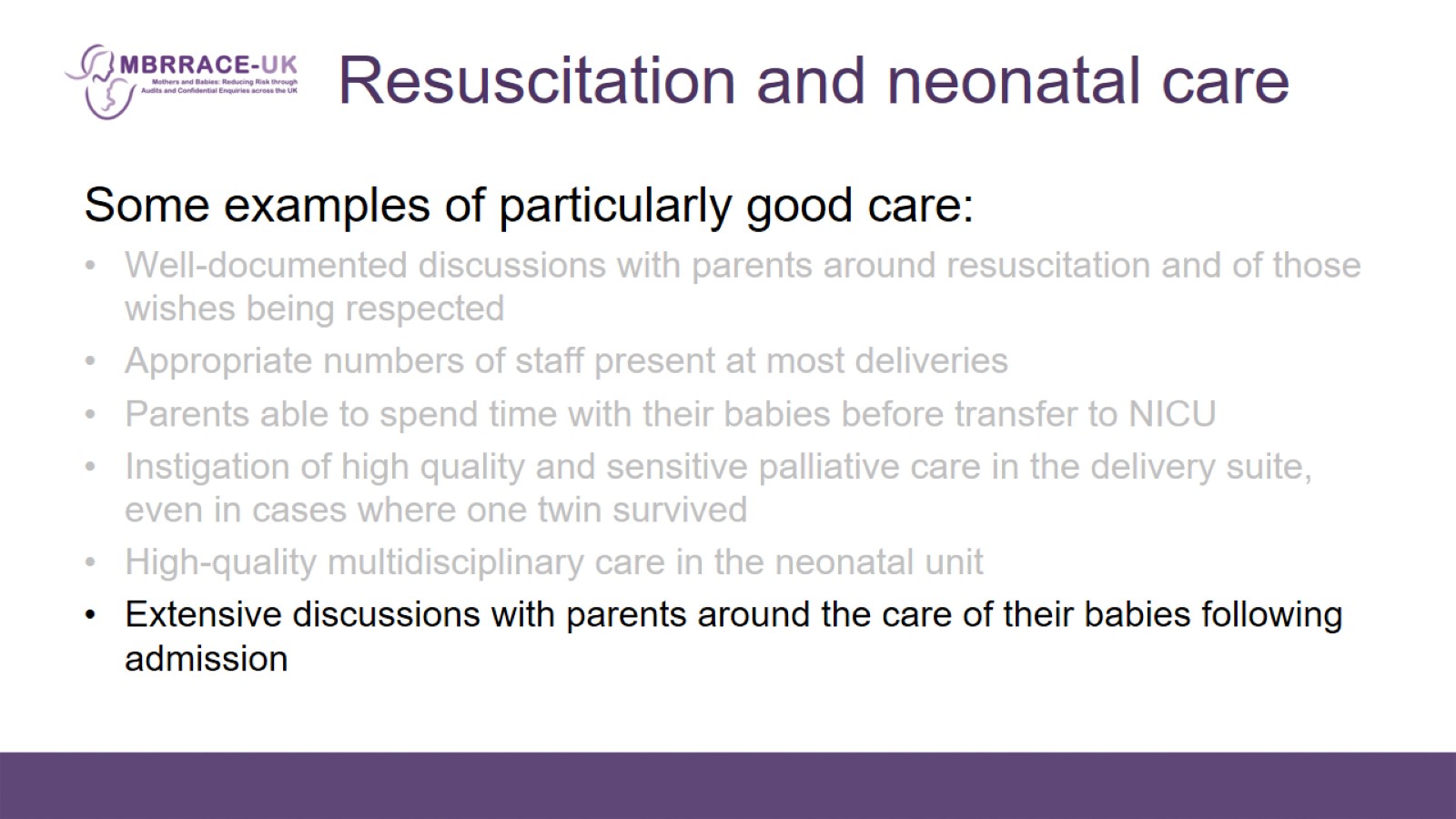 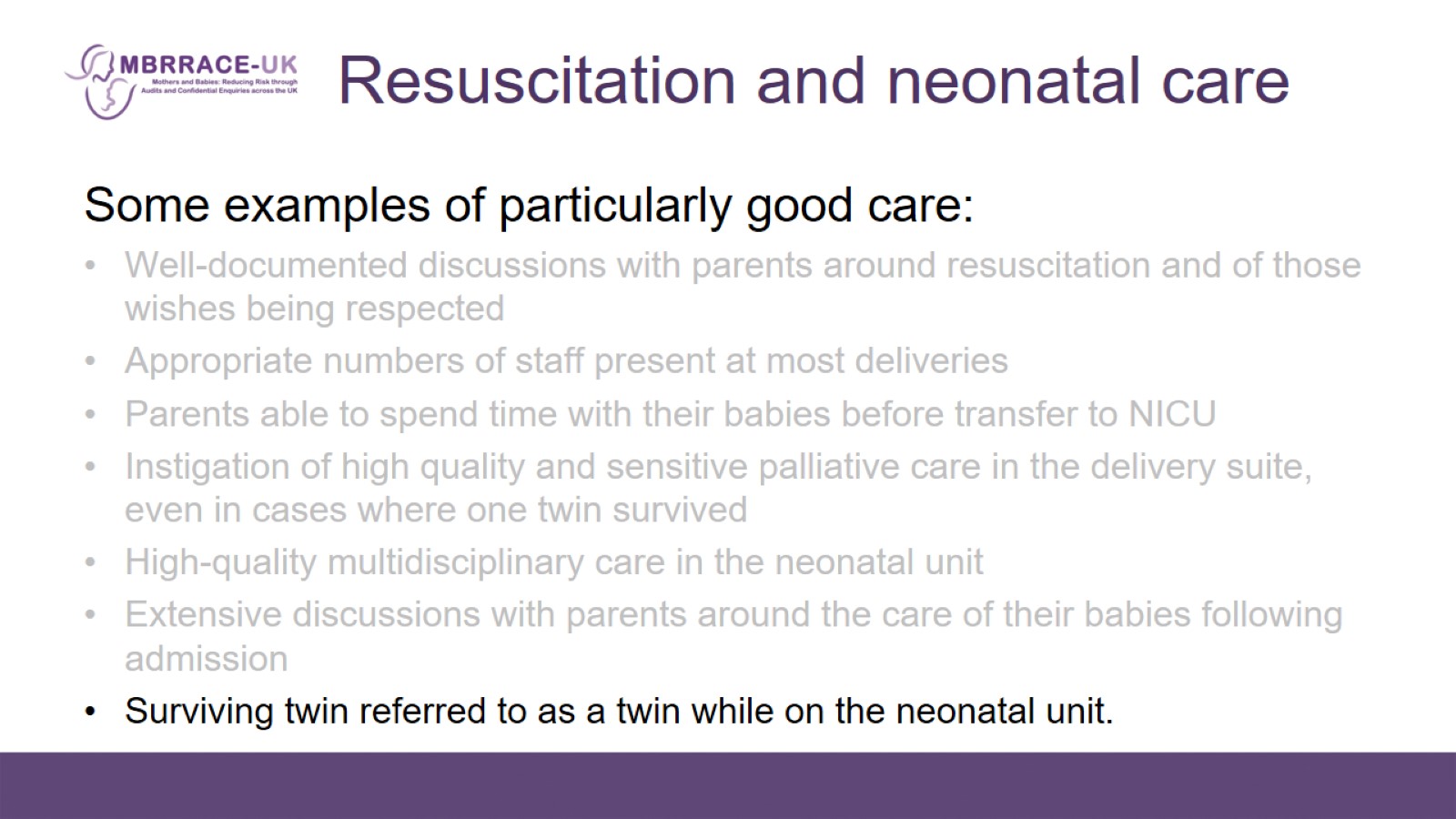 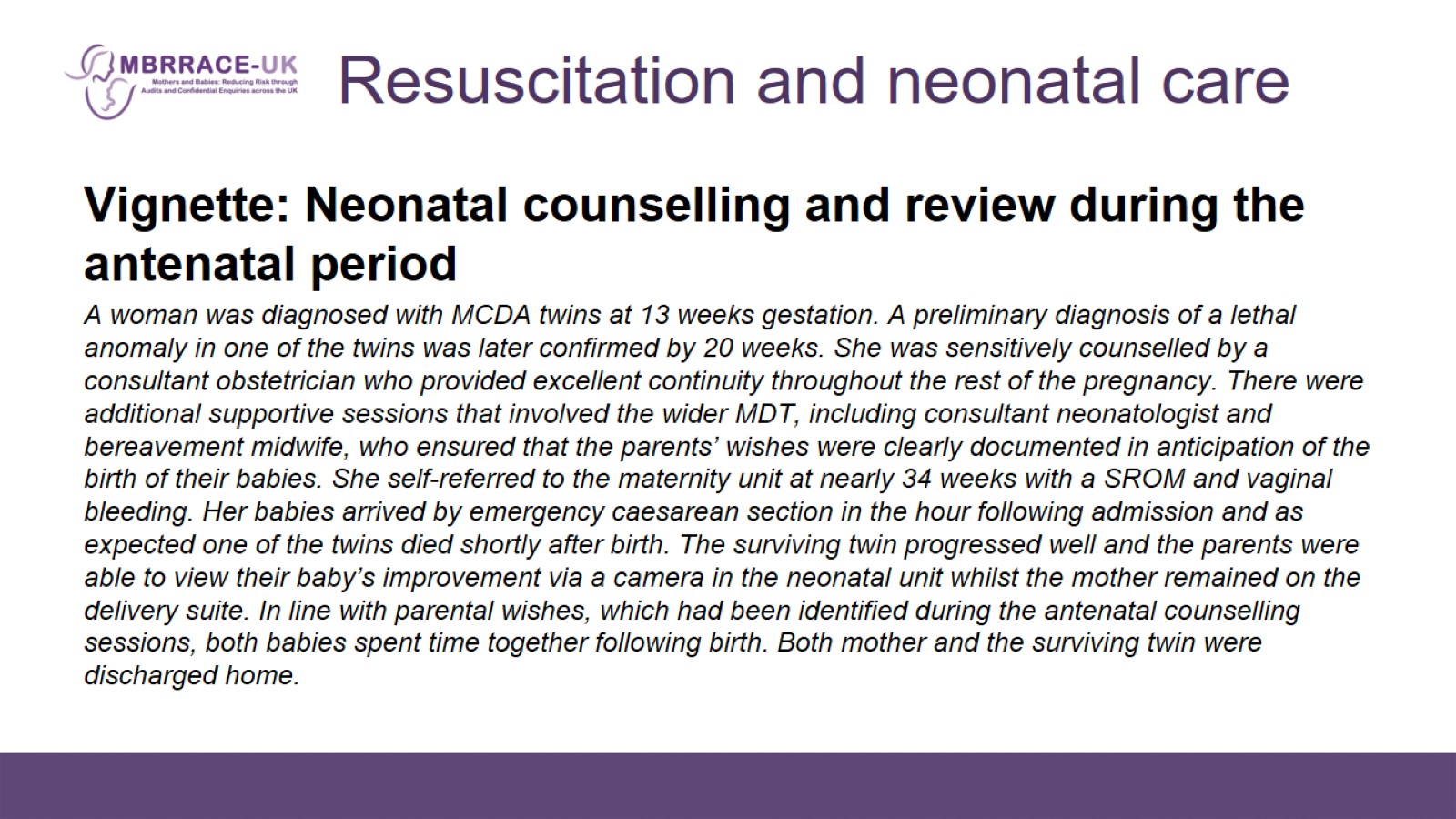 Resuscitation and neonatal care
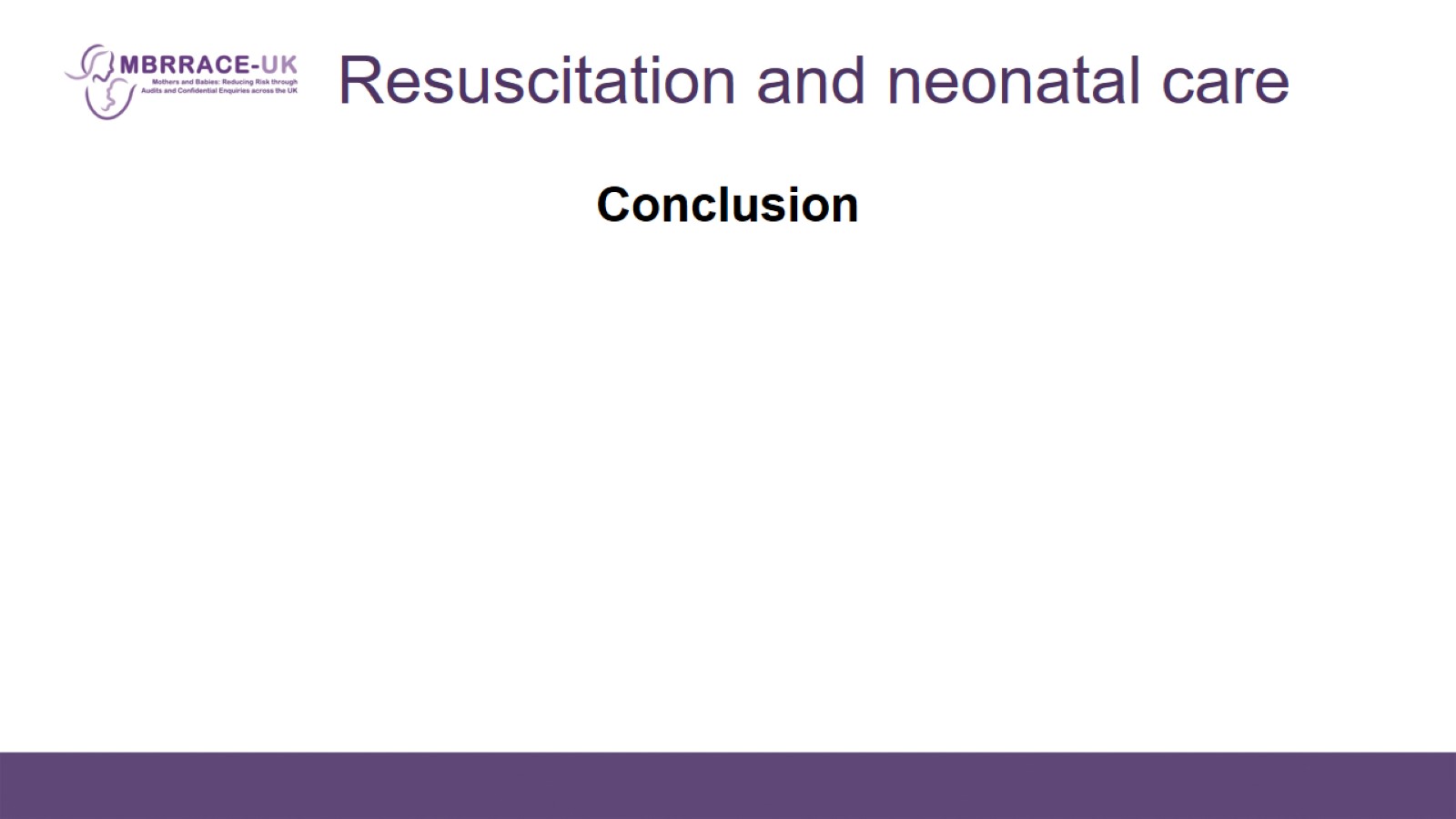 Resuscitation and neonatal care
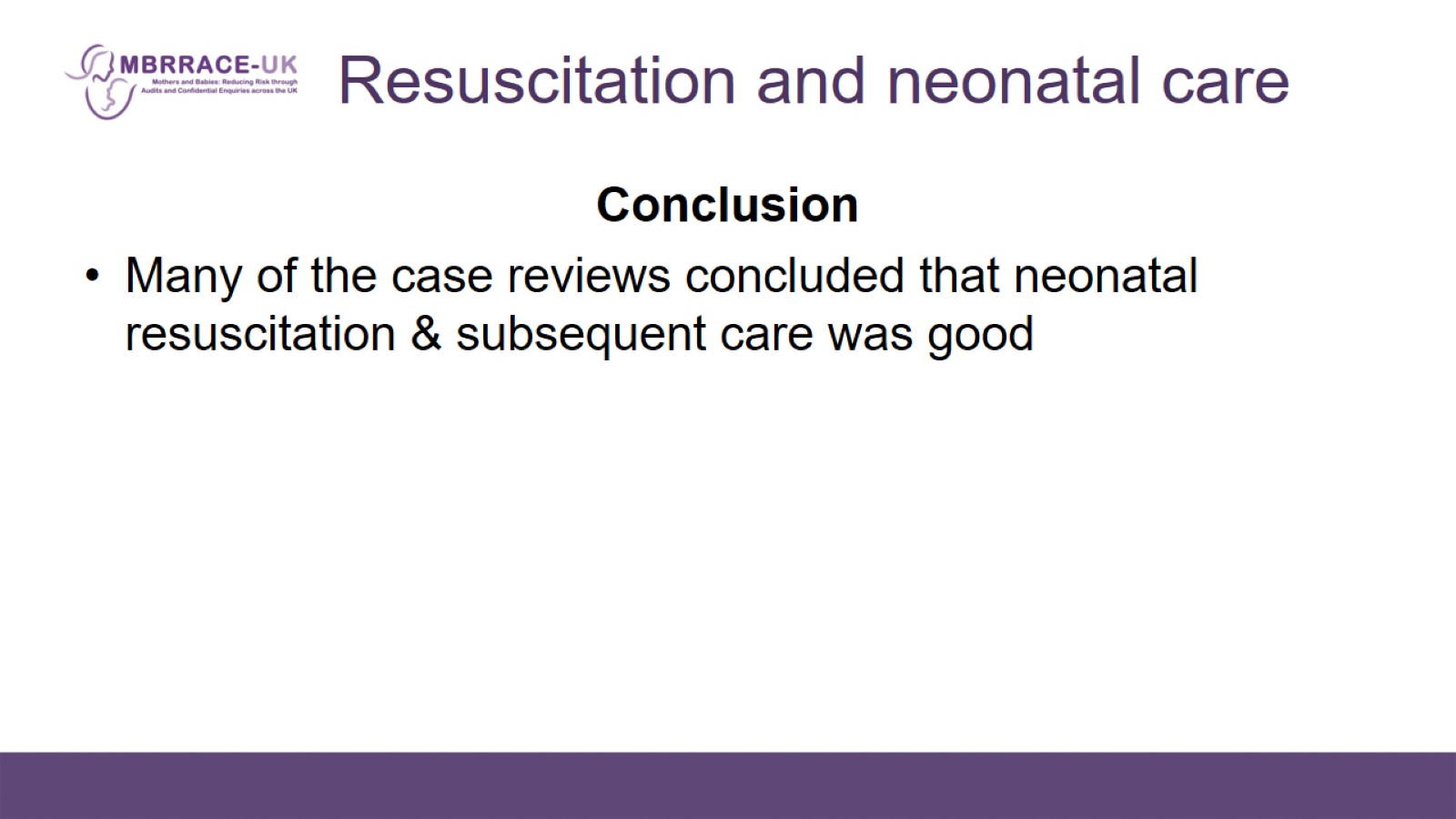 Resuscitation and neonatal care
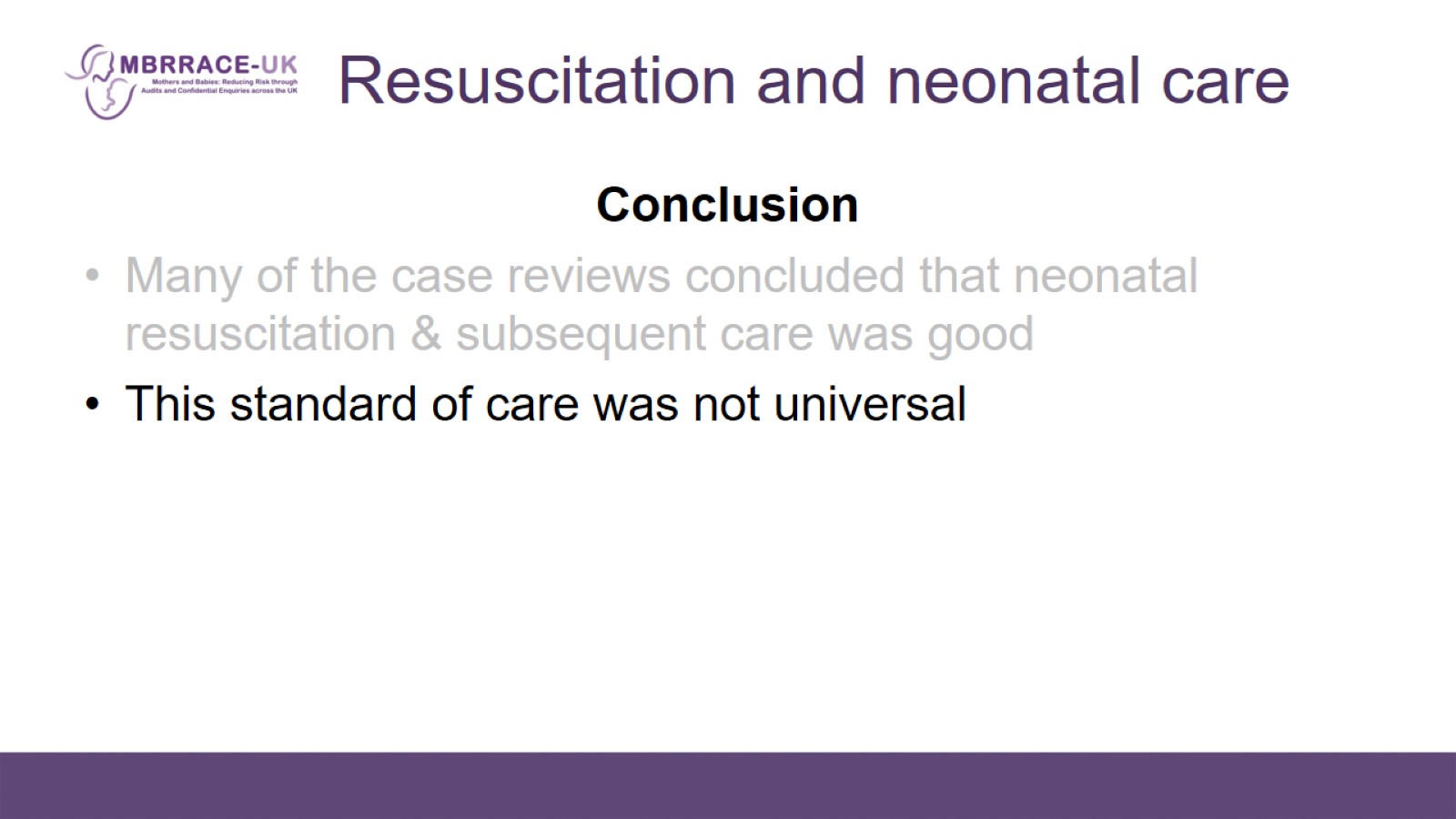 Resuscitation and neonatal care
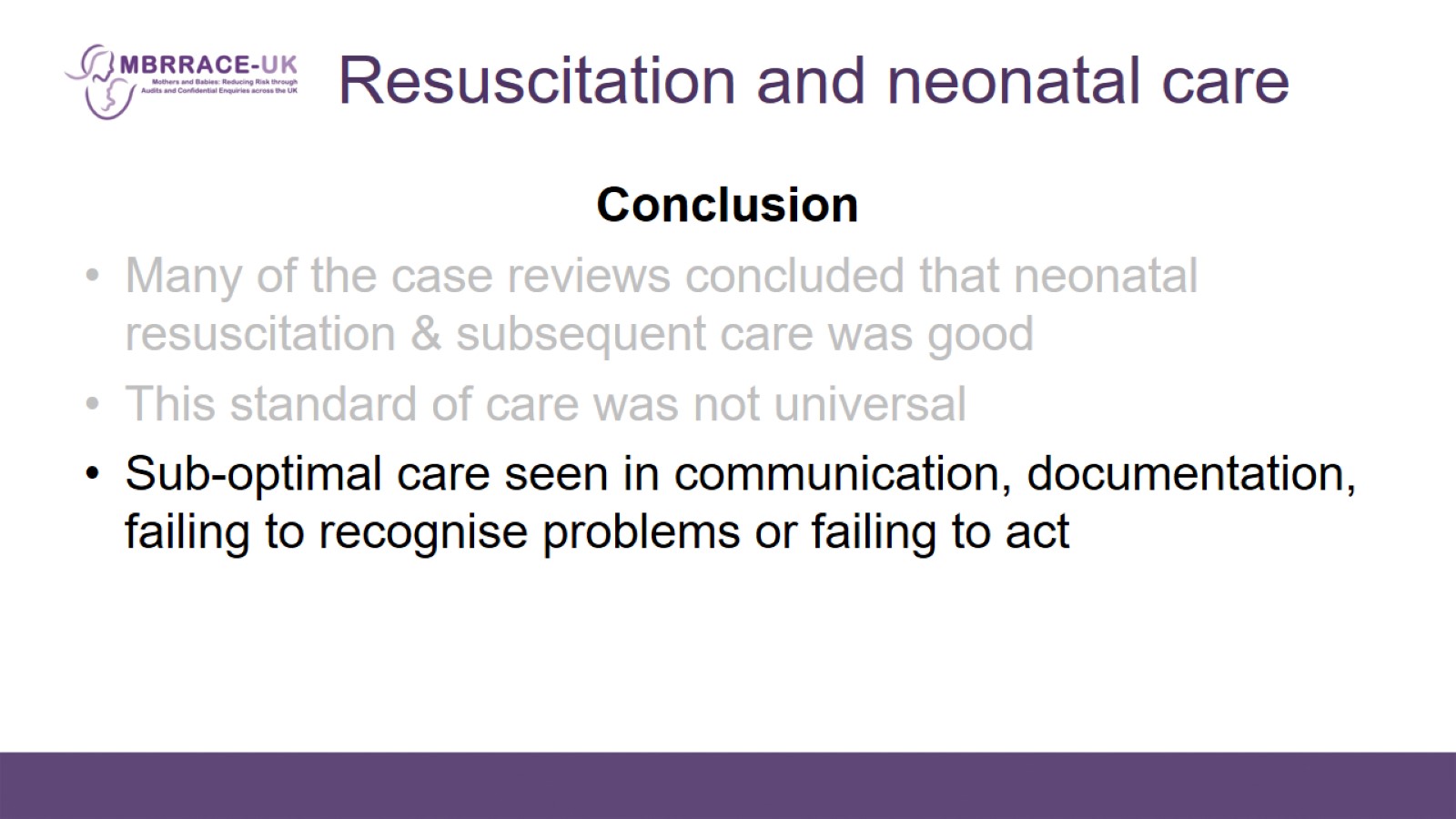 Resuscitation and neonatal care
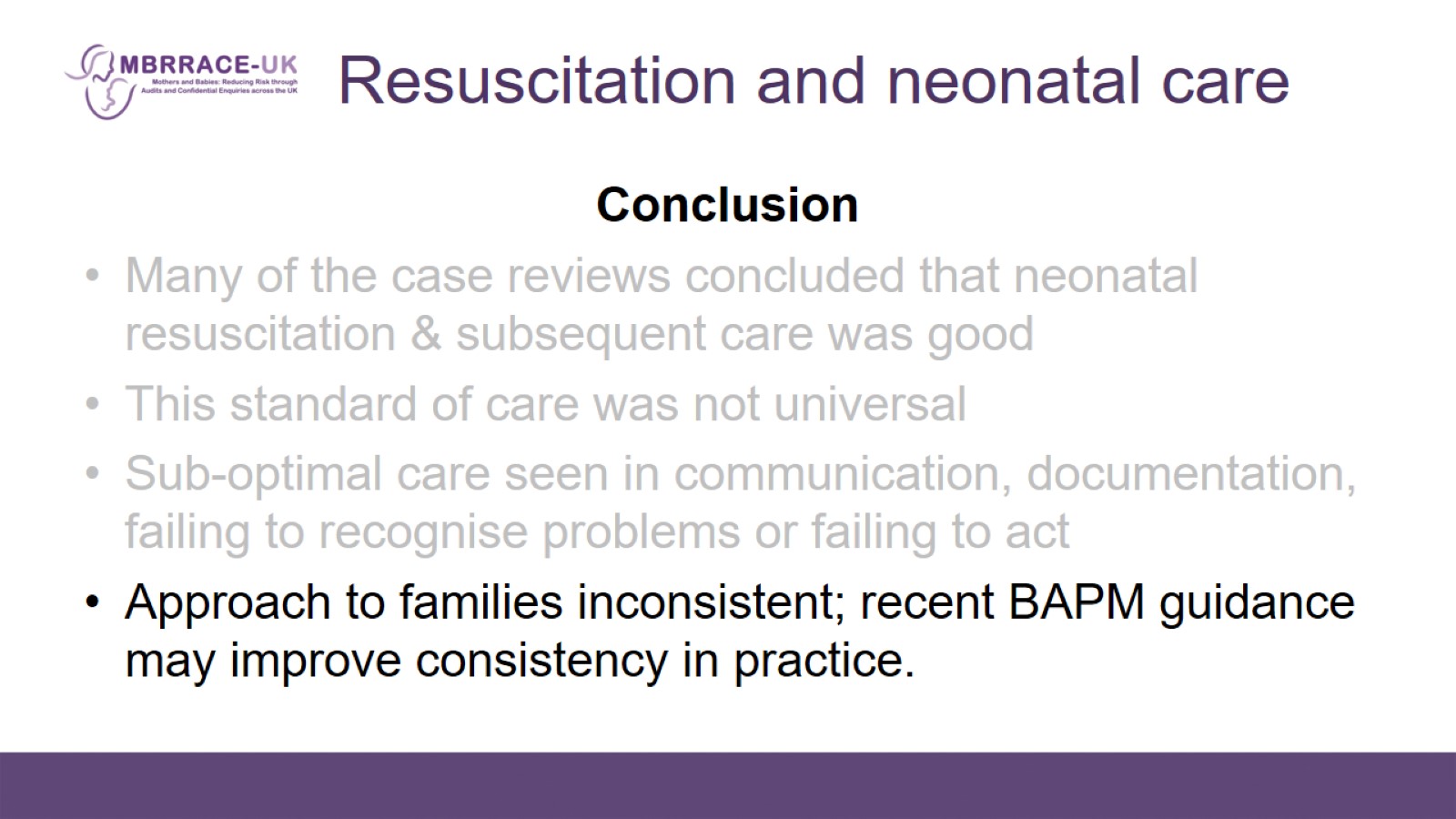 Resuscitation and neonatal care
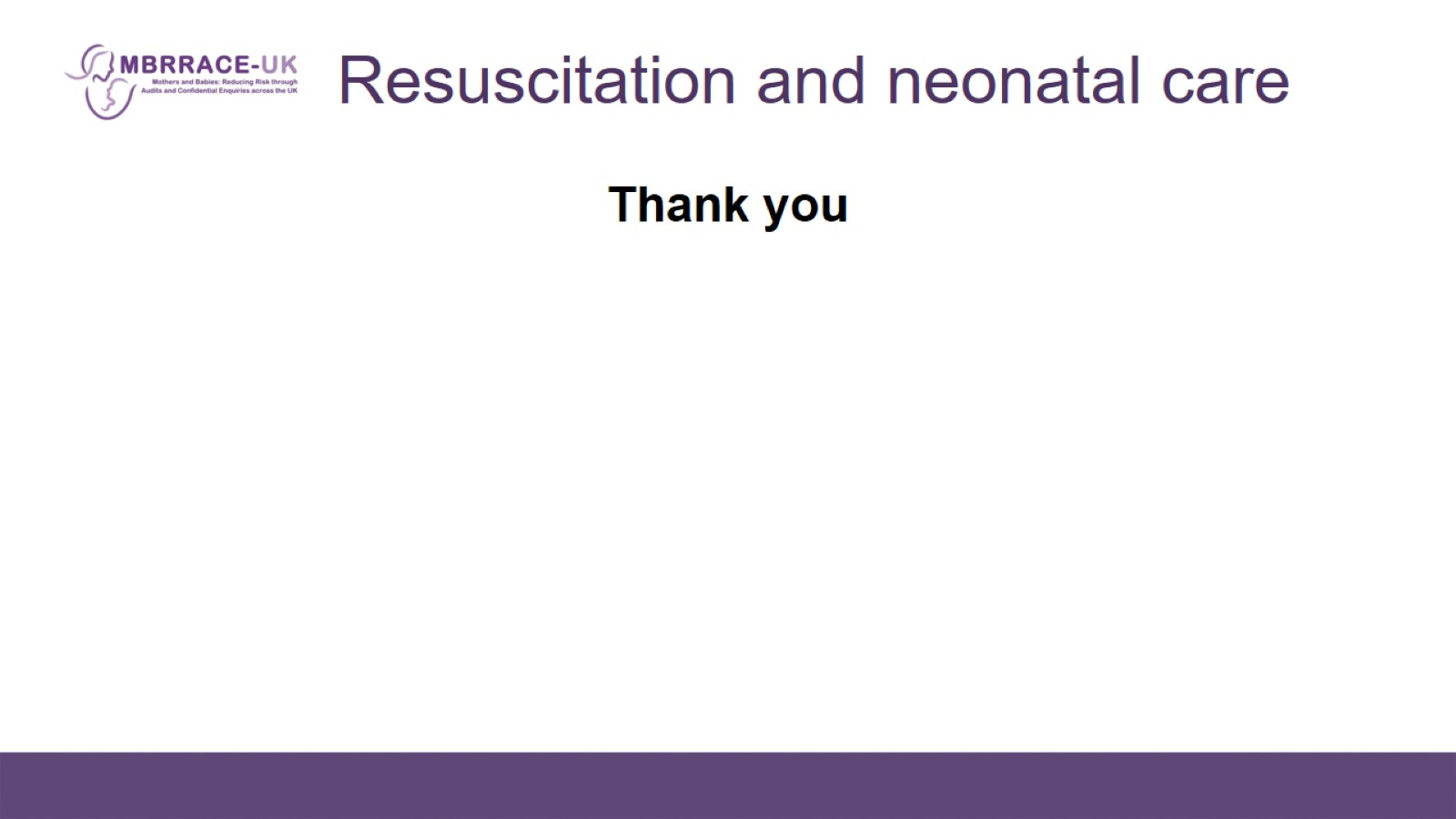 Resuscitation and neonatal care